Was kann ich jetzt?
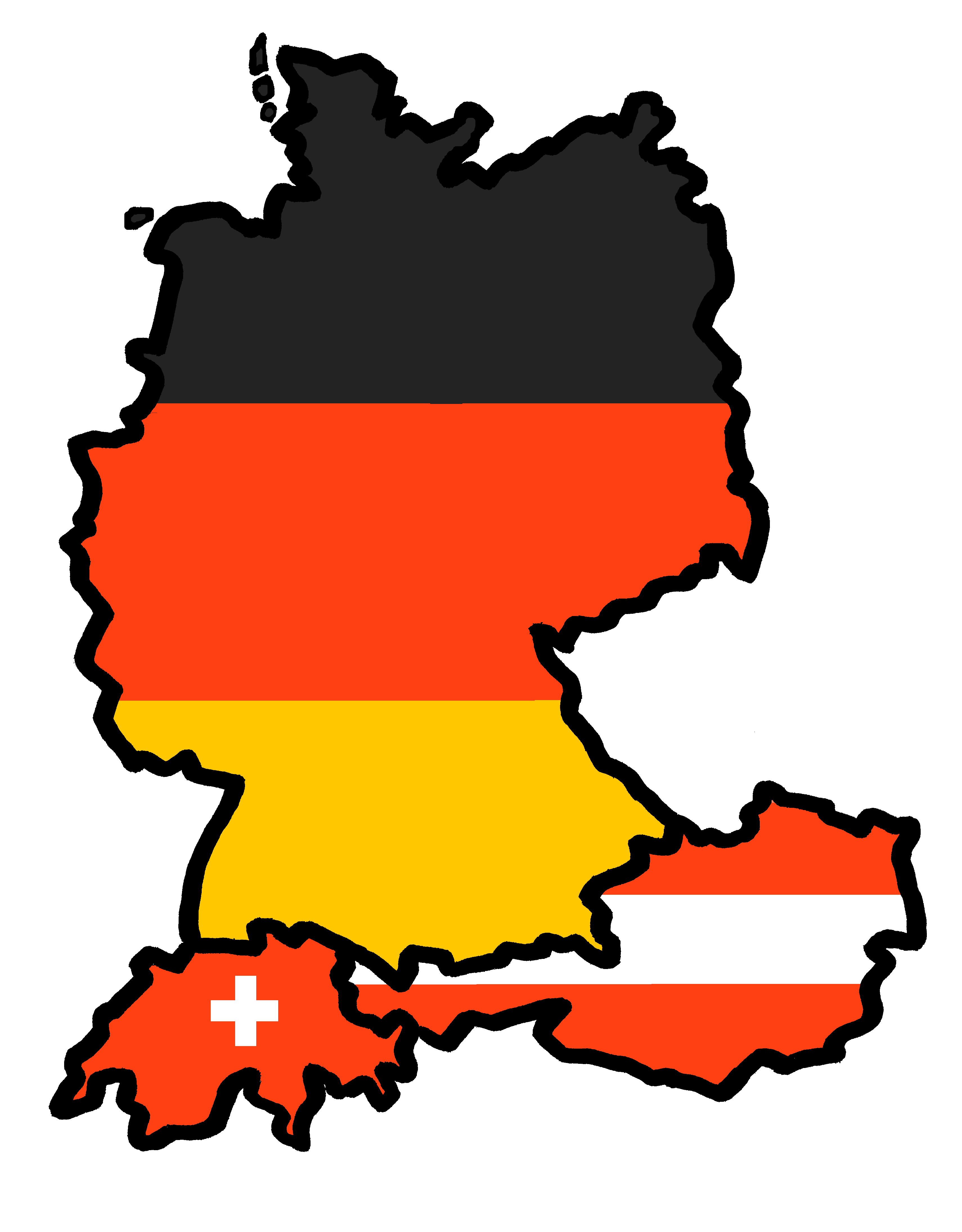 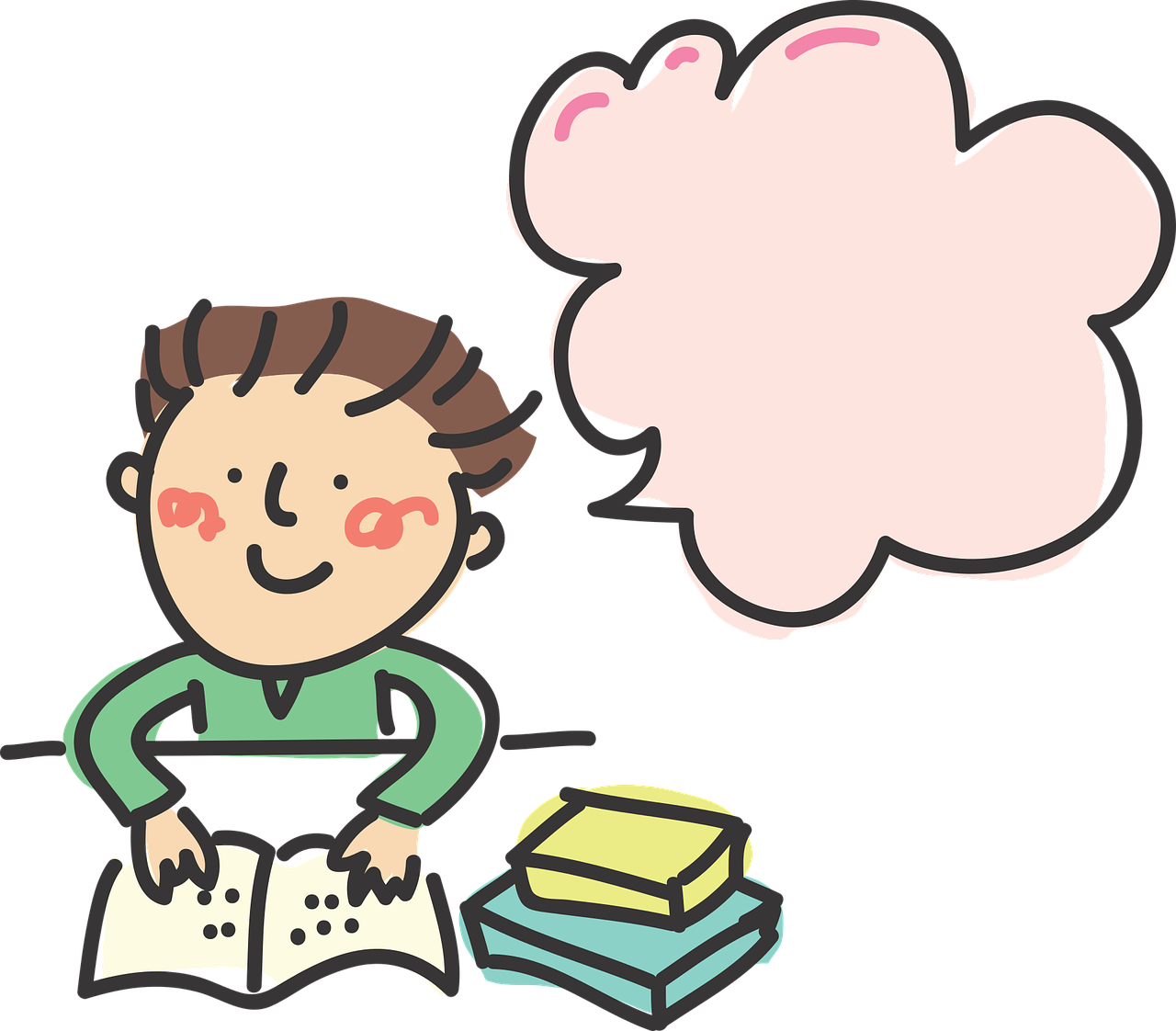 Ich wiederhole!
rot
Phonics, Vocabulary and Grammar revision
Term 3 Week 9
[Speaker Notes: Artwork by Steve Clarke. Pronoun pictures from NCELP (www.ncelp.org). All additional pictures selected from Pixabay and are available under a Creative Commons
license, no attribution required.

Phonics:  Revisit SSC: [v] [w] [r] [er-] [-er] [-ig] [-g] [-d] [-b] [-tion] [z] [ei] [ie] [th]
Vocabulary: Revisit language from Term 3
Revisit 1: helfen [338] er/sie/es kann [23] 
Revisit 2: Montag [1044] Dienstag [1356] Mittwoch [1187] Donnerstag [1244] Freitag [981] Samstag [1112] Sonntag [804] Tag [111] Woche [219] heute
[116] morgen [752] 
Jones, R.L & Tschirner, E. (2019). A frequency dictionary of German: Core vocabulary for learners. London: Routledge.

The frequency rankings for words that occur in this PowerPoint which have been previously introduced in these resources are given in the SOW and in the
resources that first introduced and formally re-visited those words. 
For any other words that occur incidentally in this PowerPoint, frequency rankings will be provided in the notes field wherever possible.

Note that the first three lessons of the year teach language that can be continuously recycled as lesson routine every lesson in Y3/4.
The idea would be that the class teacher (whether or not s/he teaches the class German can re-use the language as part of the daily routine with the class.]
…
Follow up 1:
Runde 1: 	Person A 🗣 
		Person B  📝✅
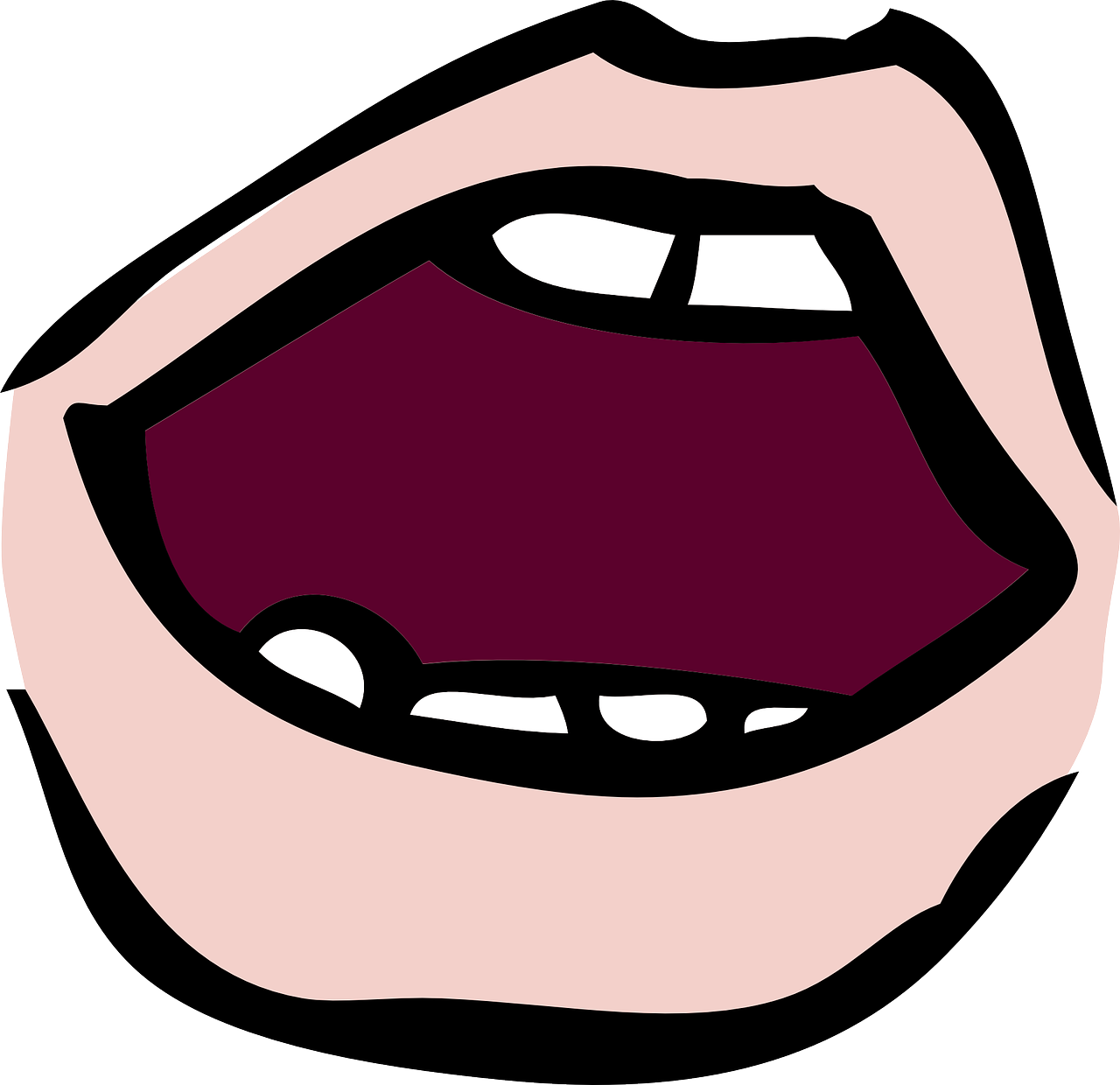 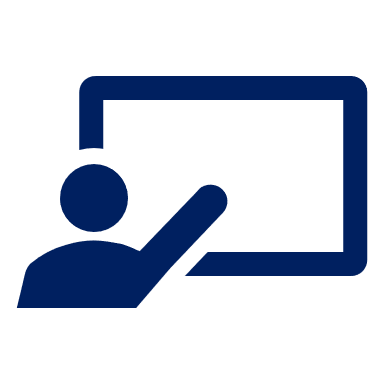 Wie sagt man das richtig?
aussprechen
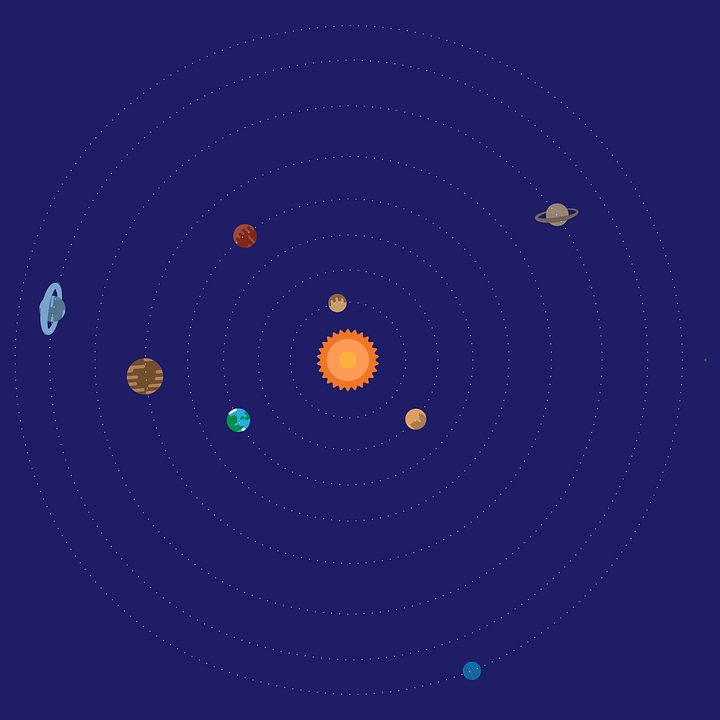 rufen
Erfolg
bevor
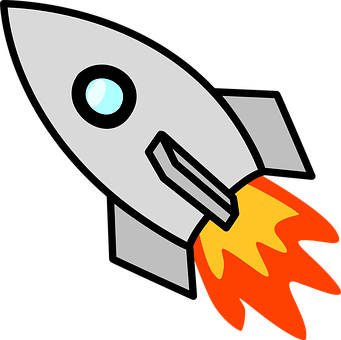 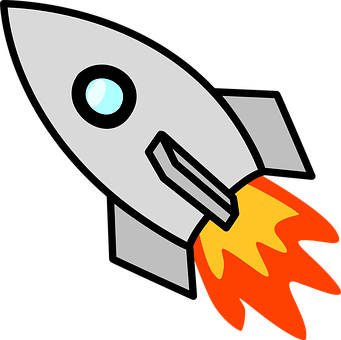 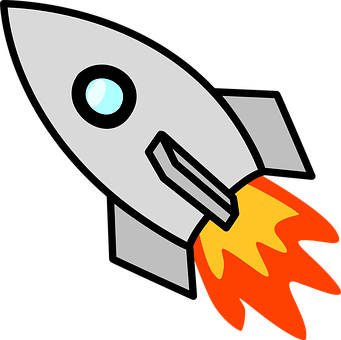 niedrig
leider
weg
Partei
Investition
Schuld
[Speaker Notes: Timing: 5-7 minutes [3 slides]

Aim: To practise the pronunciation of words containing sounds covered in Term 3.

Procedure:
Pupils work in pairs, as Person A and Person B. One pupil will pronounce words whilst the other checks pronunciation. There are 9 words for Person A to pronounce on this slide, and 9 more words for Person B to pronounce on the next slide. There is a handout at the end of the presentation for the checker to use, or pupils can simply write 1-9 in their books and tick or cross. 
Click once to make the spaceship appear (This animation is timed - don’t click again until all words have appeared). Pupil A pronounces all of the words. Pupil B ticks the words pronounced correctly. 
Move to next slide for Pupil B’s turn and repeat. 

Frequency of unknown words and cognates:
bevor [537] Erfolg [541] rufen [530] niedrig [778] weg [965] leider [643] Partei [588] Investition [1406] Schuld [1583]
Source:  Jones, R.L. & Tschirner, E. (2019). A frequency dictionary of German: core vocabulary for learners. Routledge]
…
Follow up 1:
Runde 2: 	Person B  🗣 
		Person A📝✅
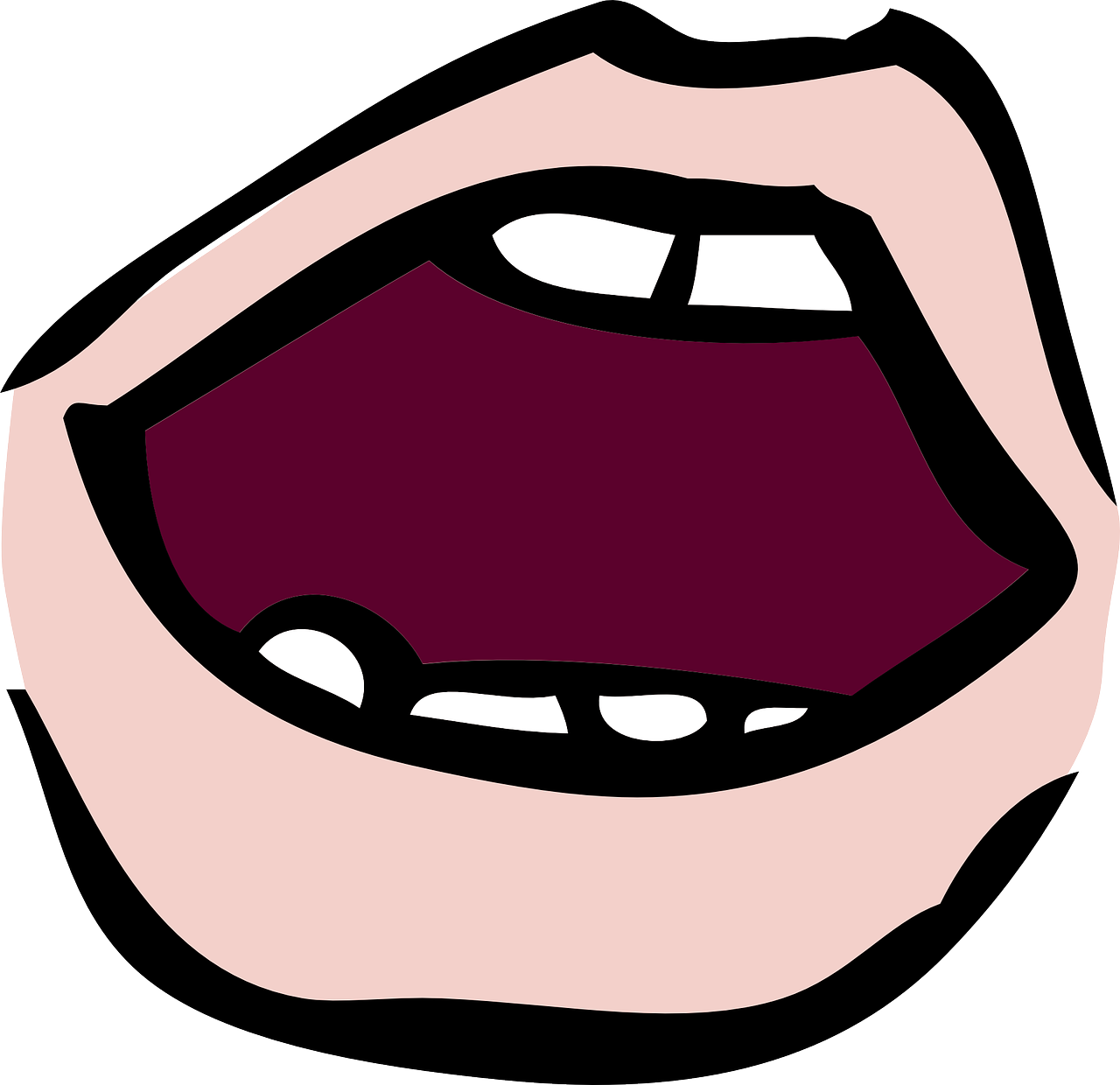 aussprechen
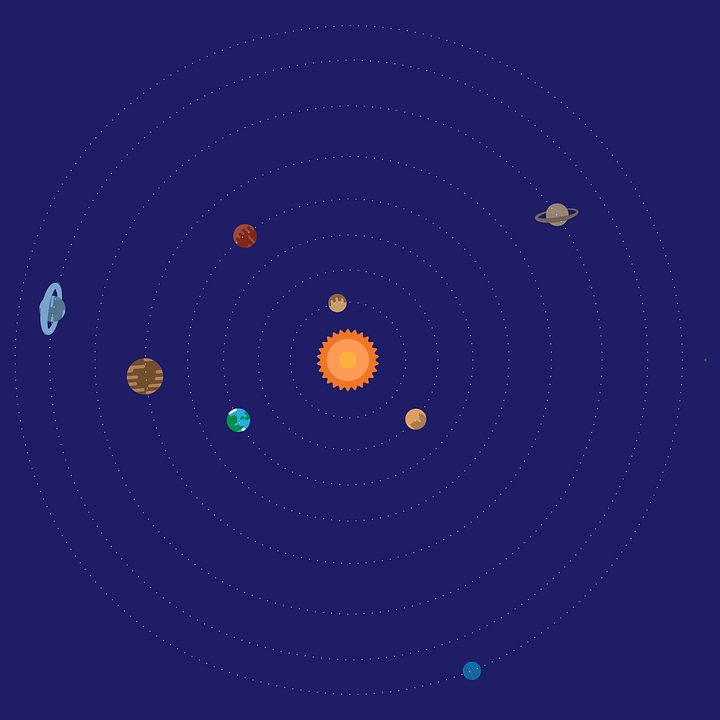 ab
Verbot
These
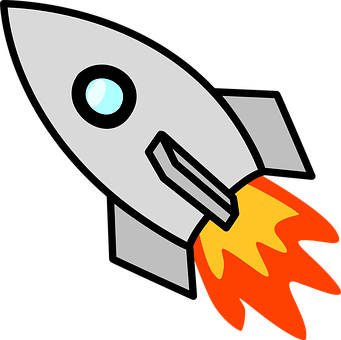 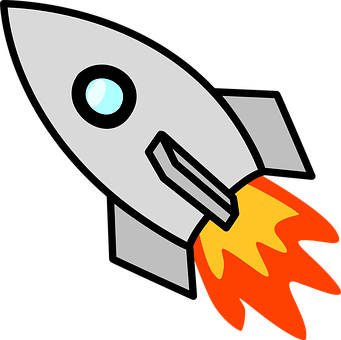 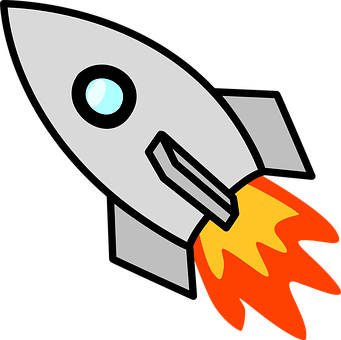 Humor
Bad
Helfer
reiten
gültig
Addition
[Speaker Notes: Procedure:
Pupil A now checks pronunciation, as Pupil B pronounces the 9 words. 
Click to start the animation as on previous slide. 
Move to slide 3 to show the ‘value’ of each word. Pupils can compare their results and see who earned the most. 

Frequency of unknown words and cognates:
ab [544] These [3061] Verbot [3390] Humor [3410] Bad [1637] Helfer [3426] reiten [3470] gültig [3651] Addition [3708]
Source:  Jones, R.L. & Tschirner, E. (2019). A frequency dictionary of German: core vocabulary for learners. Routledge]
Follow up 1
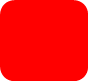 …
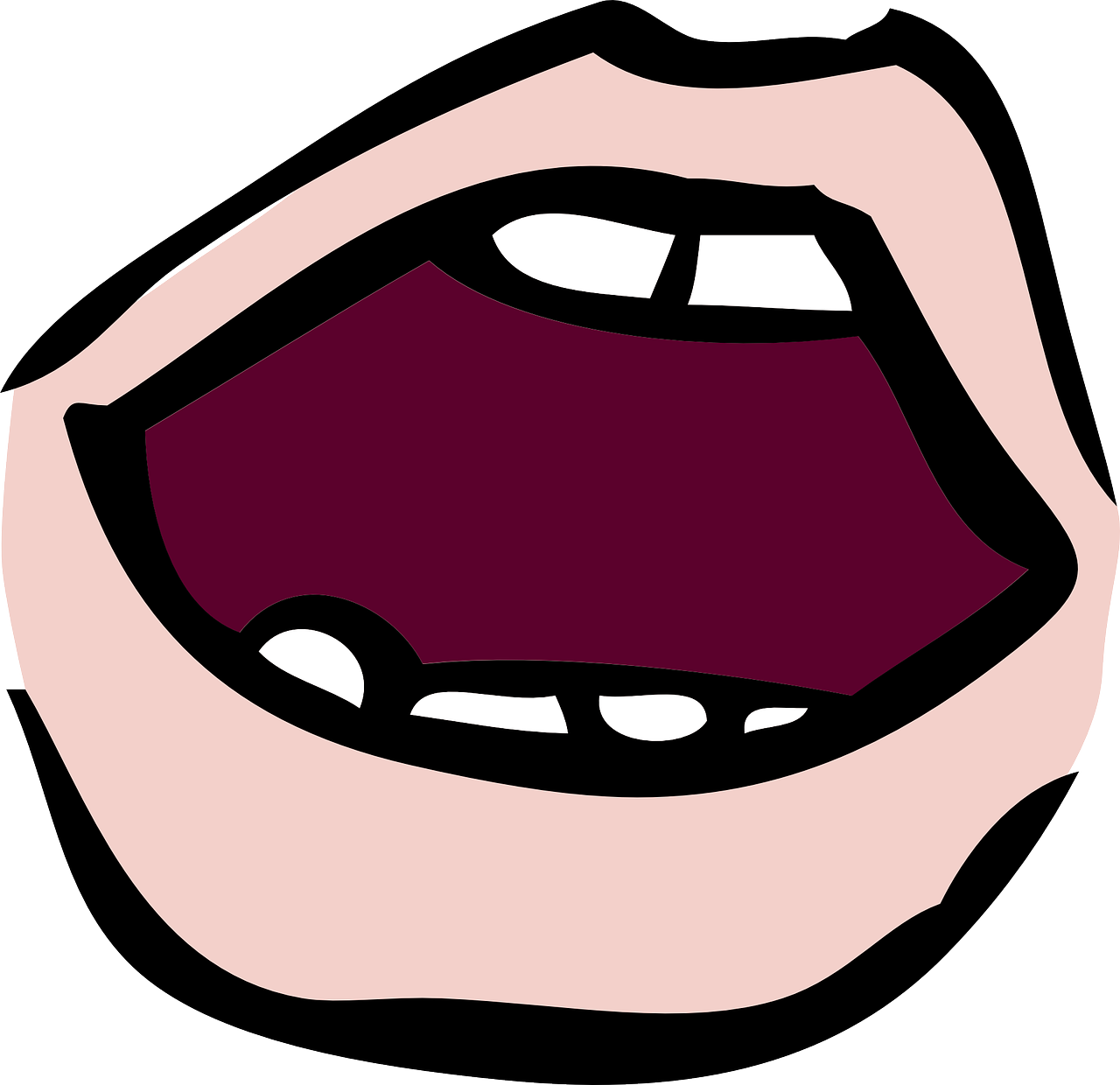 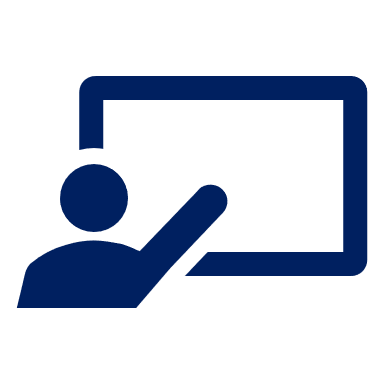 How much are your words worth?
aussprechen
Person A
Person B
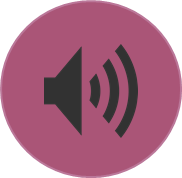 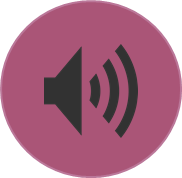 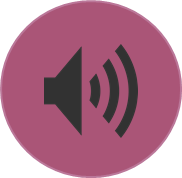 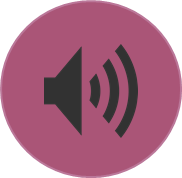 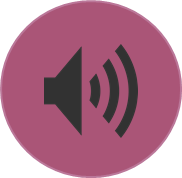 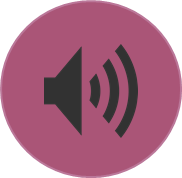 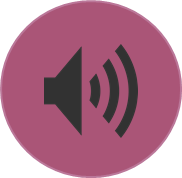 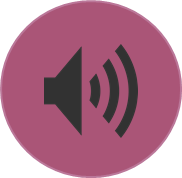 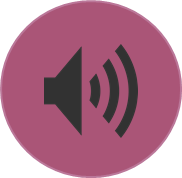 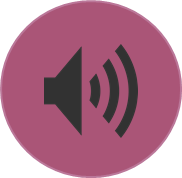 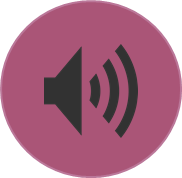 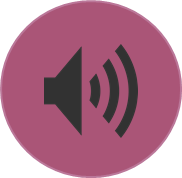 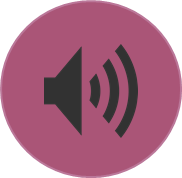 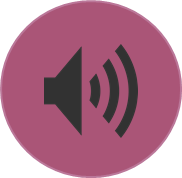 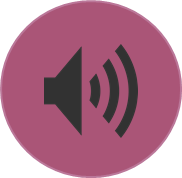 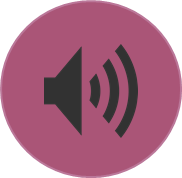 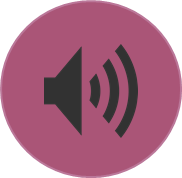 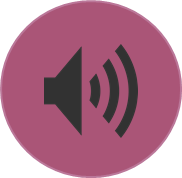 [Speaker Notes: 1. Pupils can add up and compare their results. 
2. Repeat the activity with pupils swapping slides, if time allows.
3. Click on the audio buttons to check pronunciation of individual words.

Frequency of unknown words and cognates:
ab [544] These [3061] Verbot [3390] Humor [3410] Bad [1637] Helfer [3426] reiten [3470] gültig [3651] Addition [3708]
bevor [537] Erfolg [541] rufen [530] niedrig [778] weg [965] leider [643] Partei [588] Investition [1406] Schuld [1583]
Source:  Jones, R.L. & Tschirner, E. (2019). A frequency dictionary of German: core vocabulary for learners. Routledge]
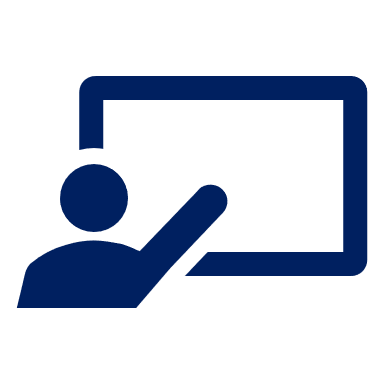 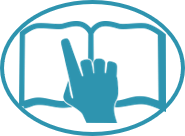 Follow up 2
Lies den Text. Was sagt Alex?
*alles - everything
lesen
1. What two details do we find out about Alex?
Hallo!
Wie geht’s?  Ich heiße Alex.  Ich bin zehn Jahre alt und ich wohne in Frankfurt. Das ist in Deutschland.  Heute ist Mittwoch und ich bin in der Schule.  Ich sitze neben Julia.  Sie ist meine Freundin. 
Ich lerne Englisch und ich kann etwas verstehen, aber nicht alles*! Zum Beispiel: Haustier ist ‘pet’, nicht wahr?  Mein Lieblingswort ist ‘window’! ‘Wie sagt man das auf Deutsch? Was ist dein Lieblingswort?
Ich habe morgen Geburtstag. Ja, das ist im Juli!  Ich denke, das ist toll.  Ich kann Fußball spielen oder schwimmen. Wann hast du Geburtstag?

Schreib bald! Tschüss
They are 10 years old and they live in Frankfurt.
2. What does Alex say about today? (3 details)
Today is Wednesday, they are at school, and they are sitting next to their friend Julia.
3. What does Alex say about learning English? ….(2 details)
They can understand something, but not everything. Their favourite word is ‘window’.
4. What does Alex say about their birthday? ….(3 details)
Their birthday is tomorrow. In July. They find that great. They can play football or swim.
5. What questions does Alex ask in the letter? ….(5 details)
How are you? Does ‘Haustier’ mean ‘pet’? How do you say ‘window’ in German? What is your favourite word? When is your birthday?
[Speaker Notes: Timing: 8 minutes

Aim: to practise written comprehension of vocabulary and grammar from Term 3 in a longer text.

Procedure:
Pupils read what Alex has written, and then answer the questions to the right in English.
Click to reveal answers.
In the audio version, click on the blue text box to hear Alex.


Frequency of unknown words and cognates:
alles [36] 
Source:  Jones, R.L. & Tschirner, E. (2019). A frequency dictionary of German: core vocabulary for learners. Routledge]
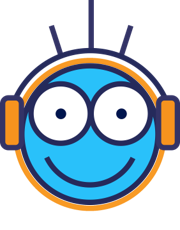 Follow up 3   Mein Bild
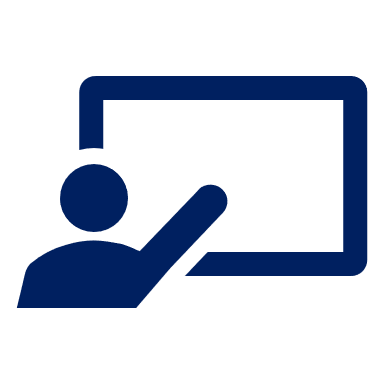 Hör zu. Was ist wo? Schreib auf Englisch.
hören
1
friend
dog
book
2
3
book
photo
friend
game
dog
4
game
photo
5
[Speaker Notes: Timing: 5 minutes
Aim: to practise aural comprehension of vocabulary and grammar from Term 3 in a more holistic activity.

Note: This is a simpler version of the activity, which requires pupils to label each square with one of the 5 words in the middle of the ‘picture’. The following slide is a more challenging version which requires pupils to label each square and then note additional details.
Procedure:
1. Explain the task. Pupils are going to listen to someone describing the blue picture on the board. 
2. Click on the first audio button to hear the first sentence. Pupils listen to the description and label one of the 5 white squares with one of the 5 words in the middle of the picture.
3. Repeat for sentences 2-5.
4. Click to reveal answers.

Transcript:
Hier ist mein Bild. Oben links ist mein Freund Ralf. Er kann nicht singen, aber er kann gut tanzen. 

Unten links ist mein Spiel.  Das ist mein Lieblingsgeburtstagsgeschenk.

Oben rechts ist mein Lieblingsbuch. Es heißt Harry Potter.

Neben Ralf ist mein Hund, Bruno. Er ist sehr groß und er ist auch sehr freundlich.

Unten rechts ist mein Foto. Ja, ich bin das!]
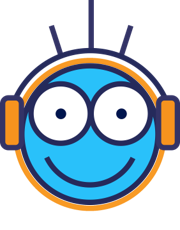 Follow up 3   Mein Bild
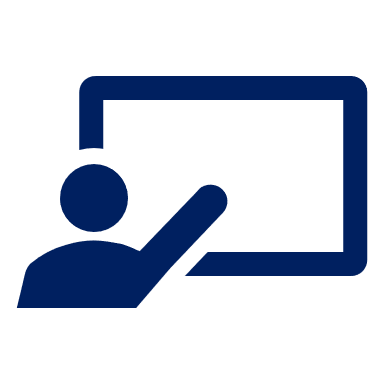 Hör zu. Was ist wo? Schreib auf Englisch.
hören
Ralf
Can’t sing
Can dance well
1
Bruno
Very big
Very friendly
Favourite
Harry Potter
2
friend
dog
book
3
book
photo
friend
game
dog
Favourite
birthday present
4
Photo of me
5
game
photo
[Speaker Notes: Timing: 5 minutes
Aim: to practise aural comprehension of vocabulary and grammar from Term 3 in a more holistic activity.

Note: This is a more challenging version which requires pupils to label each square and then note additional details. The previous slide is a simpler version of the activity, which requires pupils to label each square with one of the 5 words in the middle of the ‘picture’. 
Procedure:
1. Explain the task. Pupils are going to listen to someone describing the blue picture on the board. 
2. Click on the first audio button to hear the first sentence. Pupils listen to the description and label one of the 5 white squares with one of the 5 words in the middle of the picture.
3. Repeat for sentences 2-5.
4. Click to reveal answers.
5. Play each sentence again. Pupils listen for extra details and add them to each square accordingly.

Transcript:
Hier ist mein Bild. Oben links ist mein Freund Ralf. Er kann nicht singen, aber er kann gut tanzen. 

Unten links ist mein Spiel.  Das ist mein Lieblingsgeburtstagsgeschenk.

Oben rechts ist mein Lieblingsbuch. Es heißt Harry Potter.

Neben Ralf ist mein Hund, Bruno. Er ist sehr groß und er ist auch sehr freundlich.

Unten rechts ist mein Foto. Ja, ich bin das!]
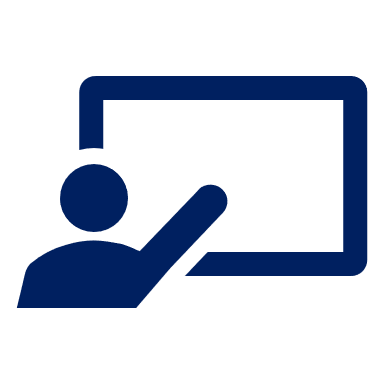 Lies den Text. Schreib Vokabeln auf Deutsch.
Follow up 4
Just have a go! Write any of these English words in German. You can add different words, too.
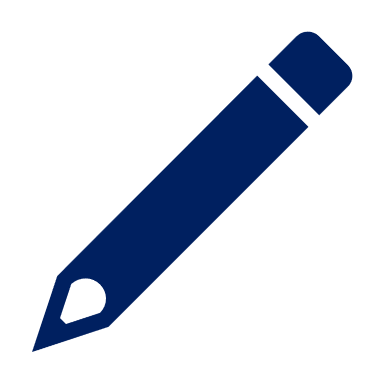 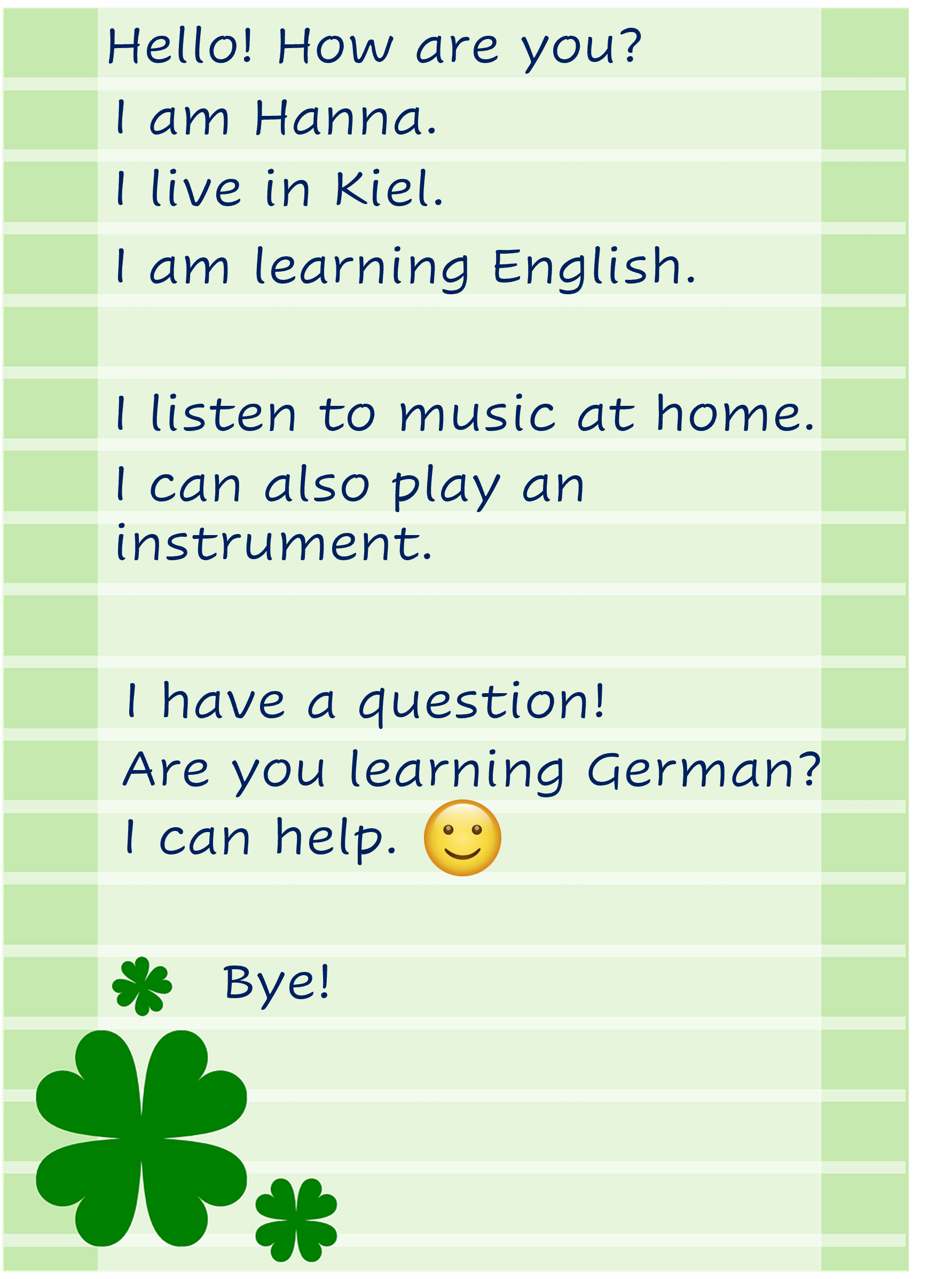 Vokabeln
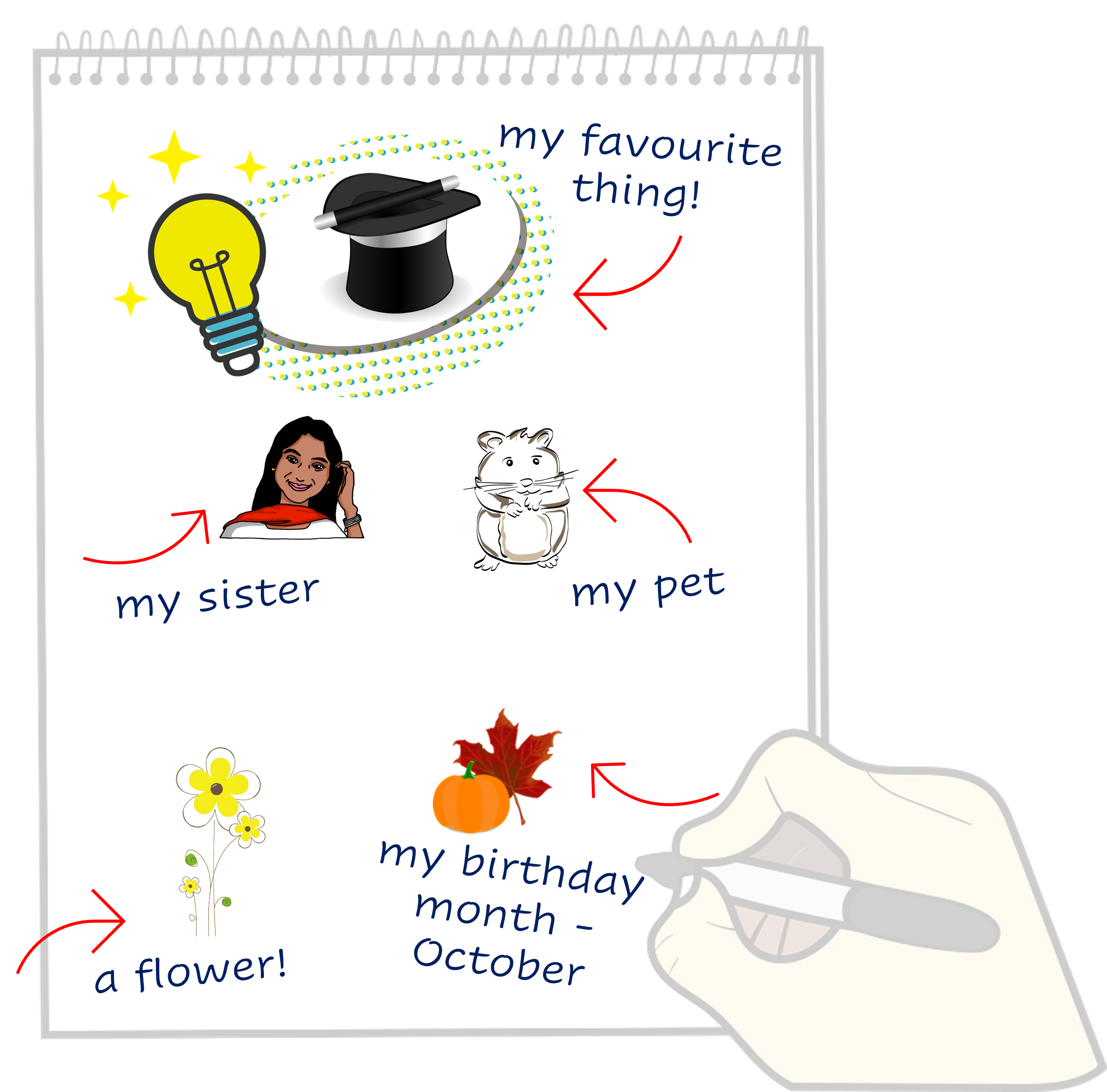 Wörter
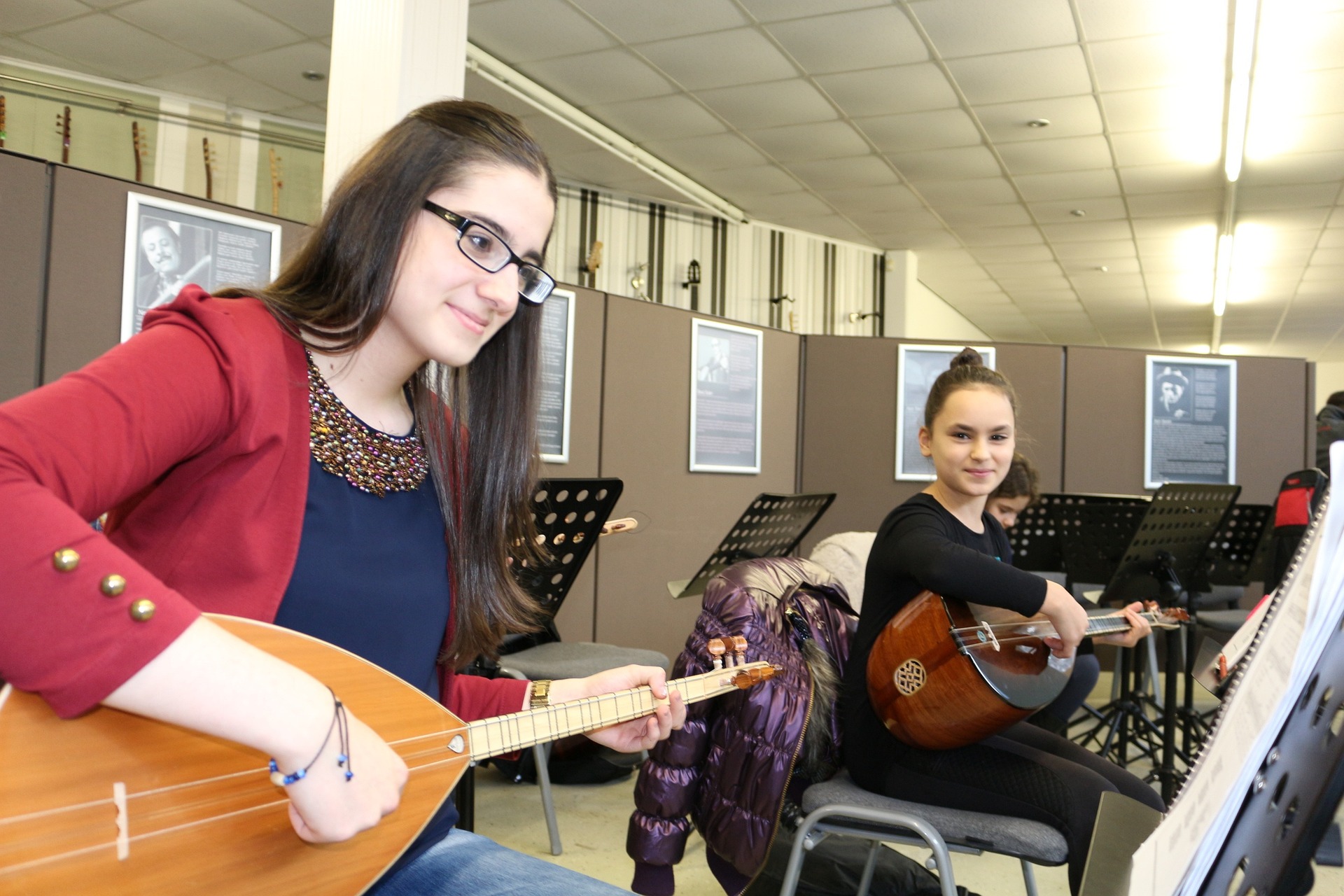 [Speaker Notes: Timing: 5 minutes

Aim: to practise written production of this term’s vocabulary.

Note: This is a more straightforward version of the activity, asking pupils for individual words. A more challenging version can be found on the following slide, where pupils are encouraged to write a mixture of sentences and words. 

Procedure:
Pupils read the message from Hanna in the green text box.
Pupils use Hanna’s message and the words and pictures on the notebook to the right as inspiration. They use the lines on the left to write any words in German that they could use to reply to Hanna. They could use any of the words on the notebook, and any other words they know.]
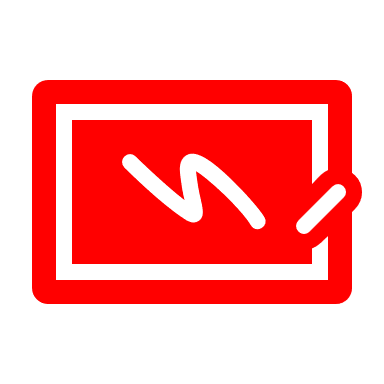 Write a message to Hanna in German. Write anything you like. You can write short sentences or words or a mixture, like Hanna.
Follow up 4
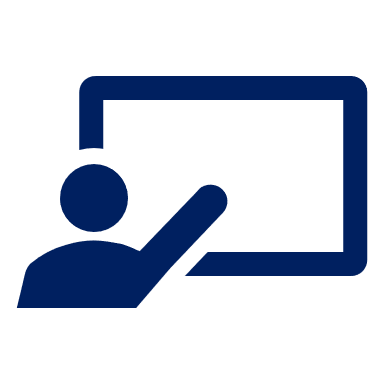 Schreib auf Deutsch.
schreiben
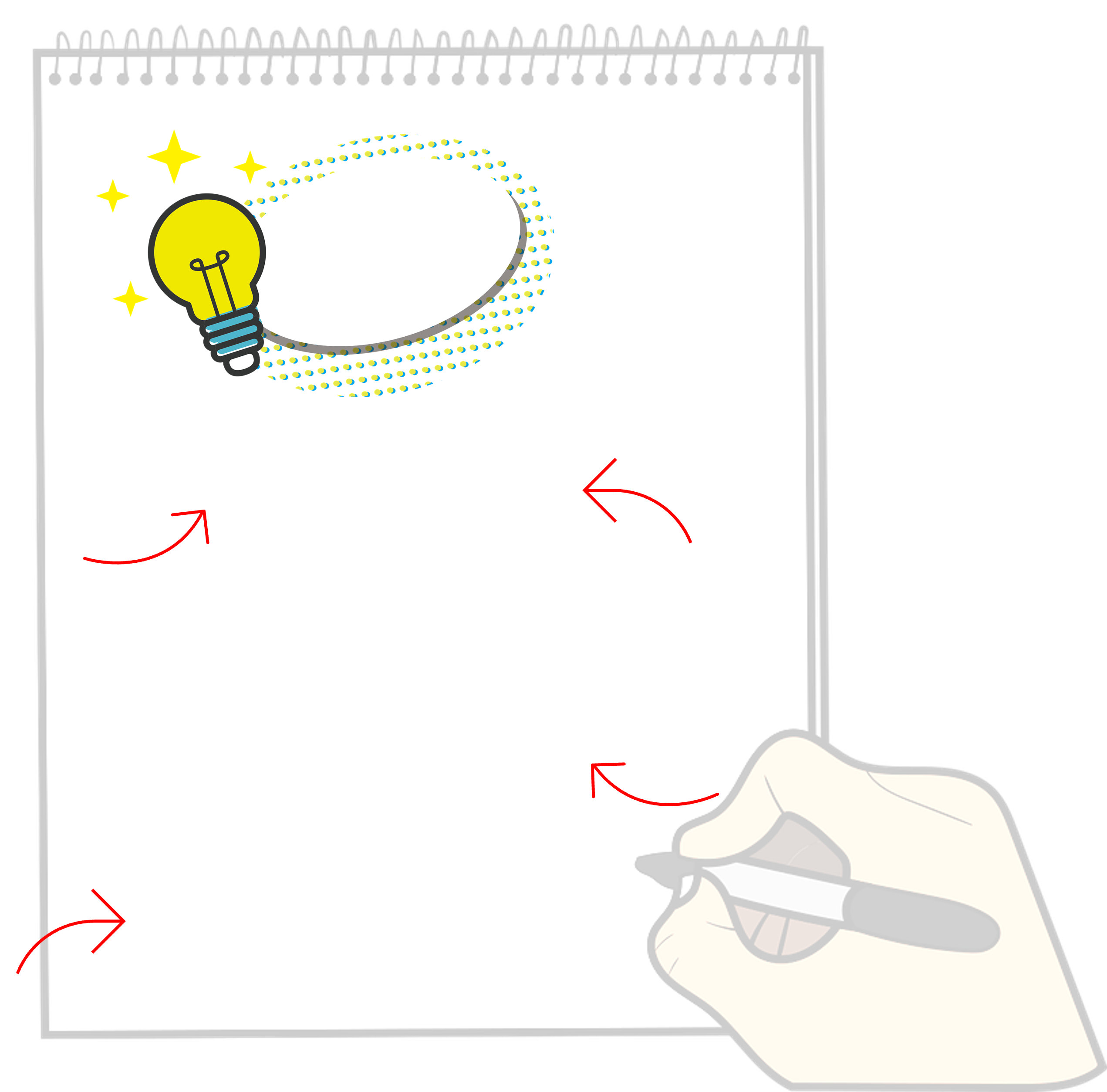 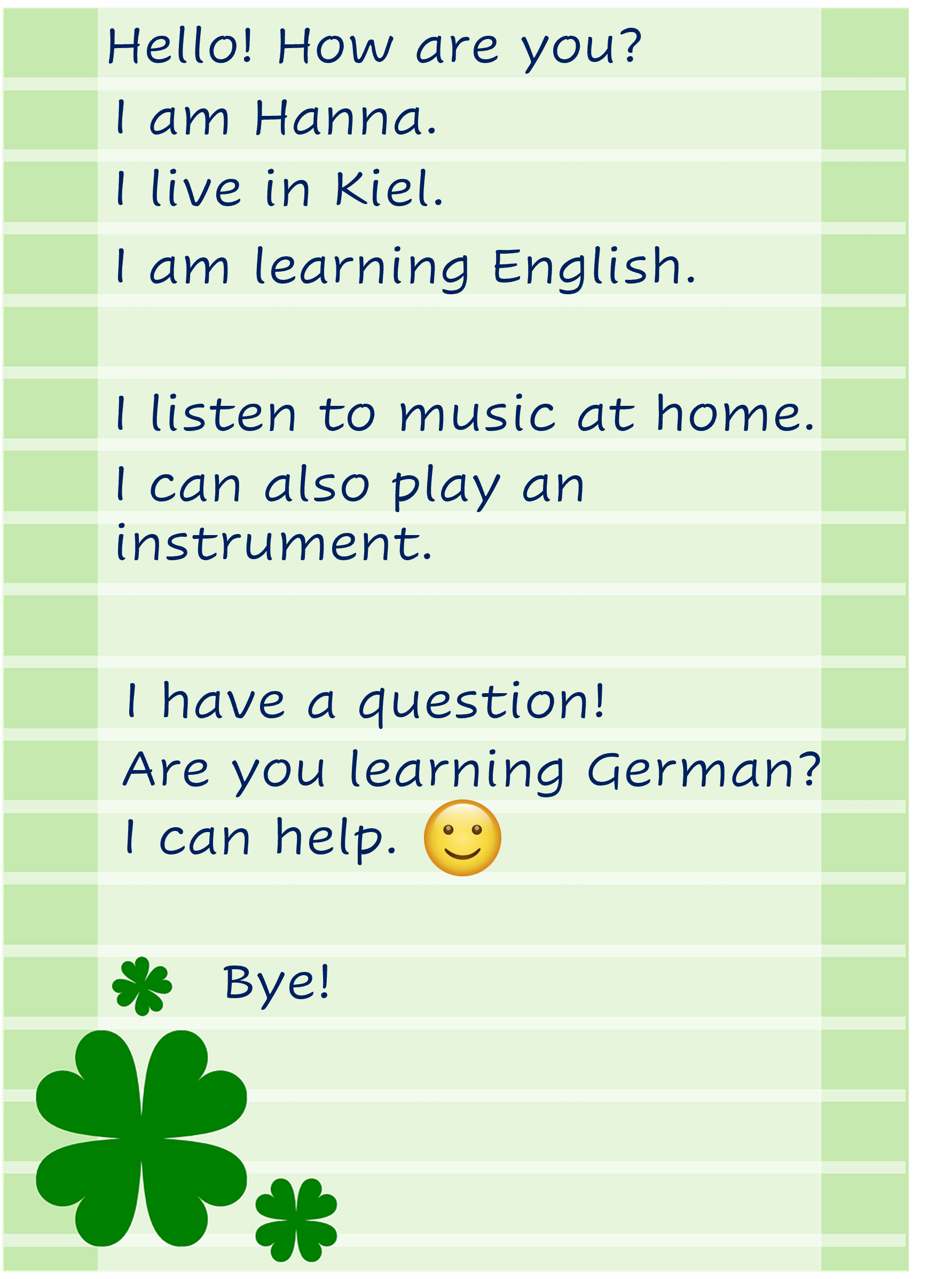 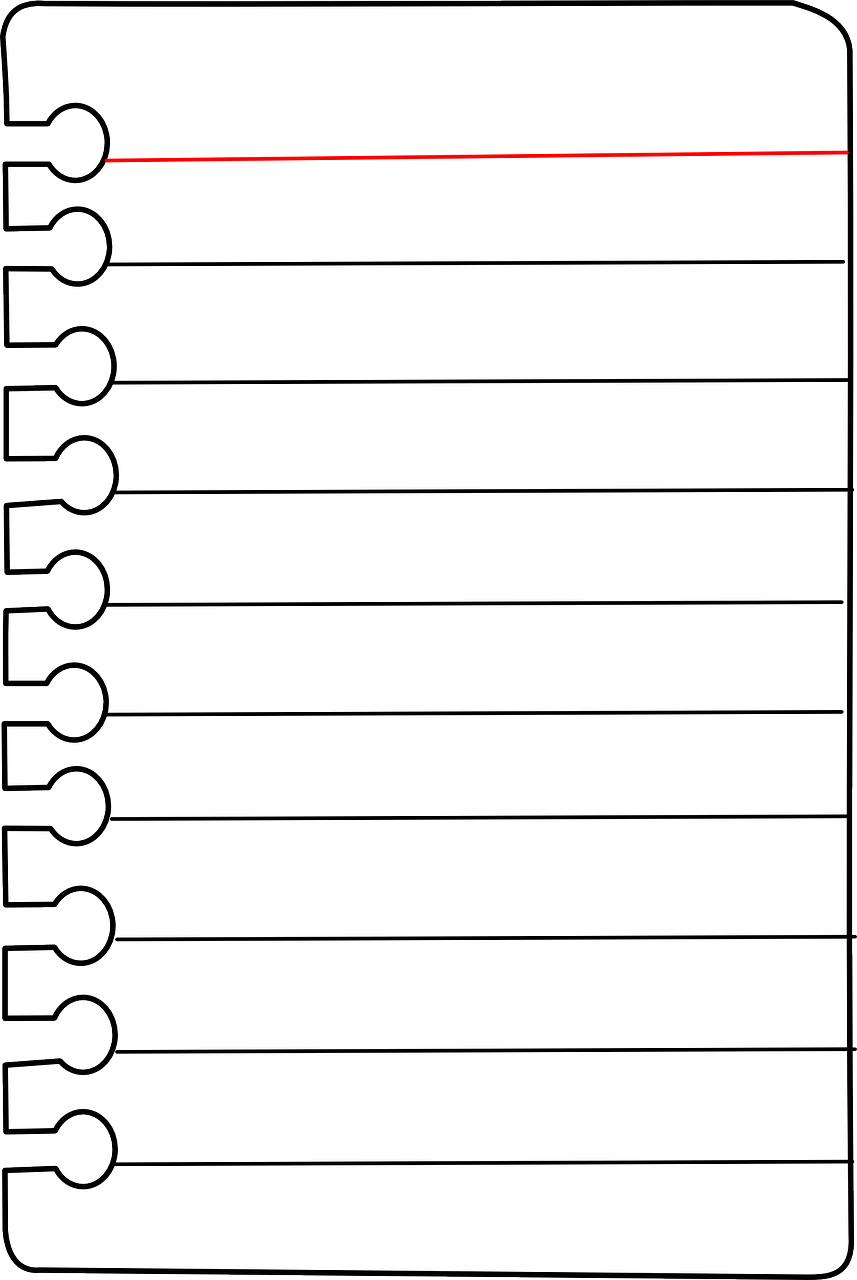 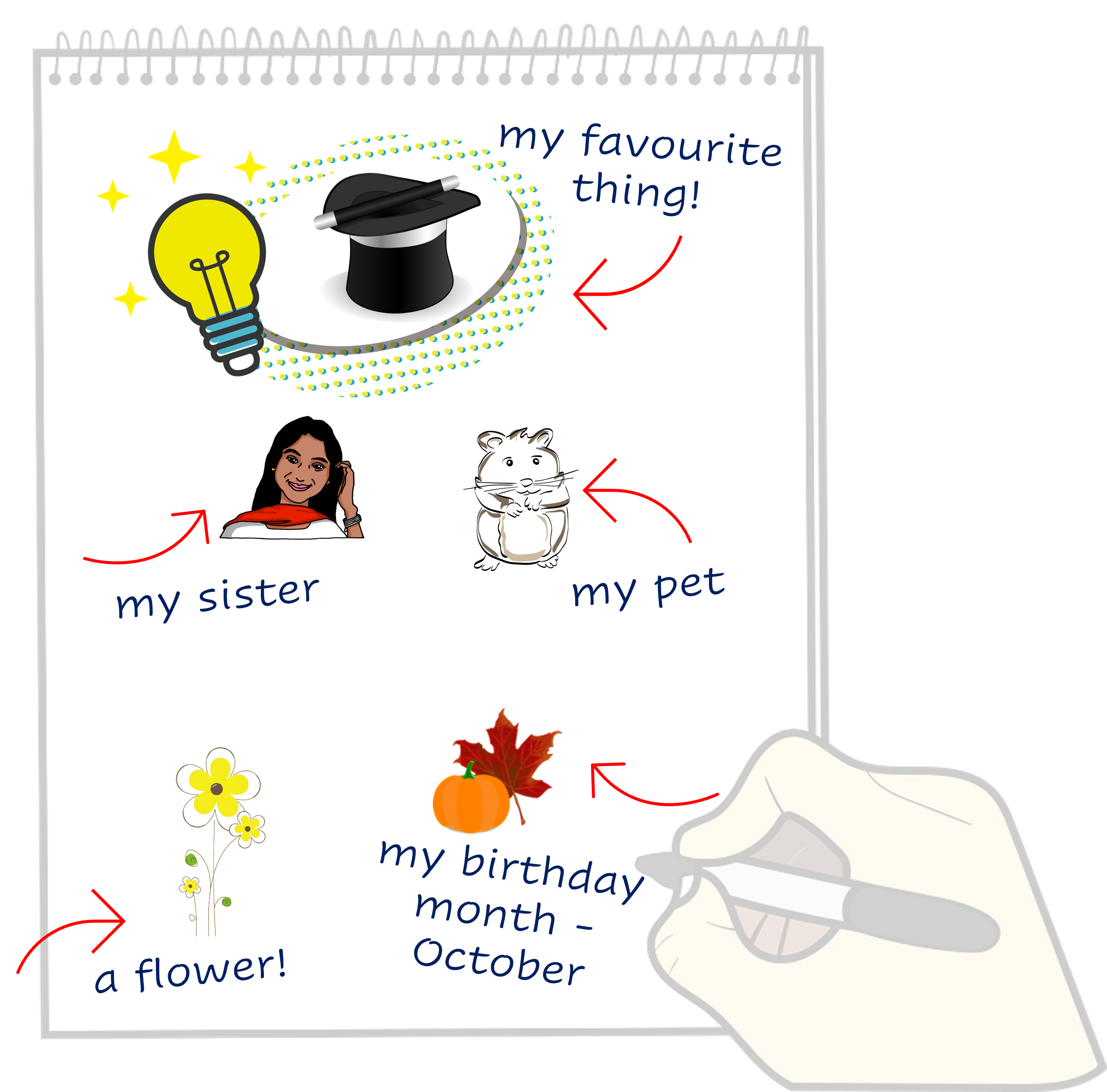 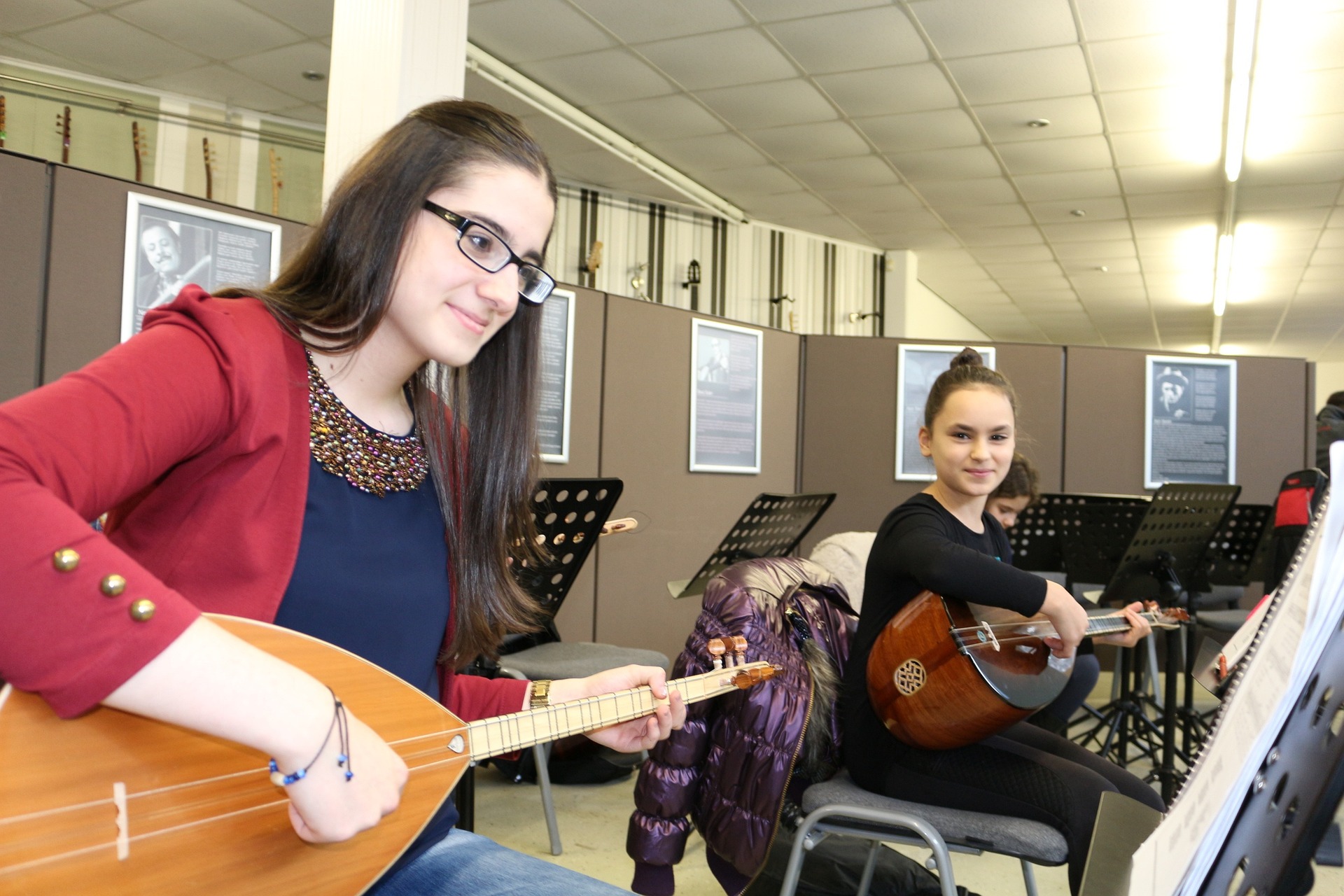 [Speaker Notes: Timing: 8 minutes

Aim: to practise written production of this term’s vocabulary and to practise written production of short sentences.

Note: This is a more challenging version of the activity, where pupils are encouraged to write a mixture of sentences and words. A more straightforward version of the activity can be found on the previous slide, where pupils are asked to write individual words. 

Procedure:
Pupils read the message from Hanna in the green text box.
Pupils use Hanna’s message and the words and pictures on the notebook to the right as inspiration. They use the lines on the left and the empty notepad to write any words or sentences in German that they could use to reply to Hanna.]
Follow up 5
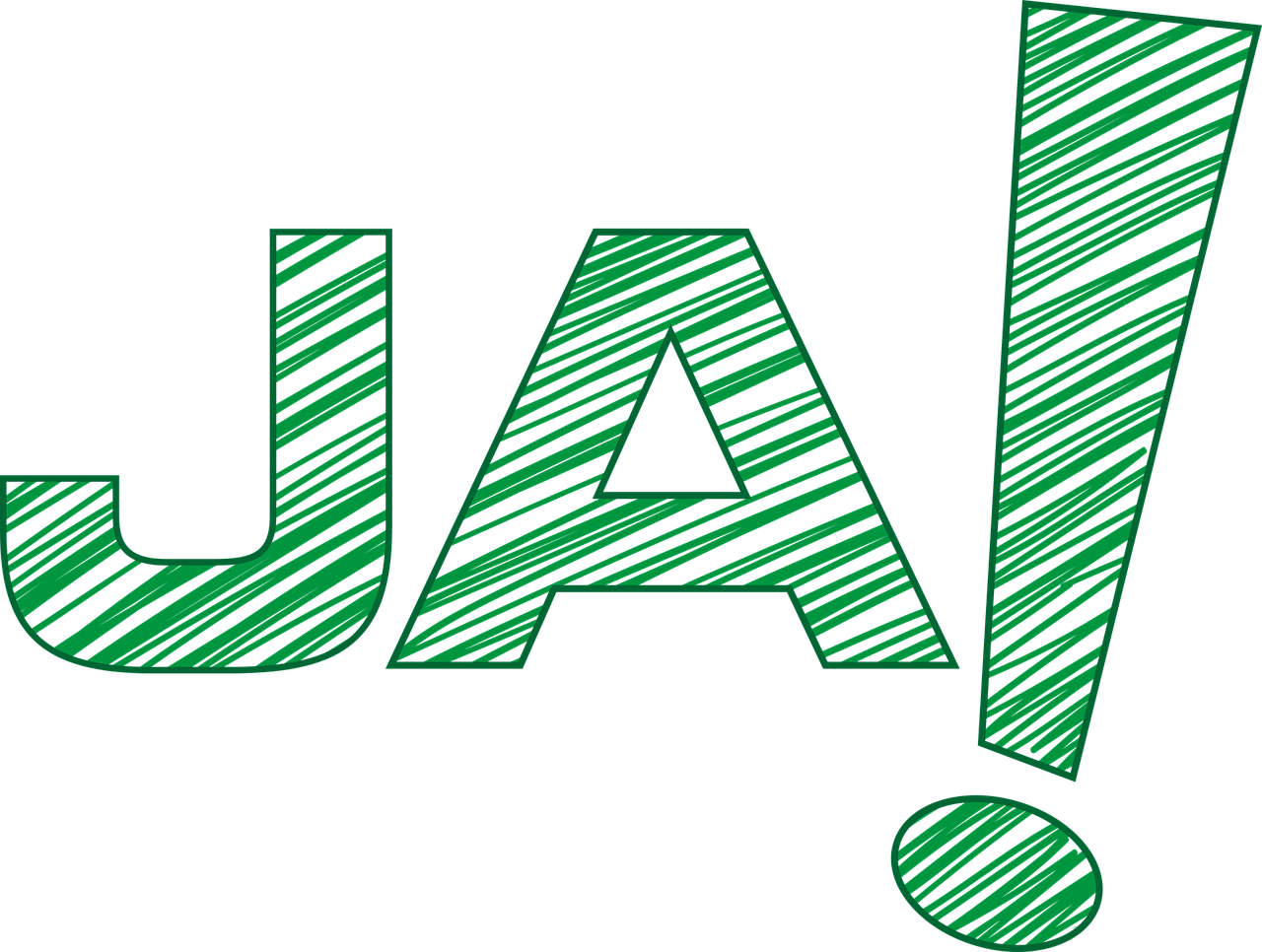 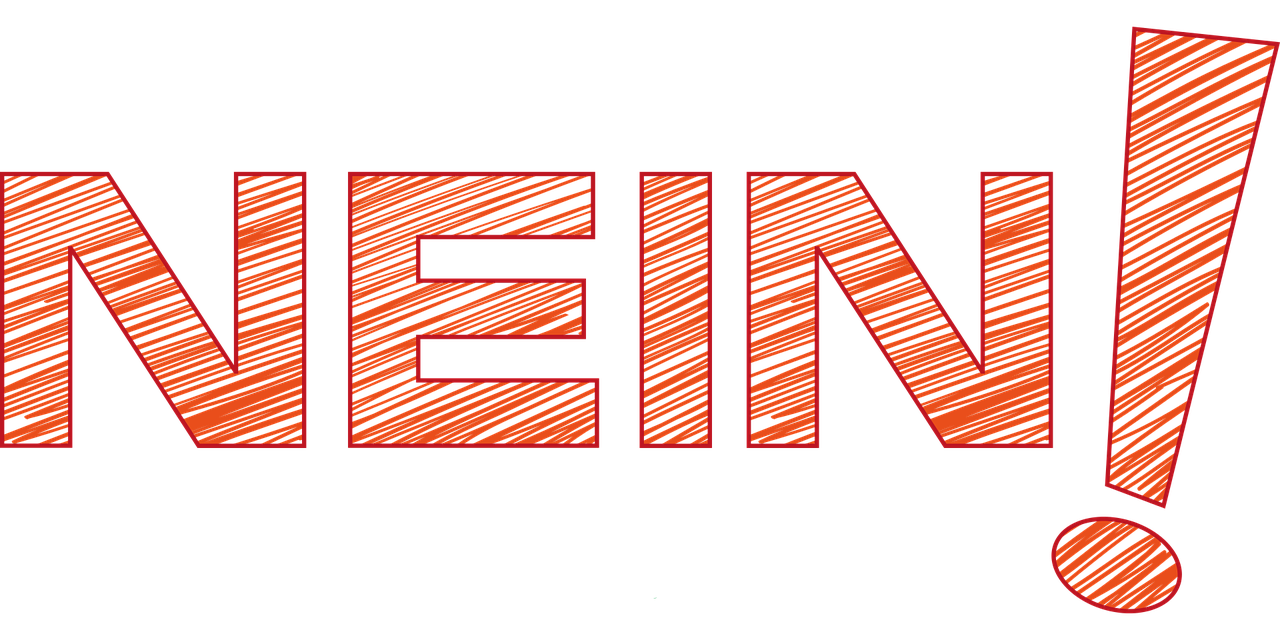 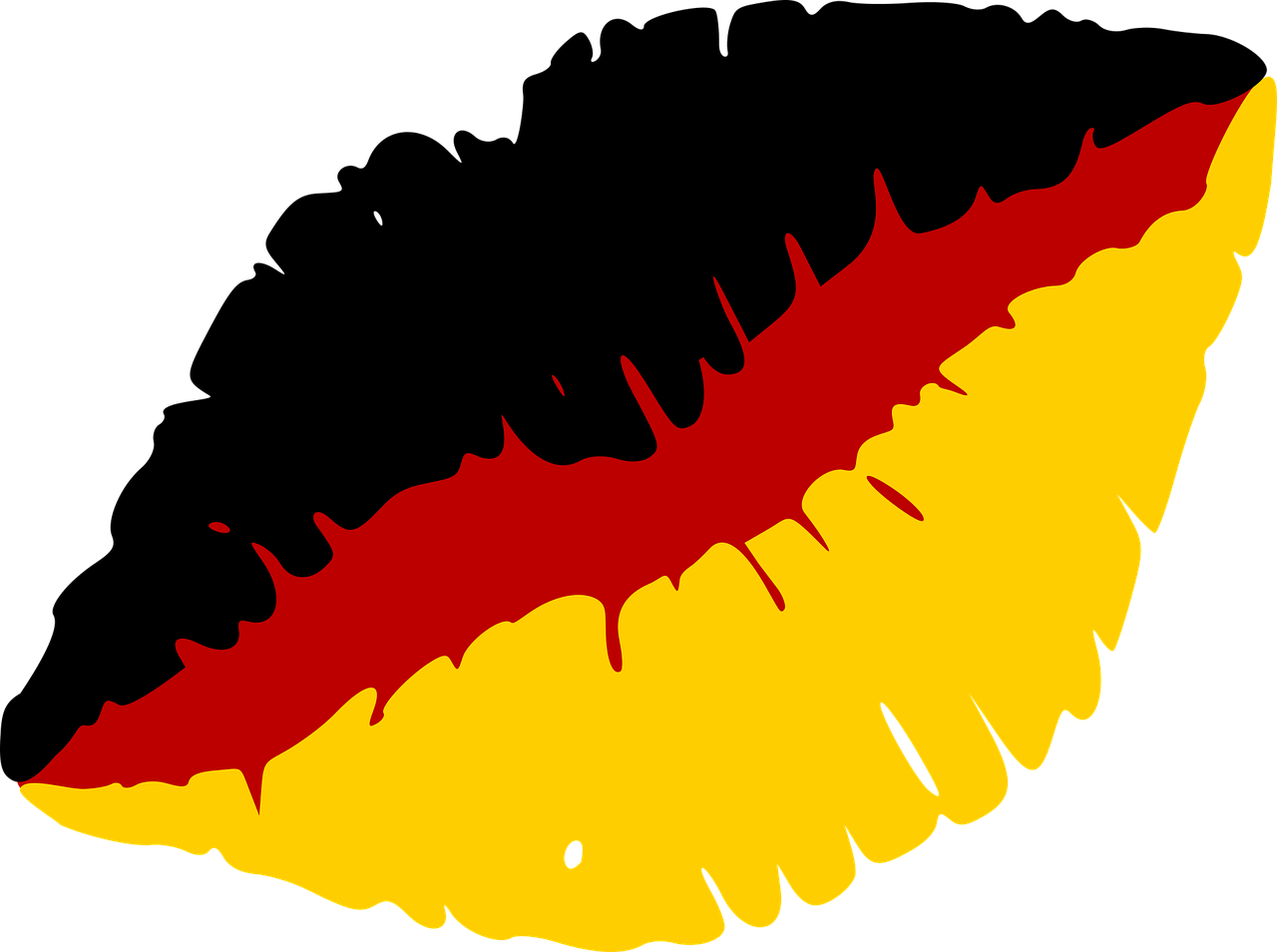 …
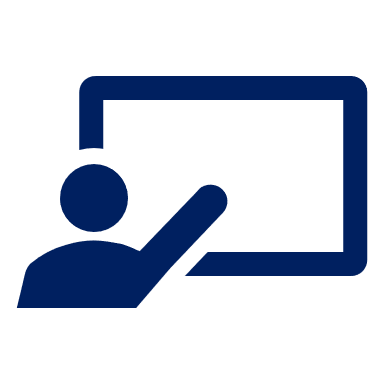 Wer ist dein Partner/deine Partnerin?
sprechen
Ask only ‘yes|no’ questions in German. Work out who your partner has chosen to be!
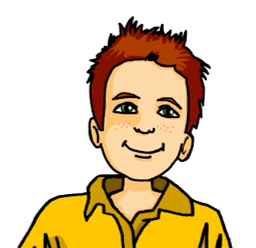 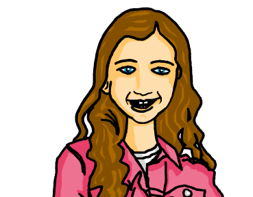 Hast du ein Lieblingsort?
Bist du Ahmet?
Hast du eine Lieblingsfarbe?
Hast du im Dezember Geburtstag?
Bist du acht Jahre alt?
Wohnst du in Deutschland?
Ja
Nein
Ja
Ja
Ja
Nein
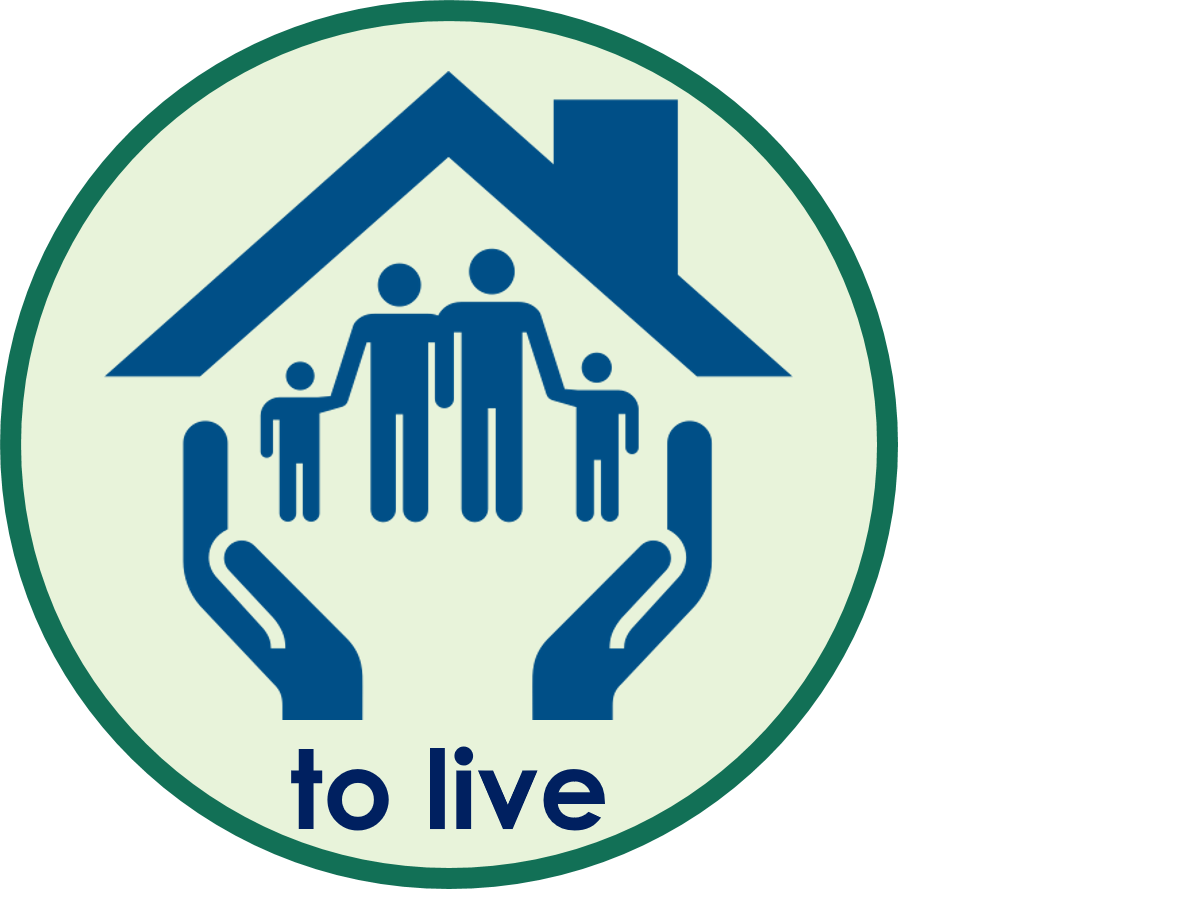 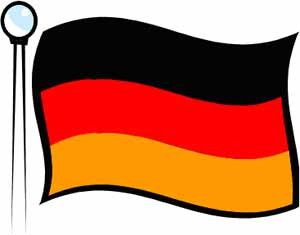 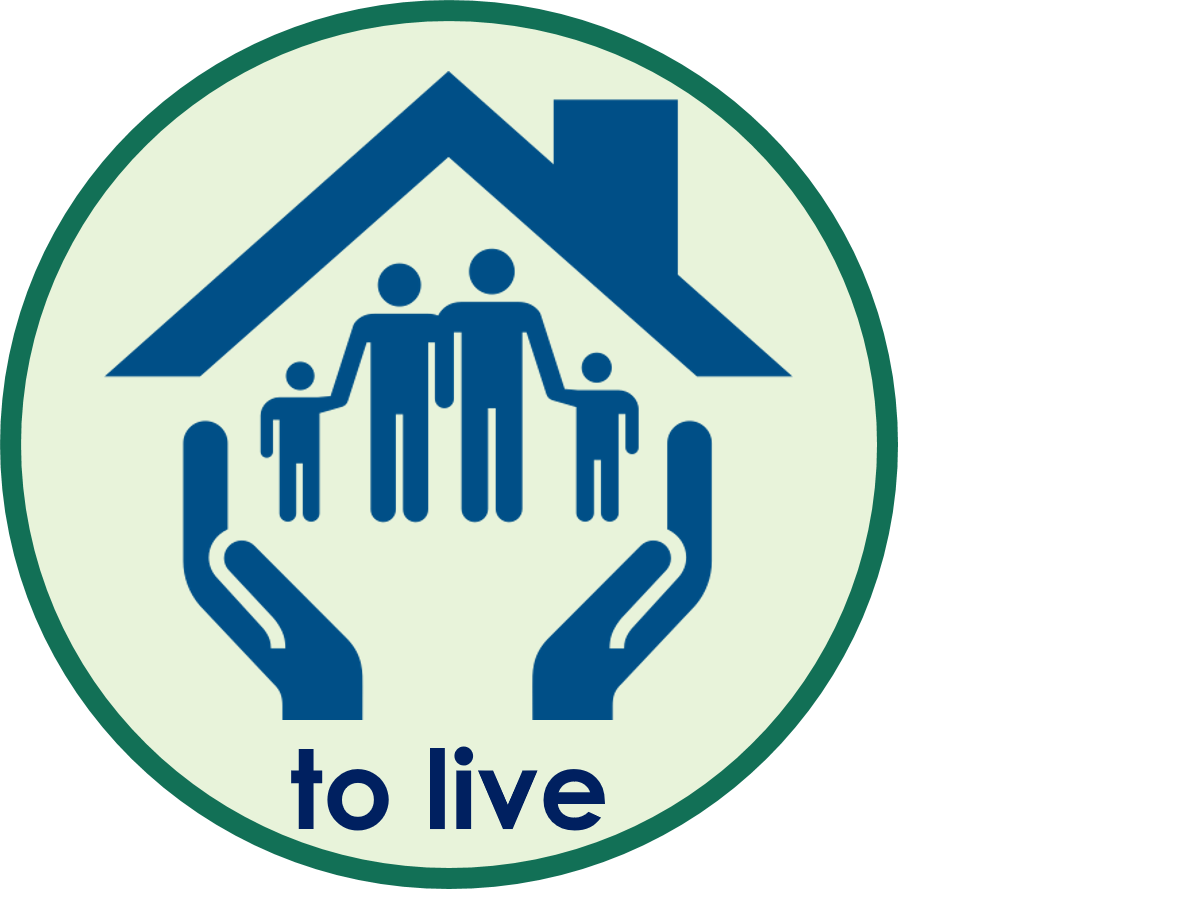 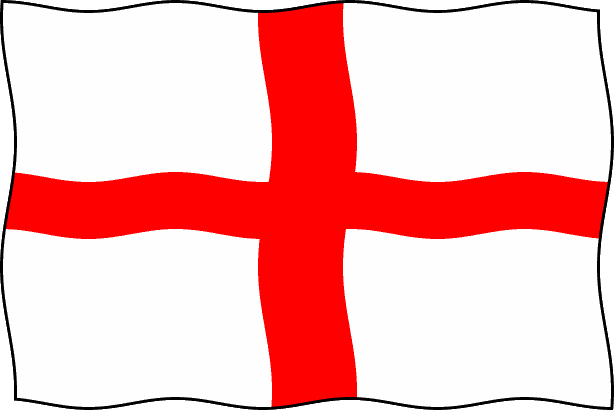 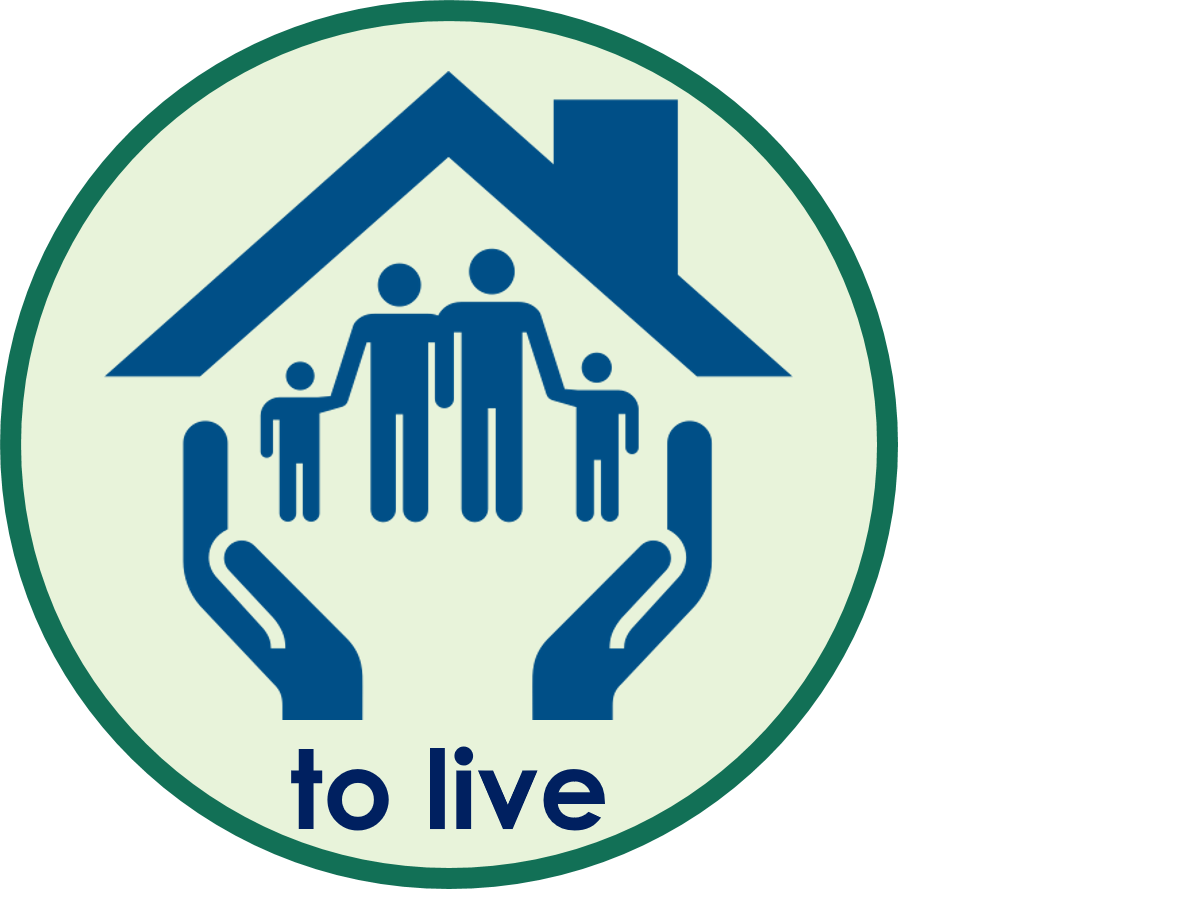 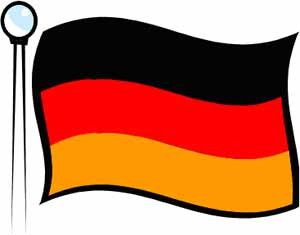 Ahmet
Tim
Mia
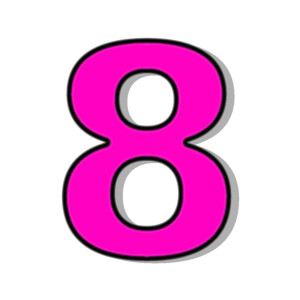 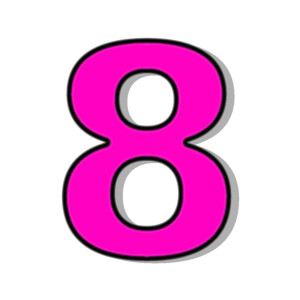 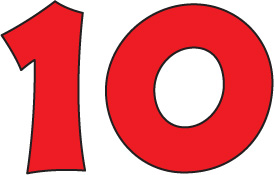 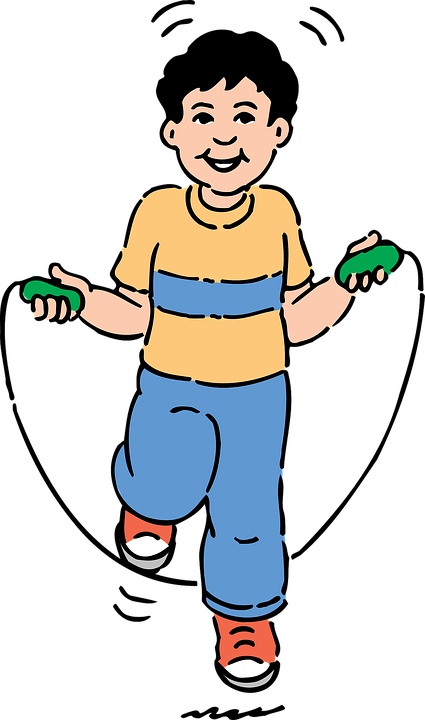 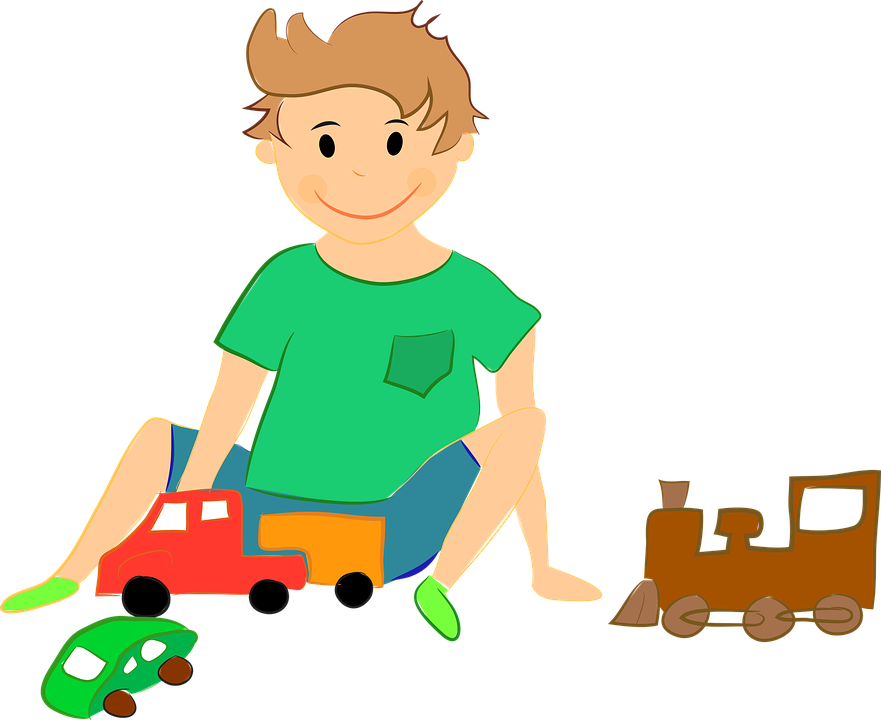 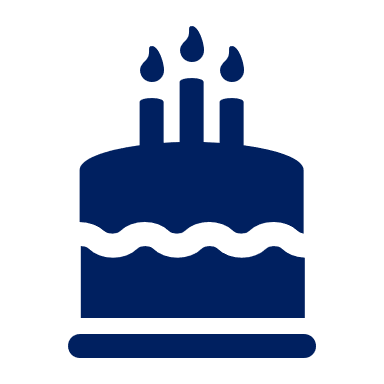 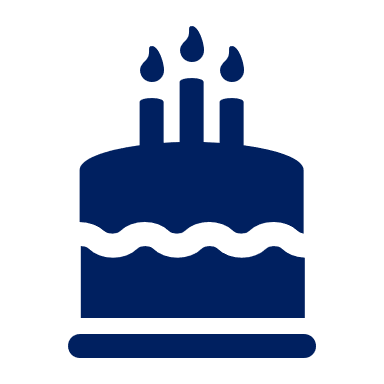 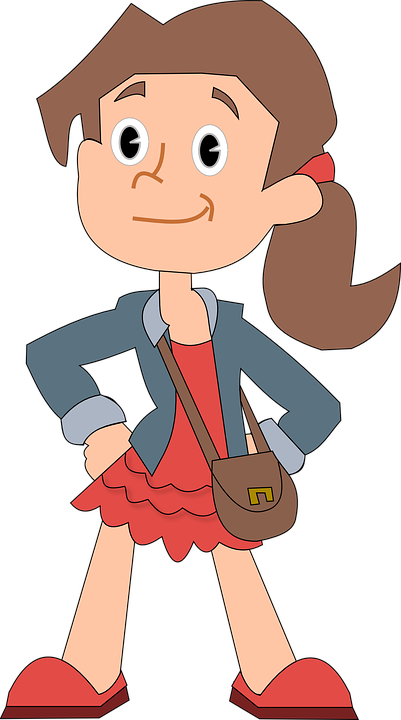 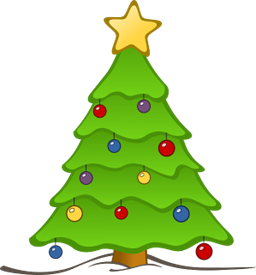 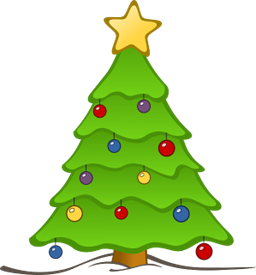 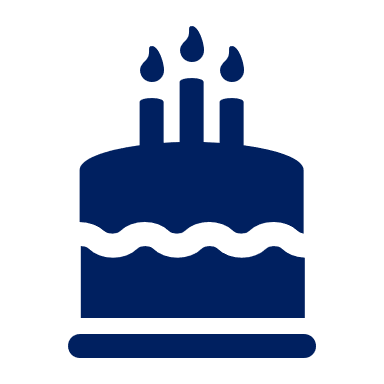 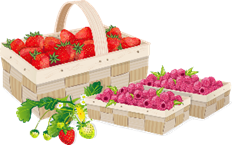 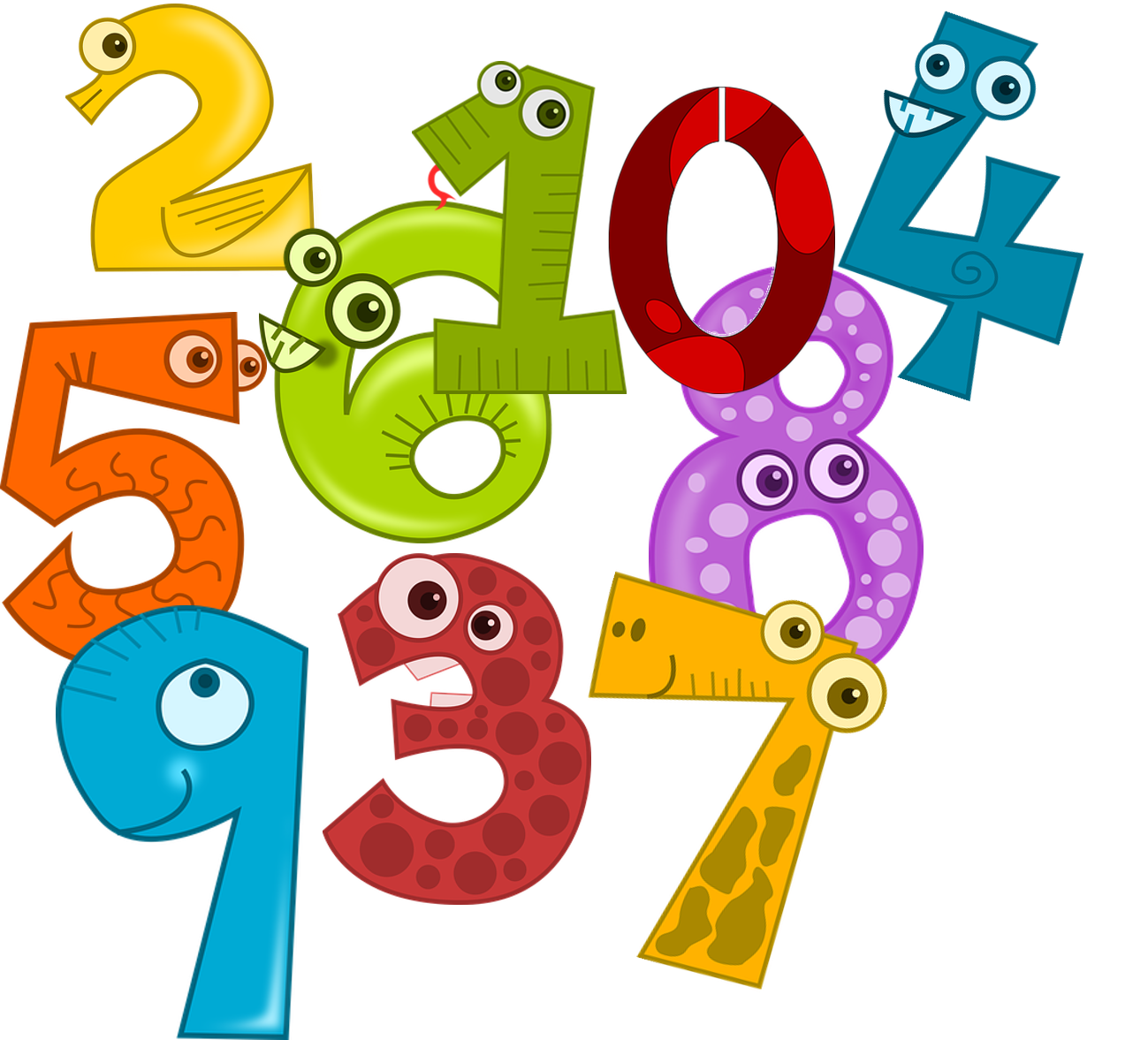 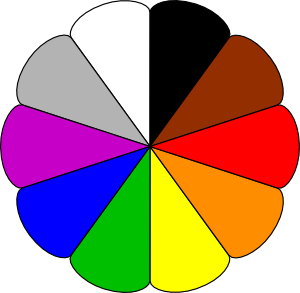 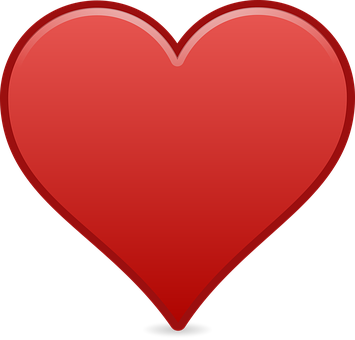 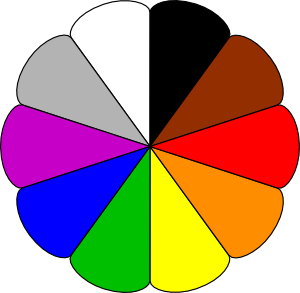 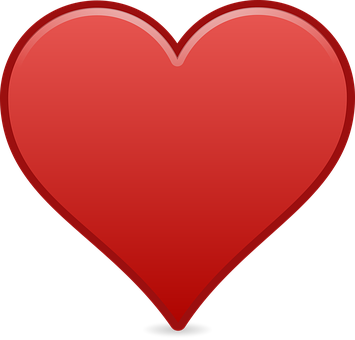 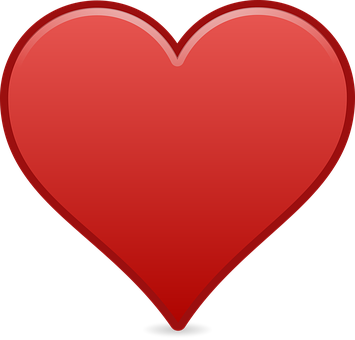 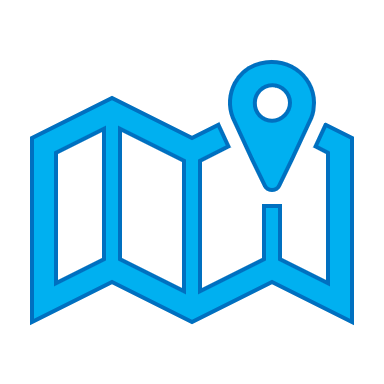 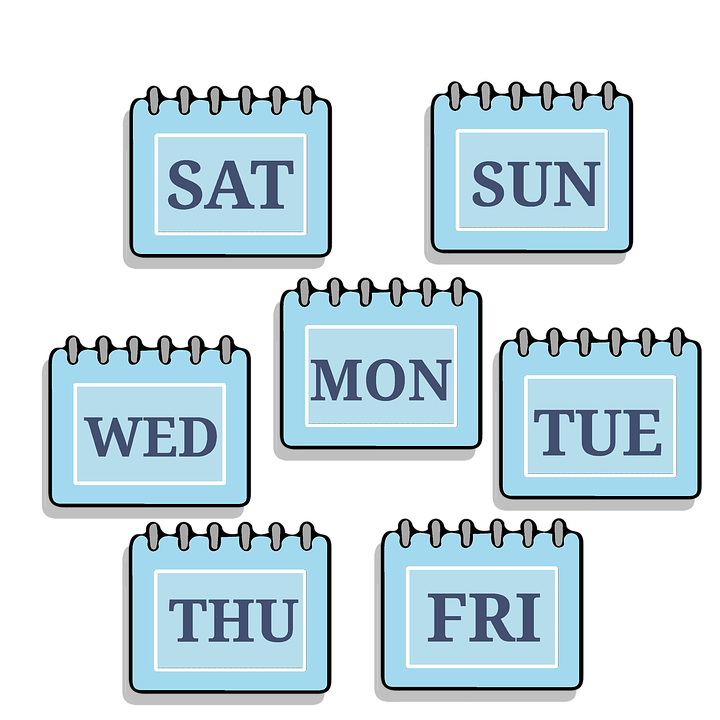 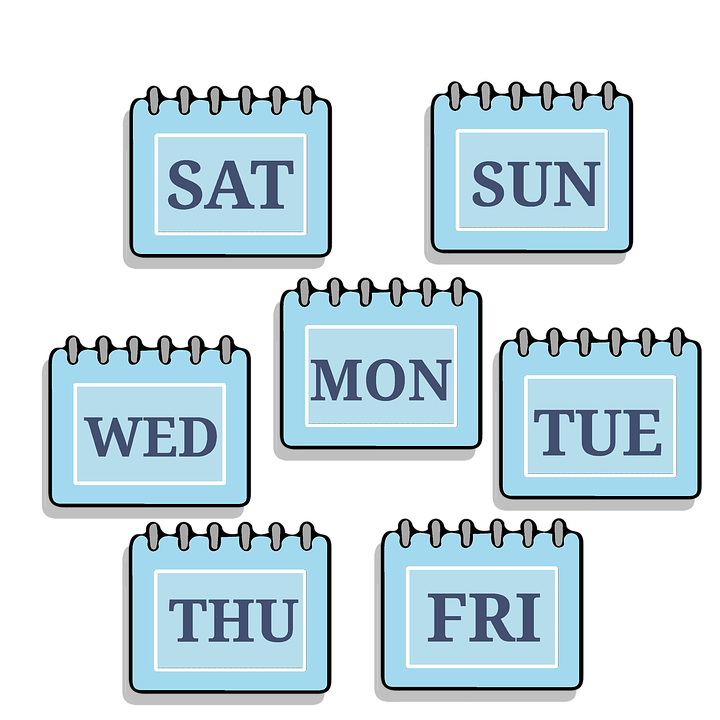 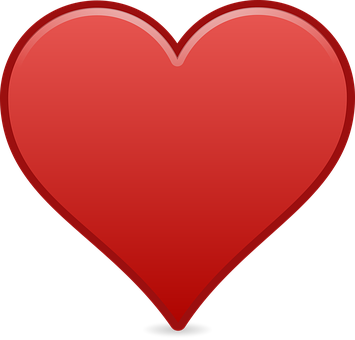 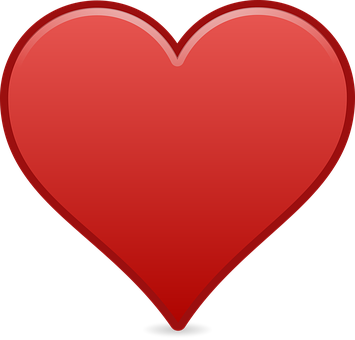 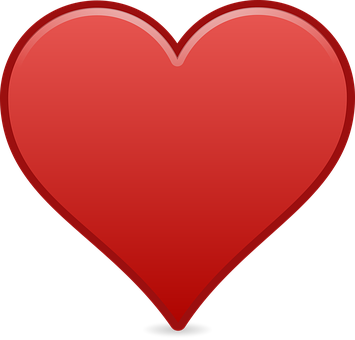 [Speaker Notes: Timing: 8 minutes (3 slides)

Aim: to practise spoken production of yes/no questions. 

Procedure:
Use this slide to model the activity. Johanna and Moritz are playing a game of guess who using the characters below. Click through the animations to see the questions Johanna asks Moritz.
Click to reveal the following slide.
Pupils work in pairs. Partner A chooses a character. Partner B asks a series of yes/no questions to work out who they have picked. Partners swap roles.
Click to reveal the second activity slide, pupils play the game again.]
Follow up 5
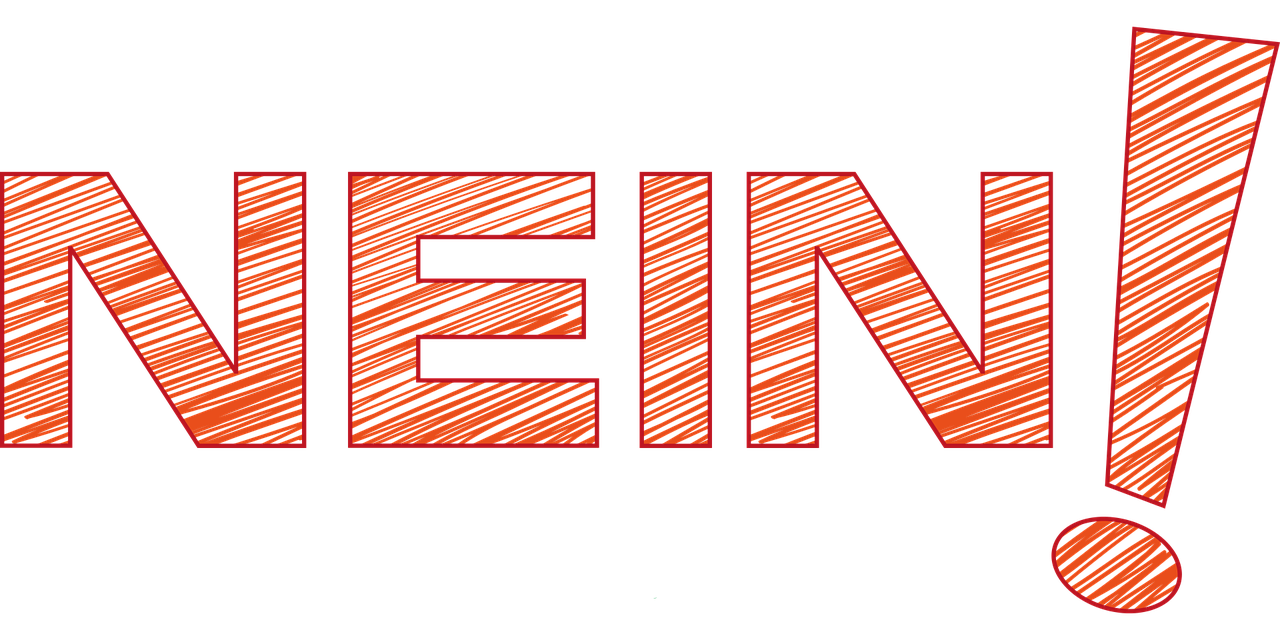 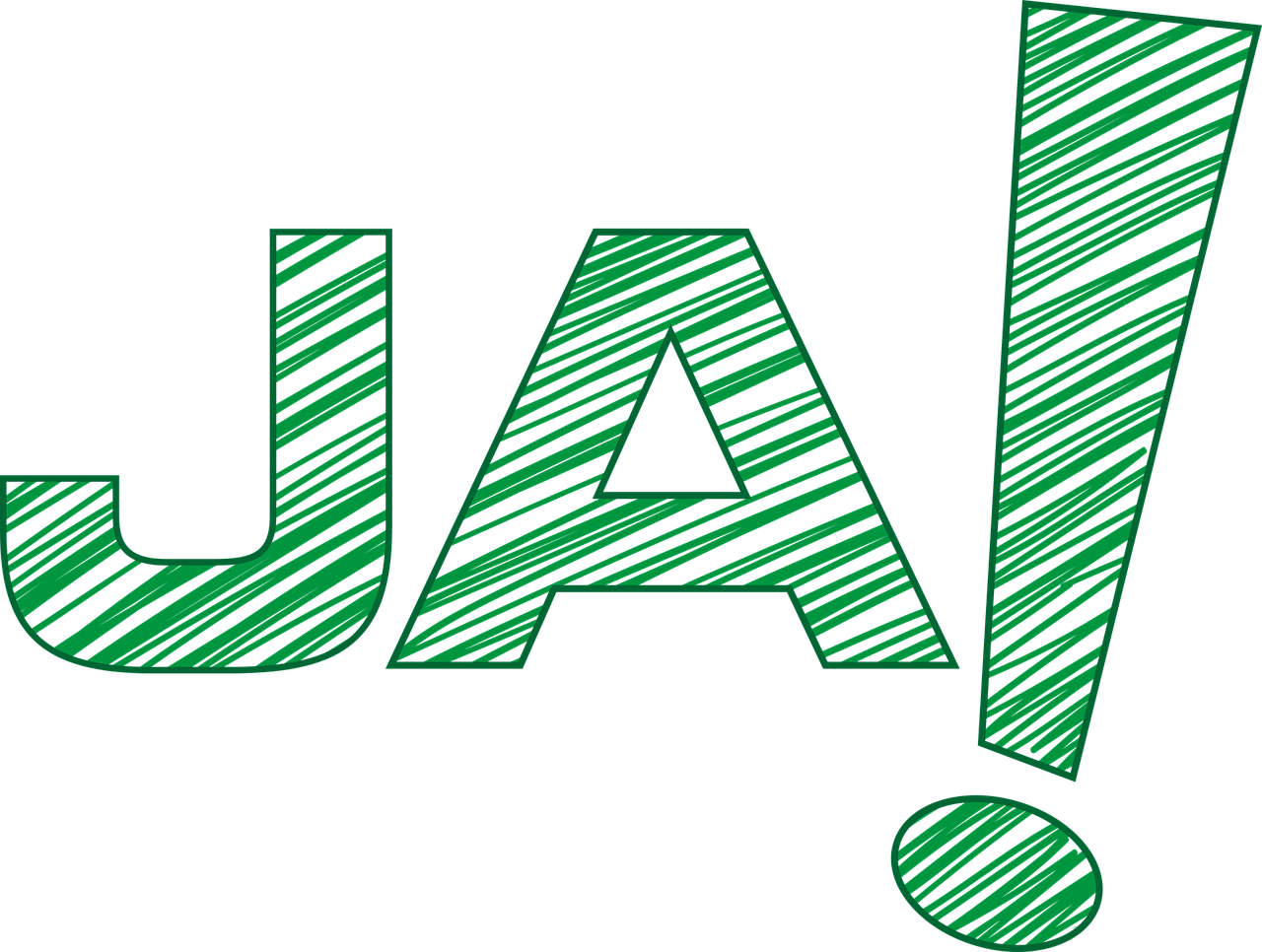 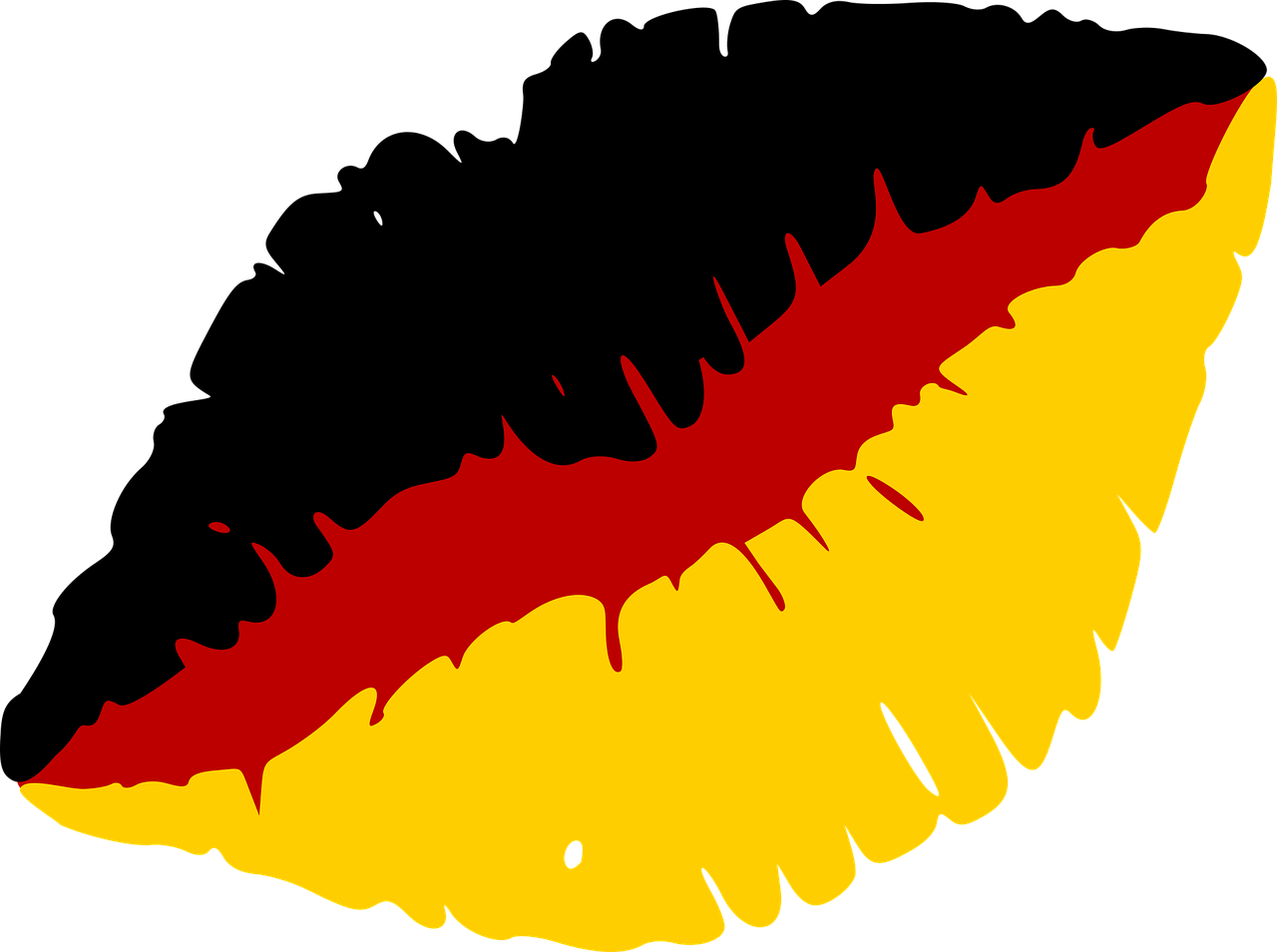 …
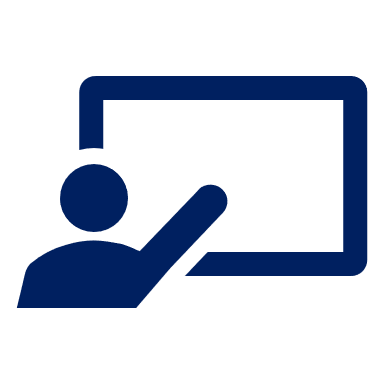 Wer ist dein Partner/deine Partnerin?
Ask only ‘yes|no’ questions in German. Work out who your partner has chosen to be!
sprechen
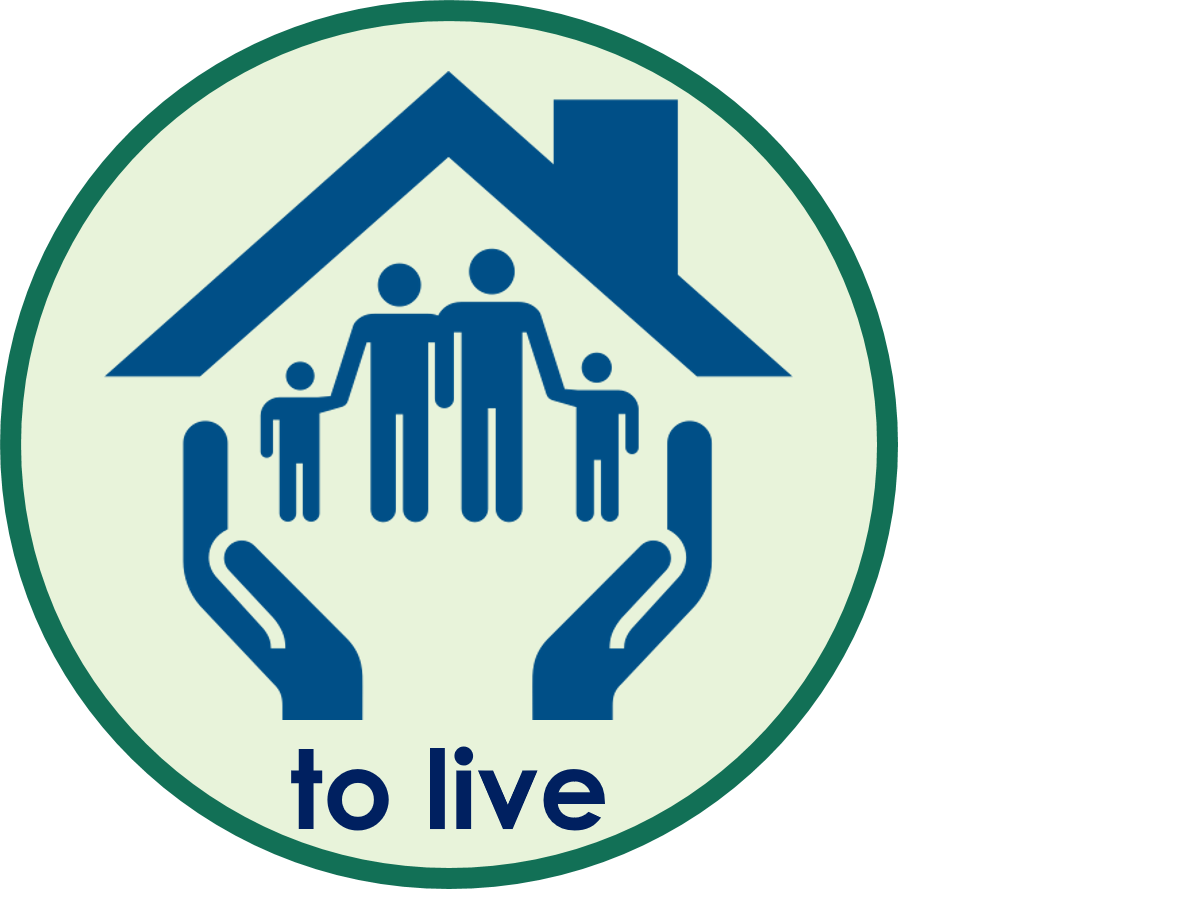 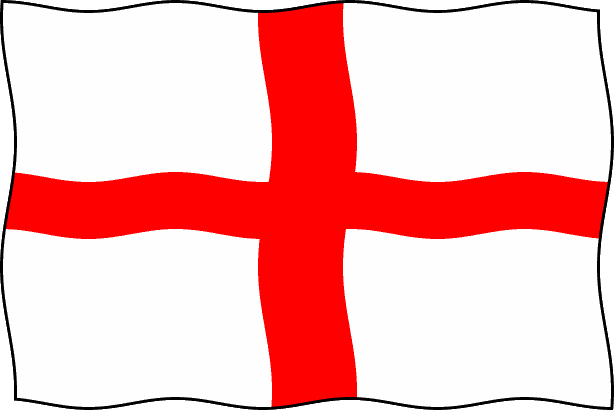 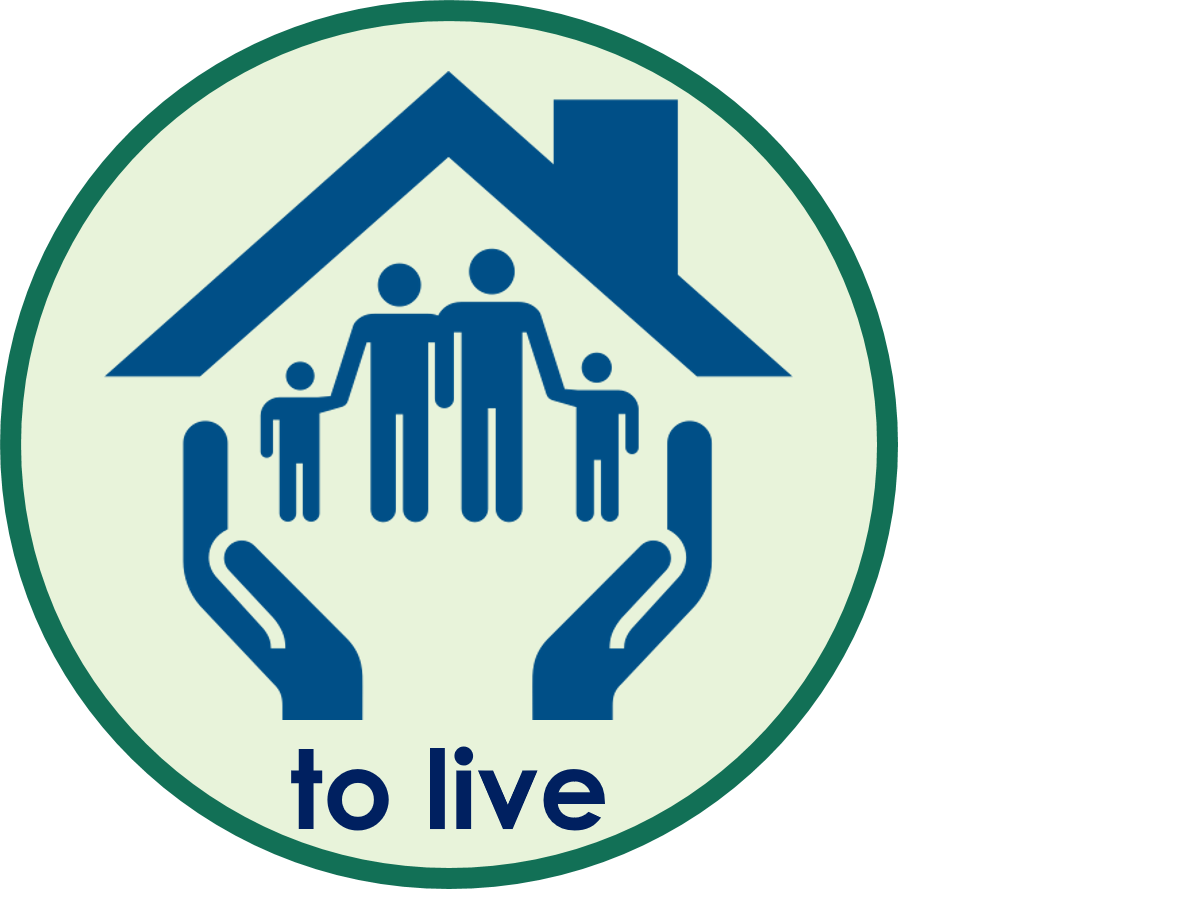 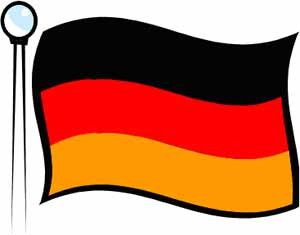 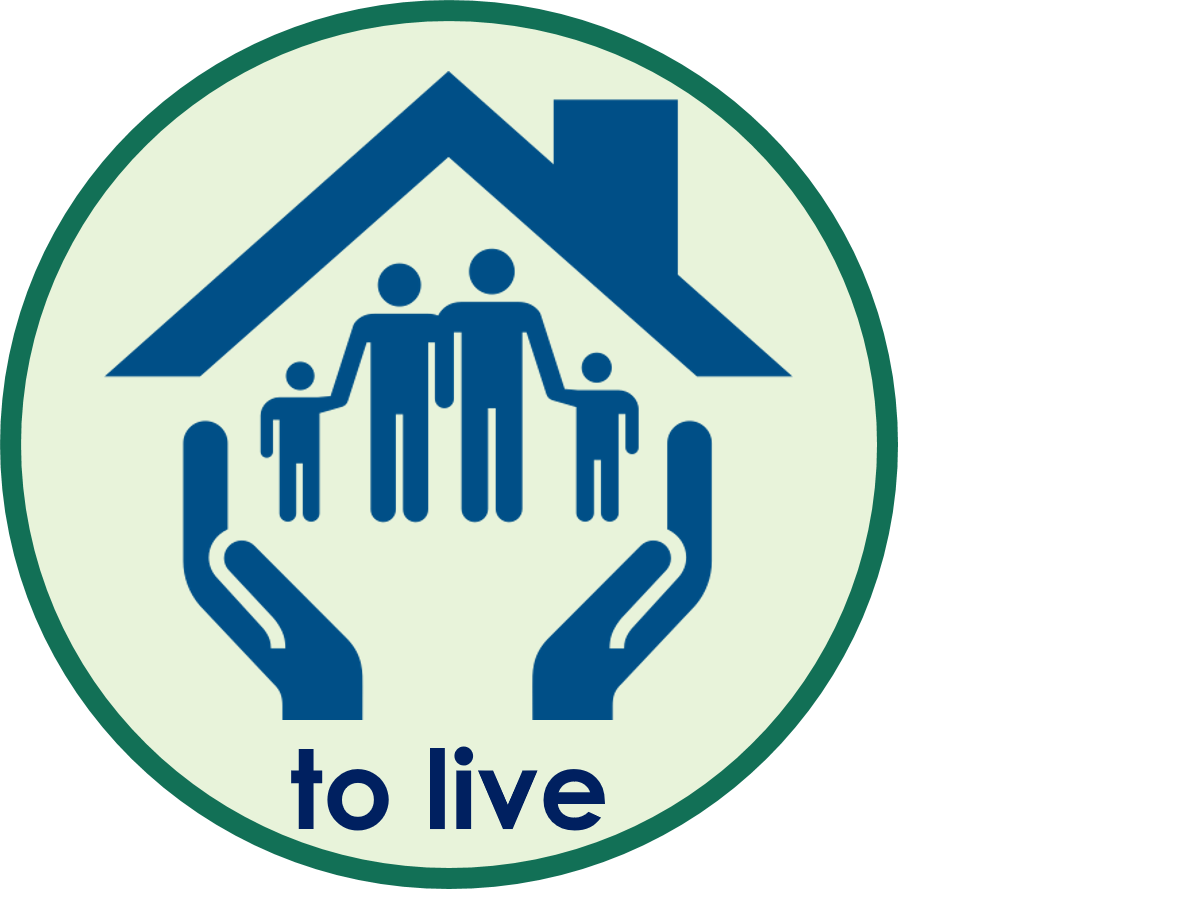 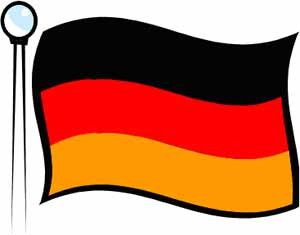 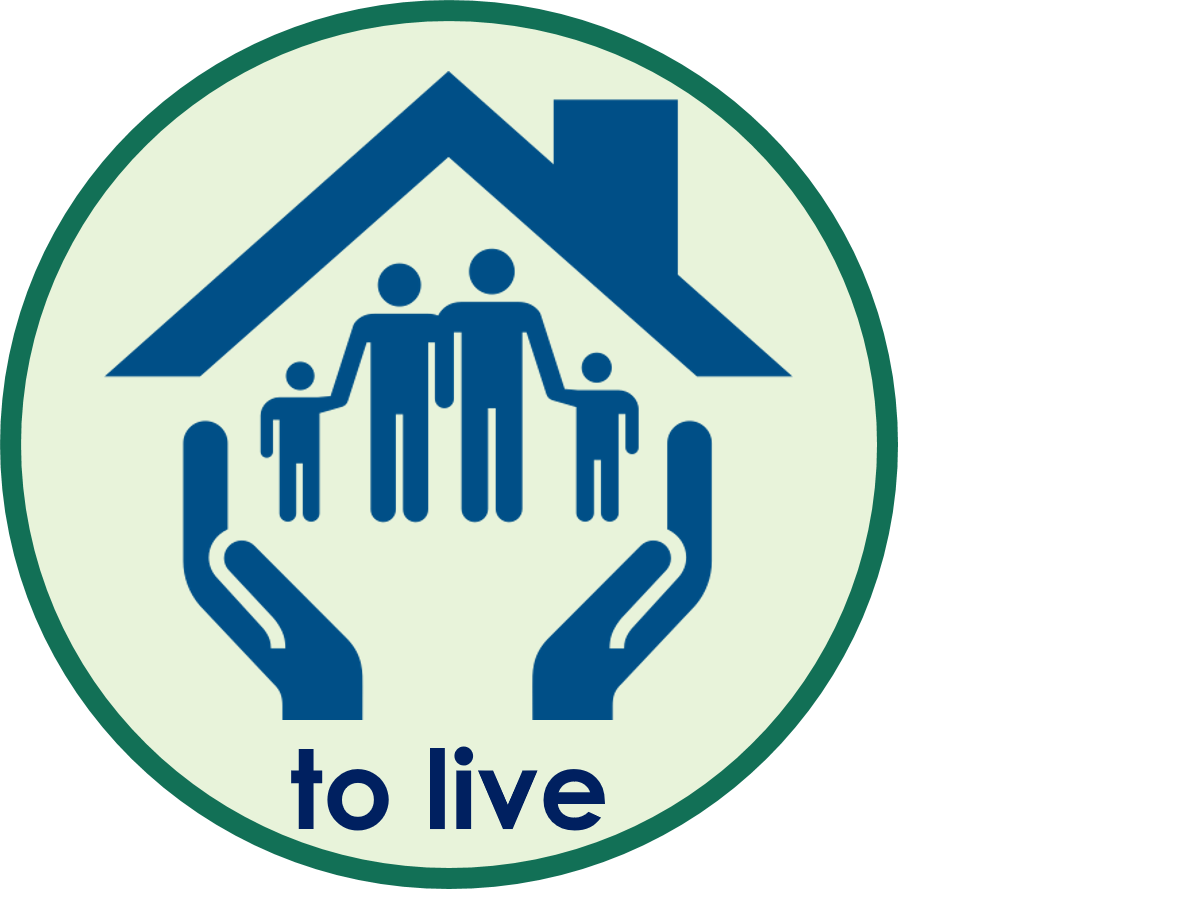 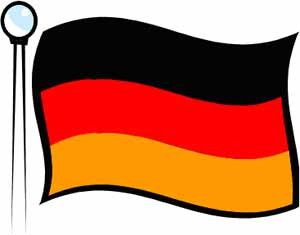 Ali
Ella
Laura
Callum
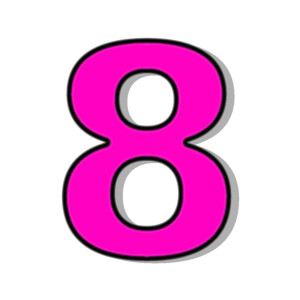 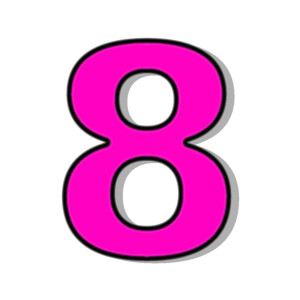 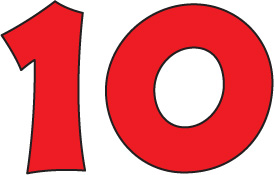 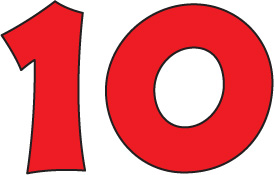 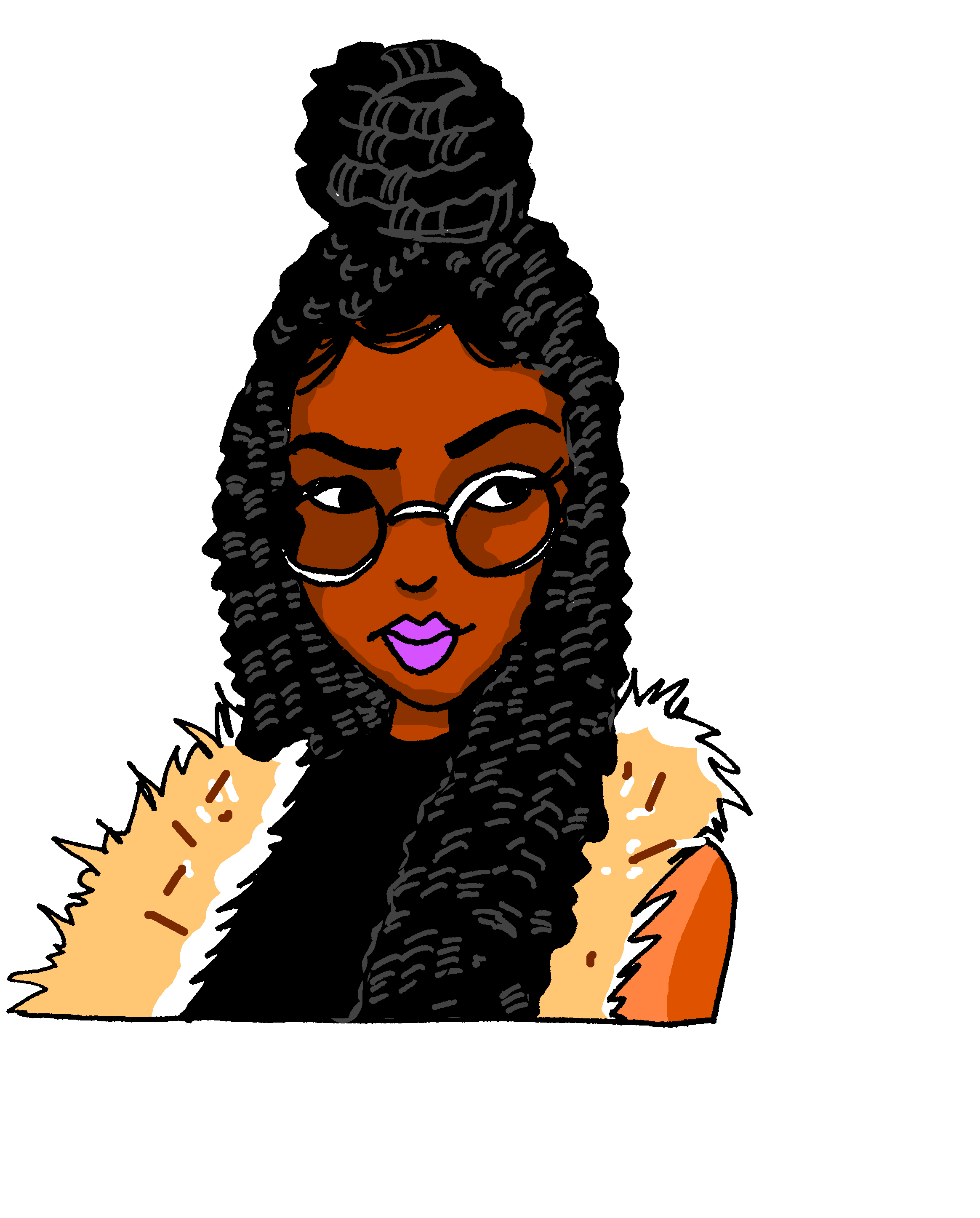 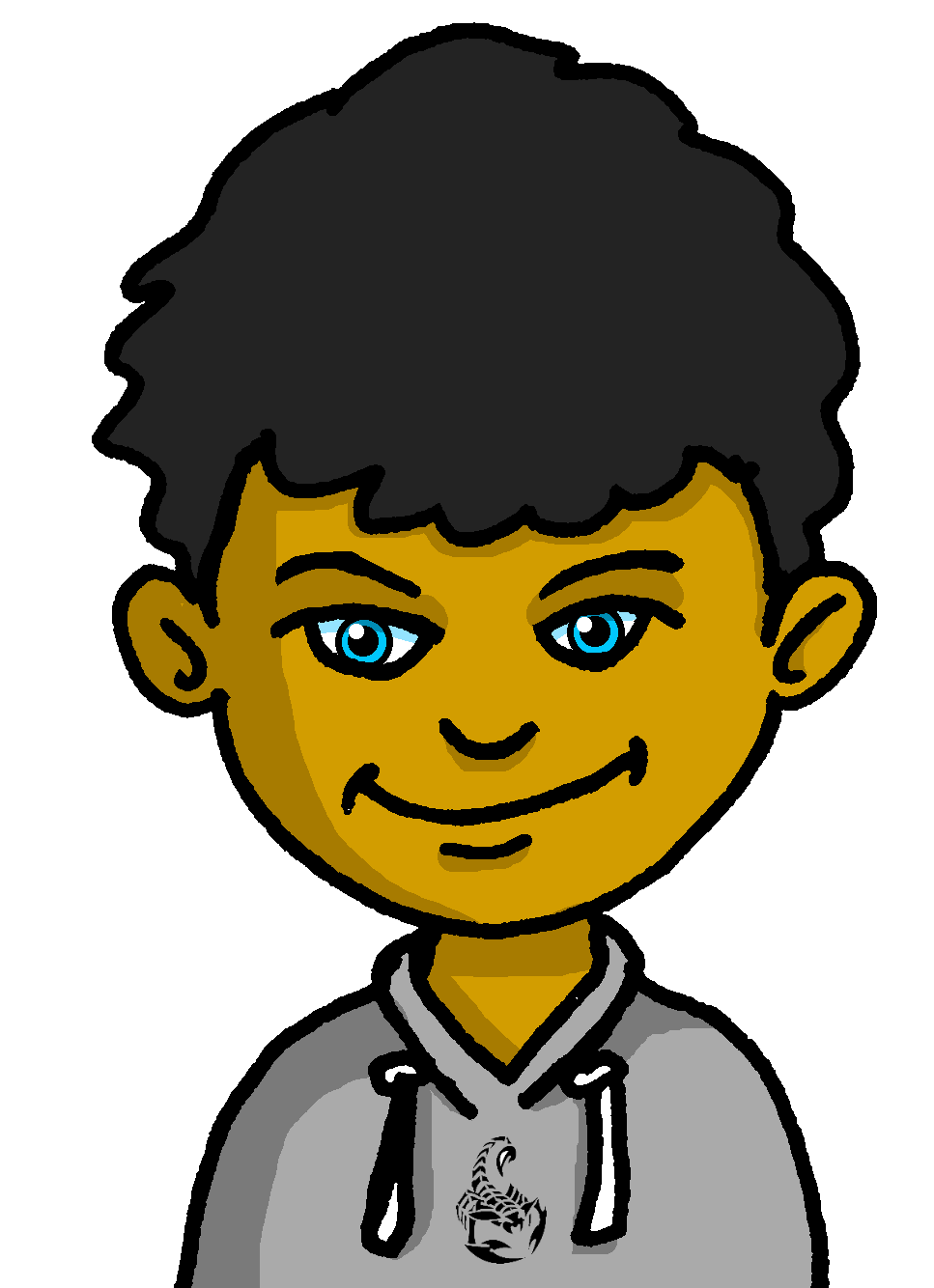 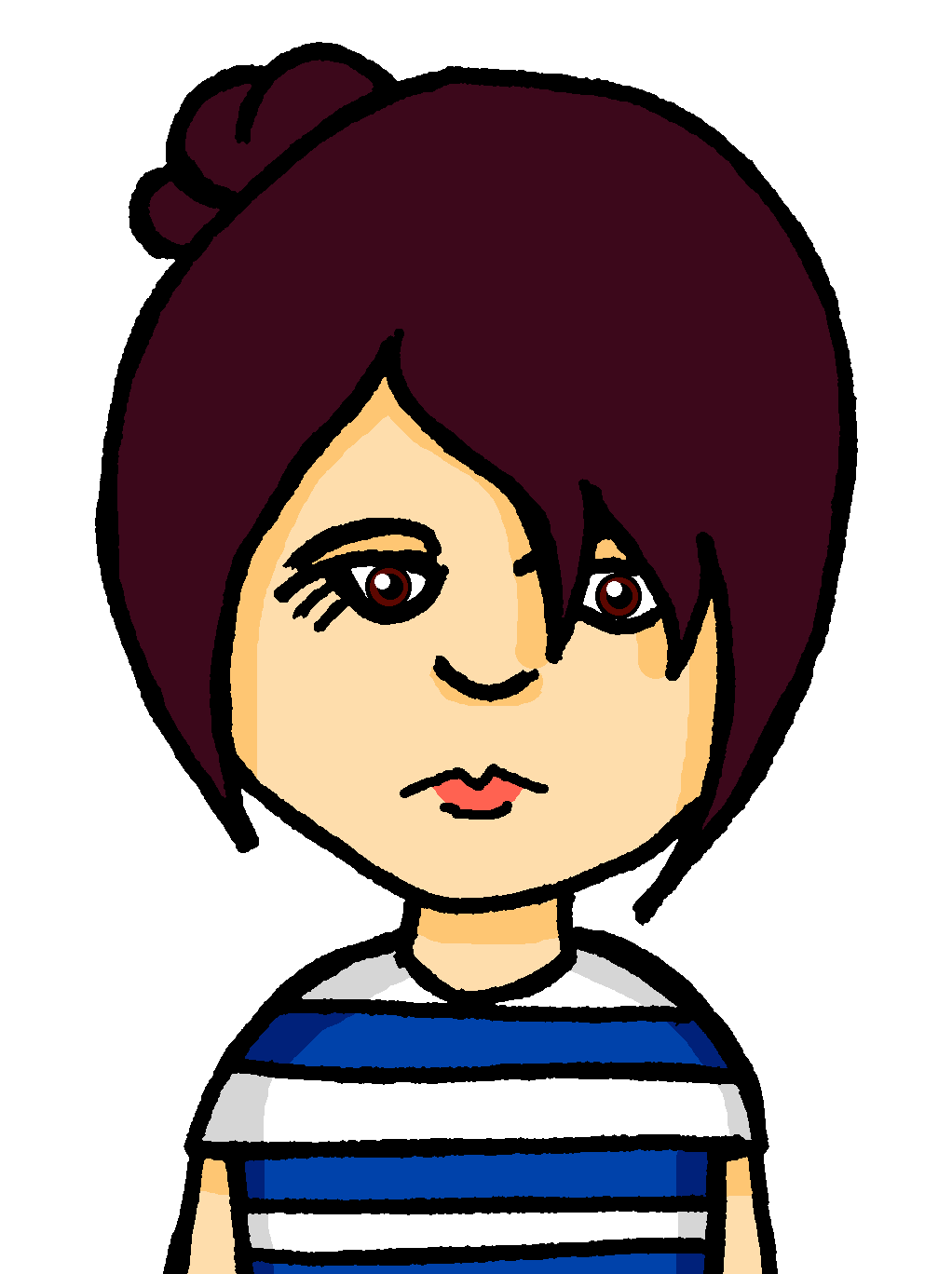 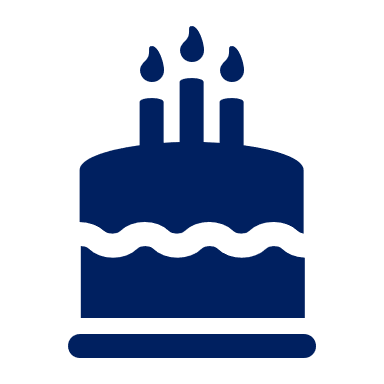 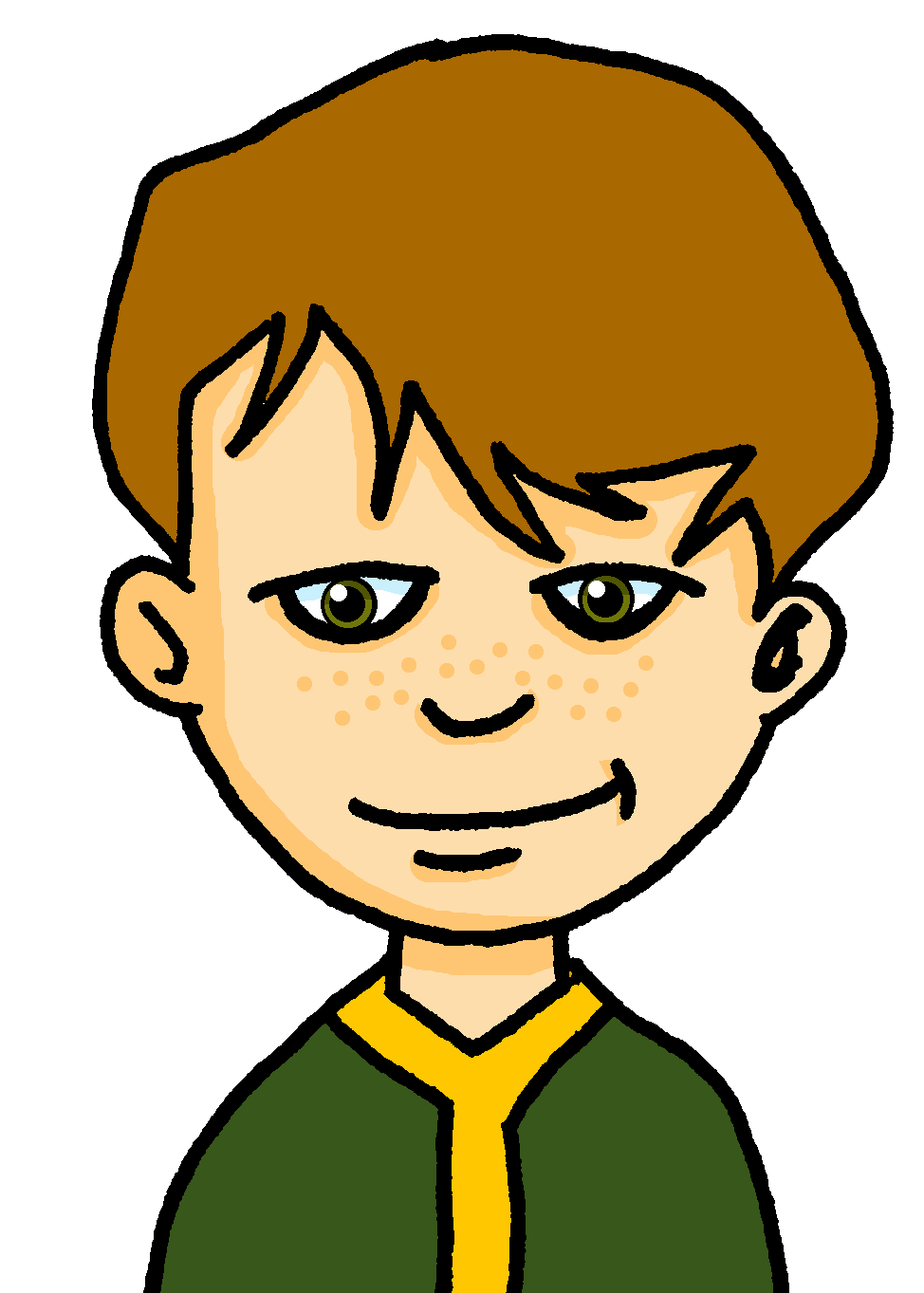 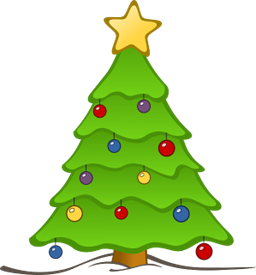 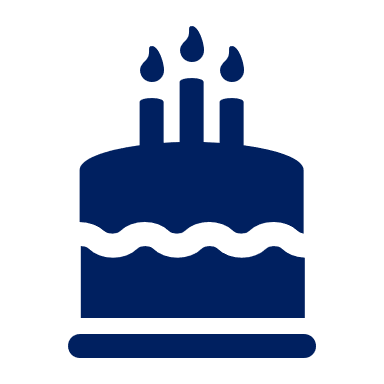 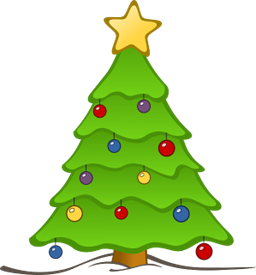 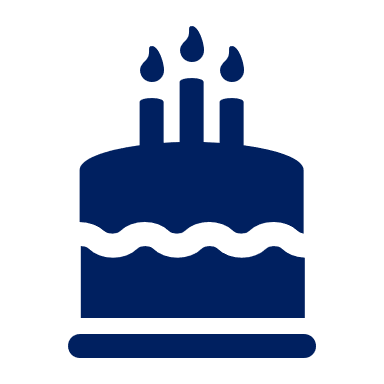 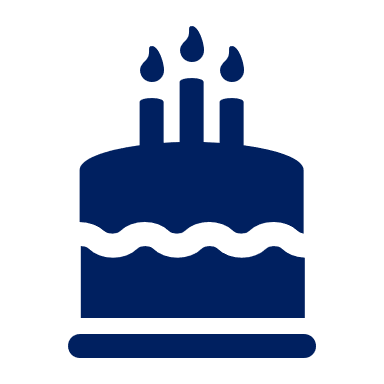 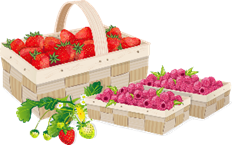 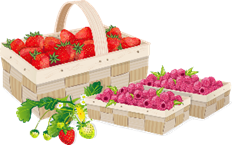 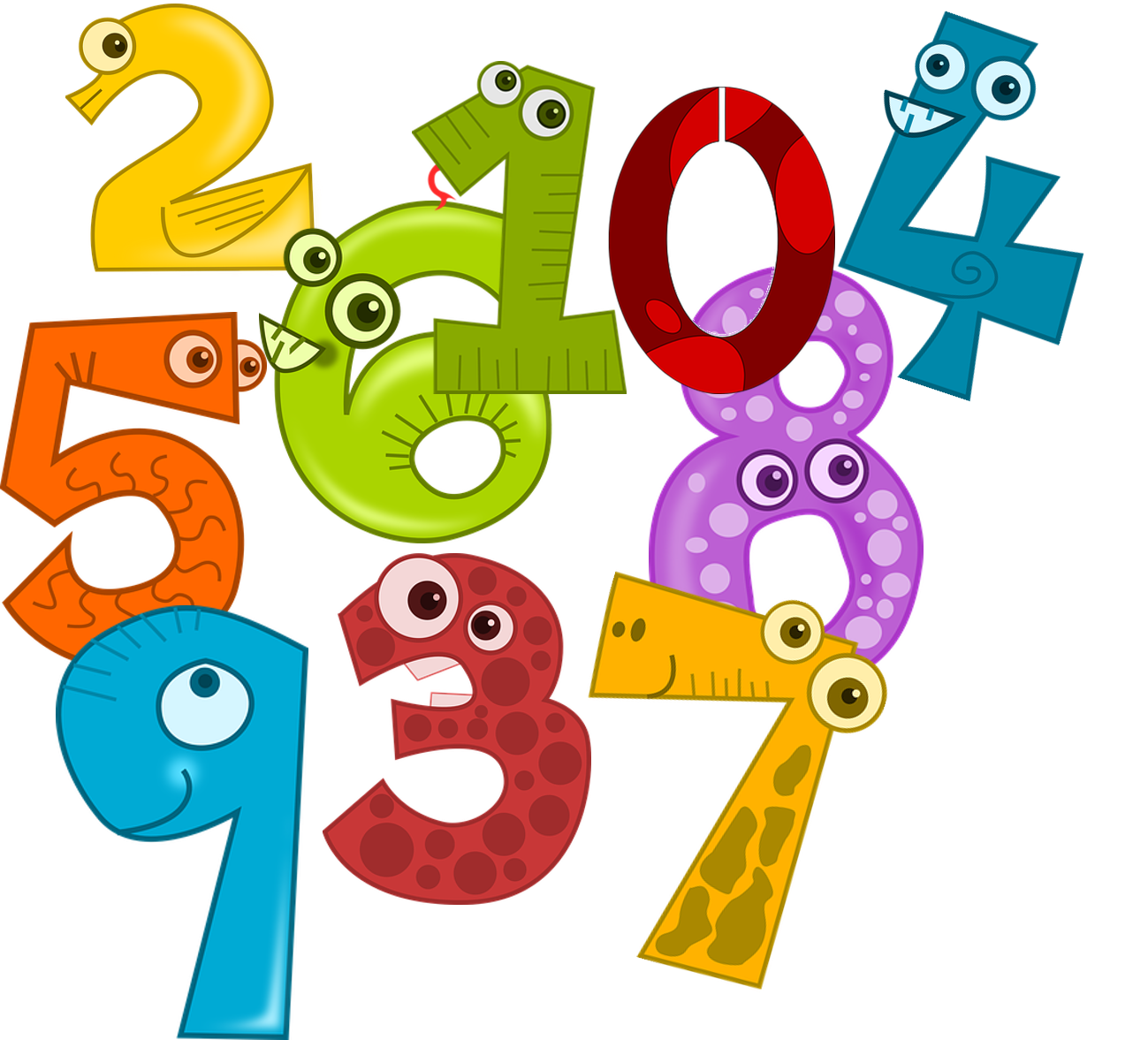 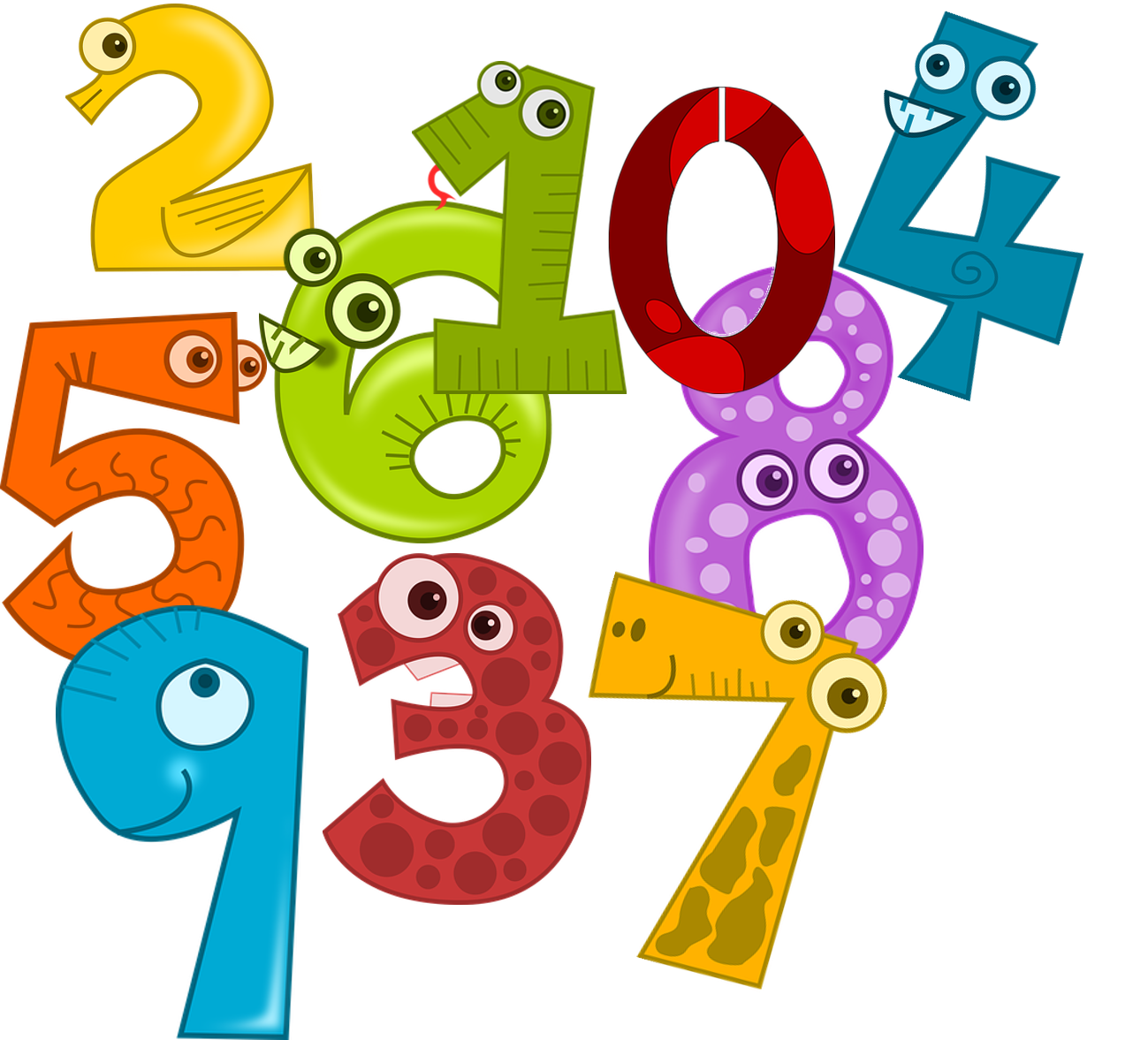 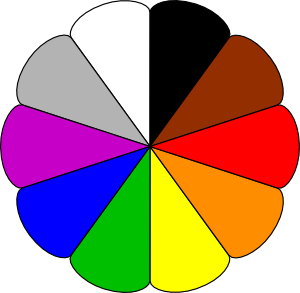 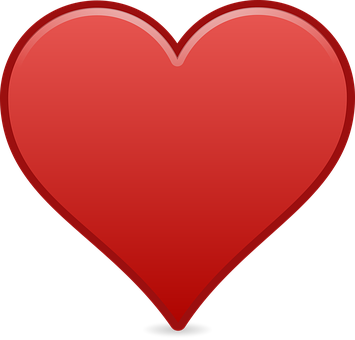 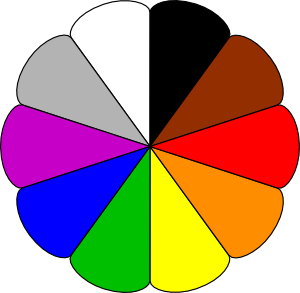 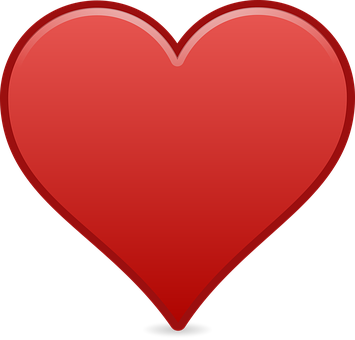 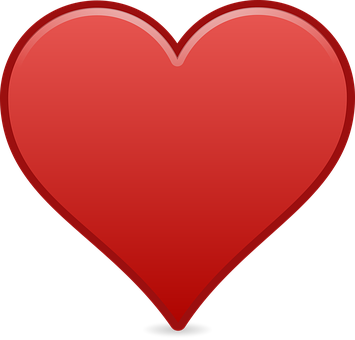 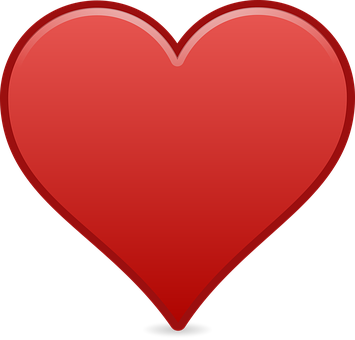 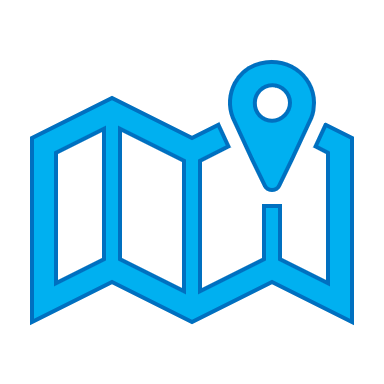 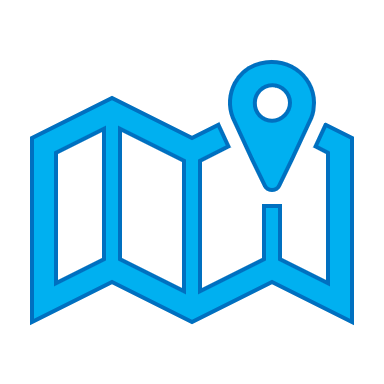 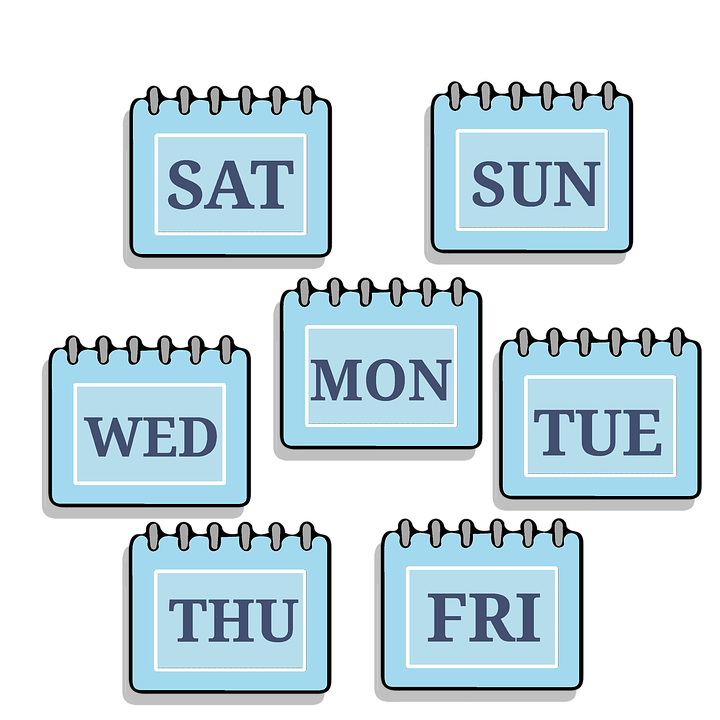 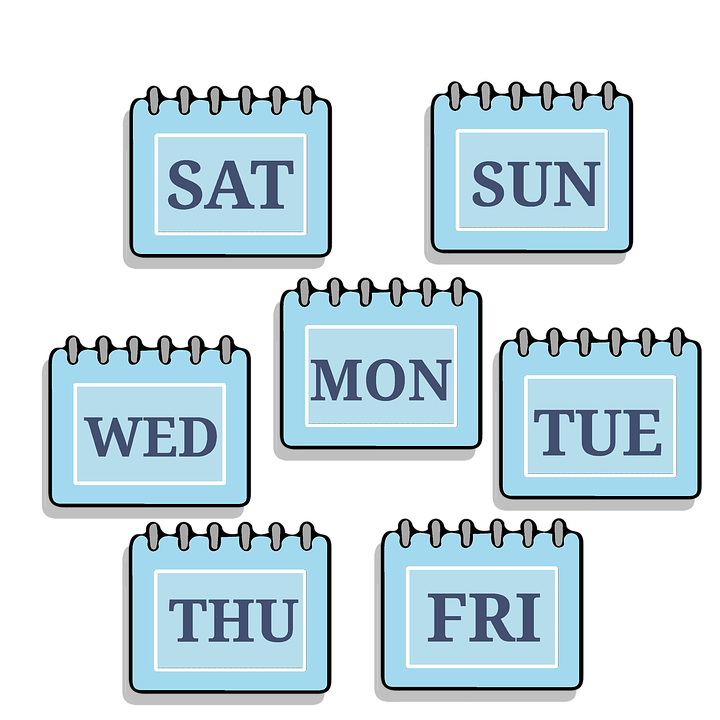 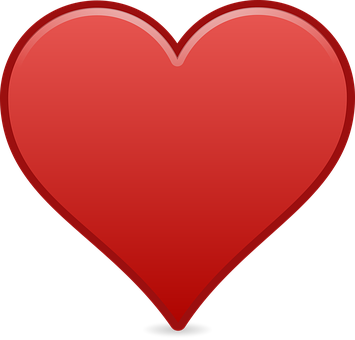 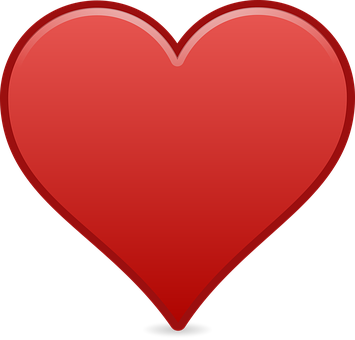 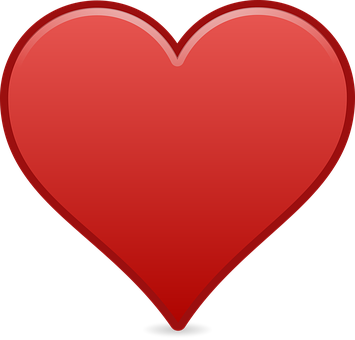 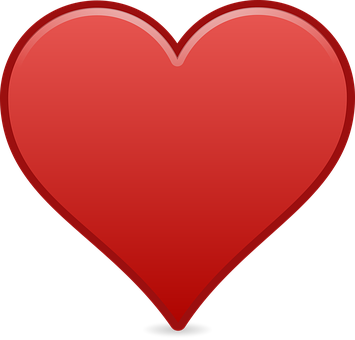 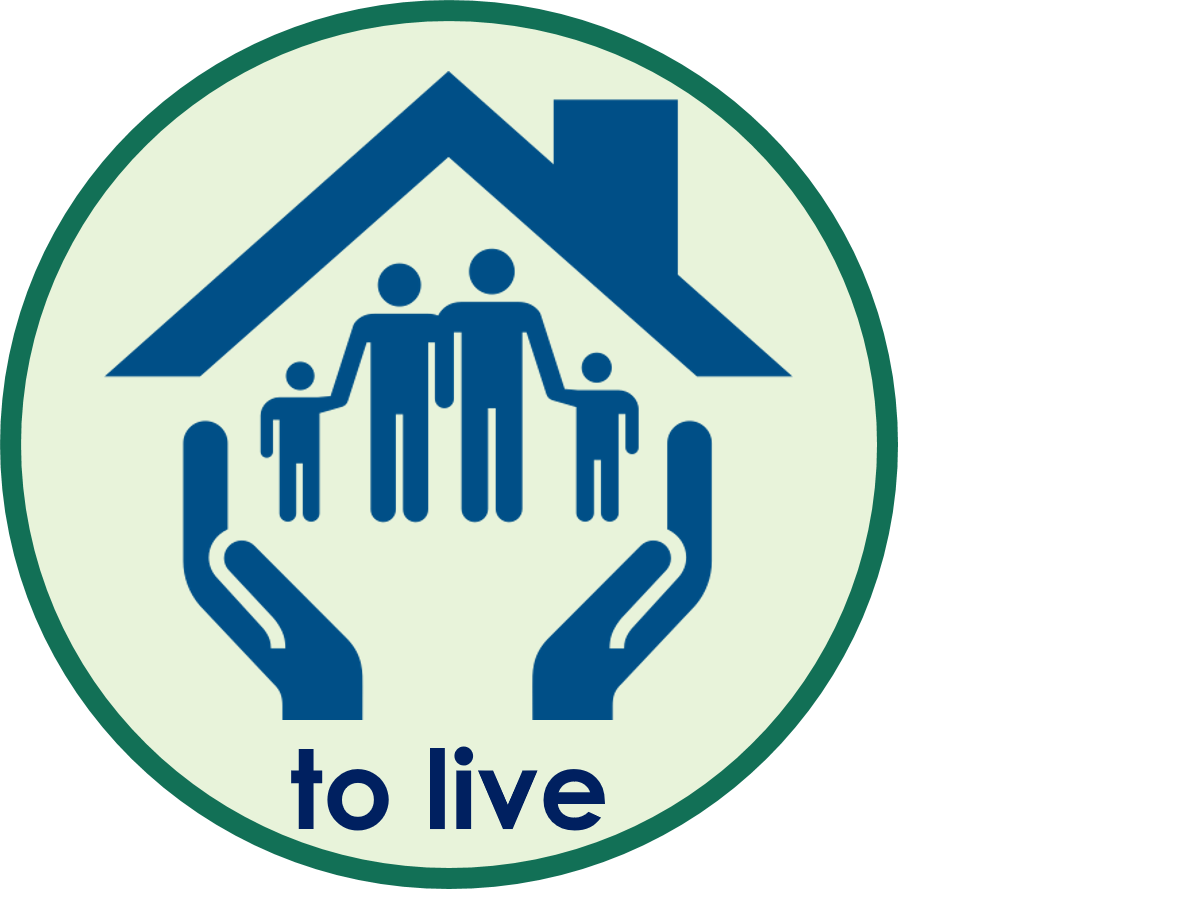 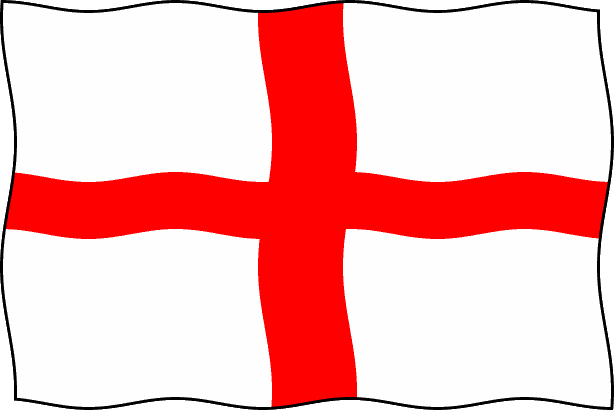 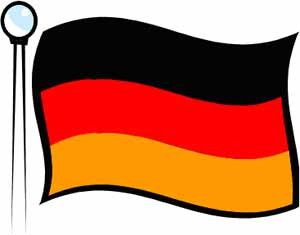 Rafi
Emma
Martin
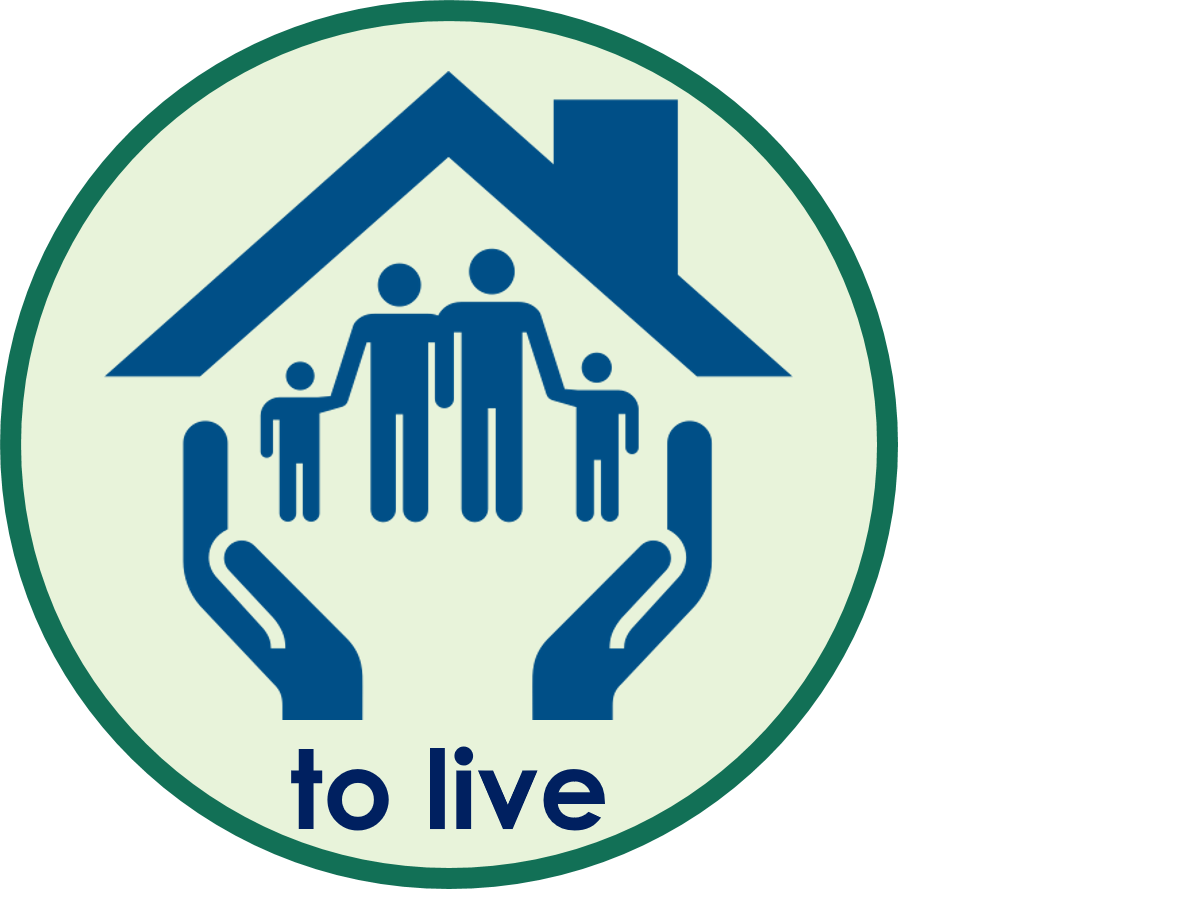 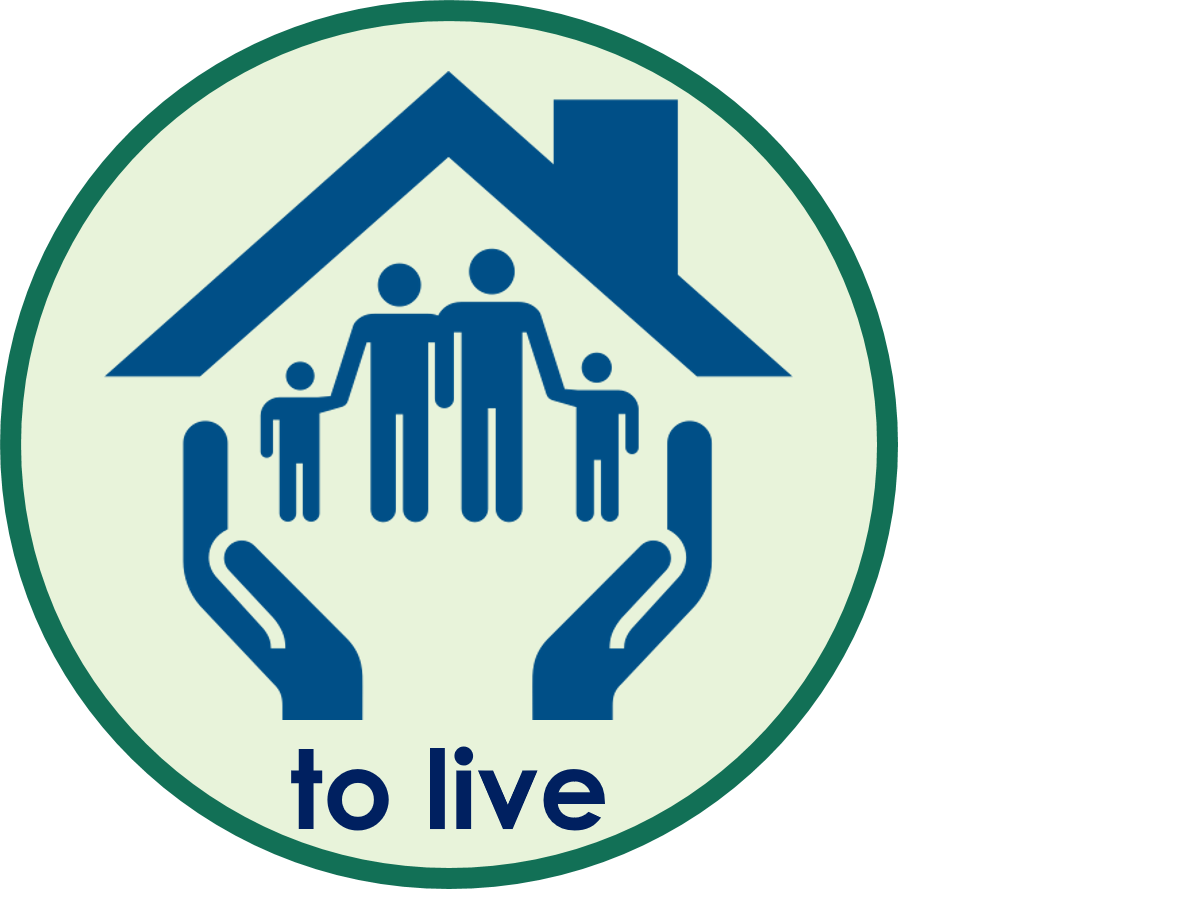 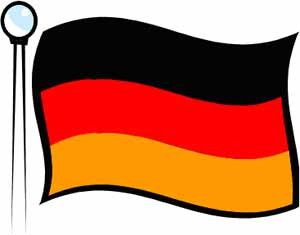 Alara
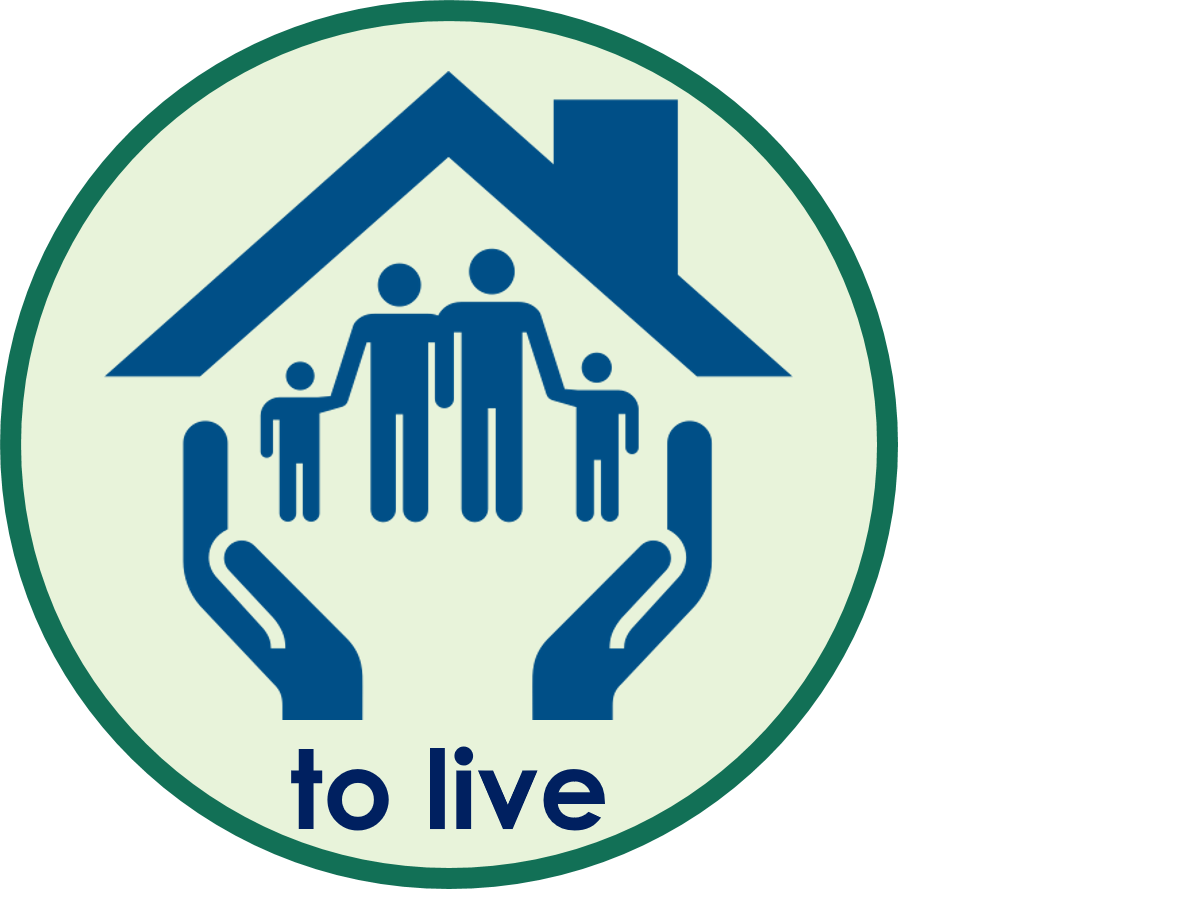 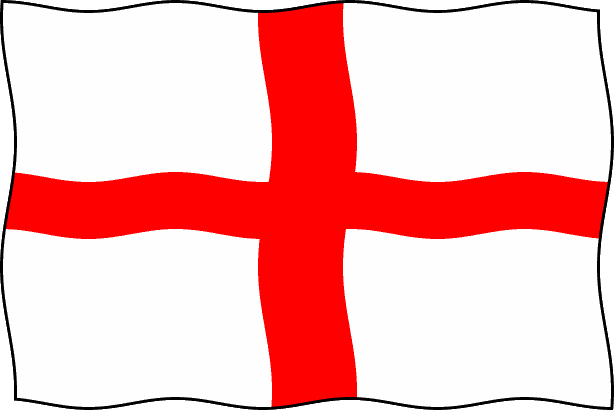 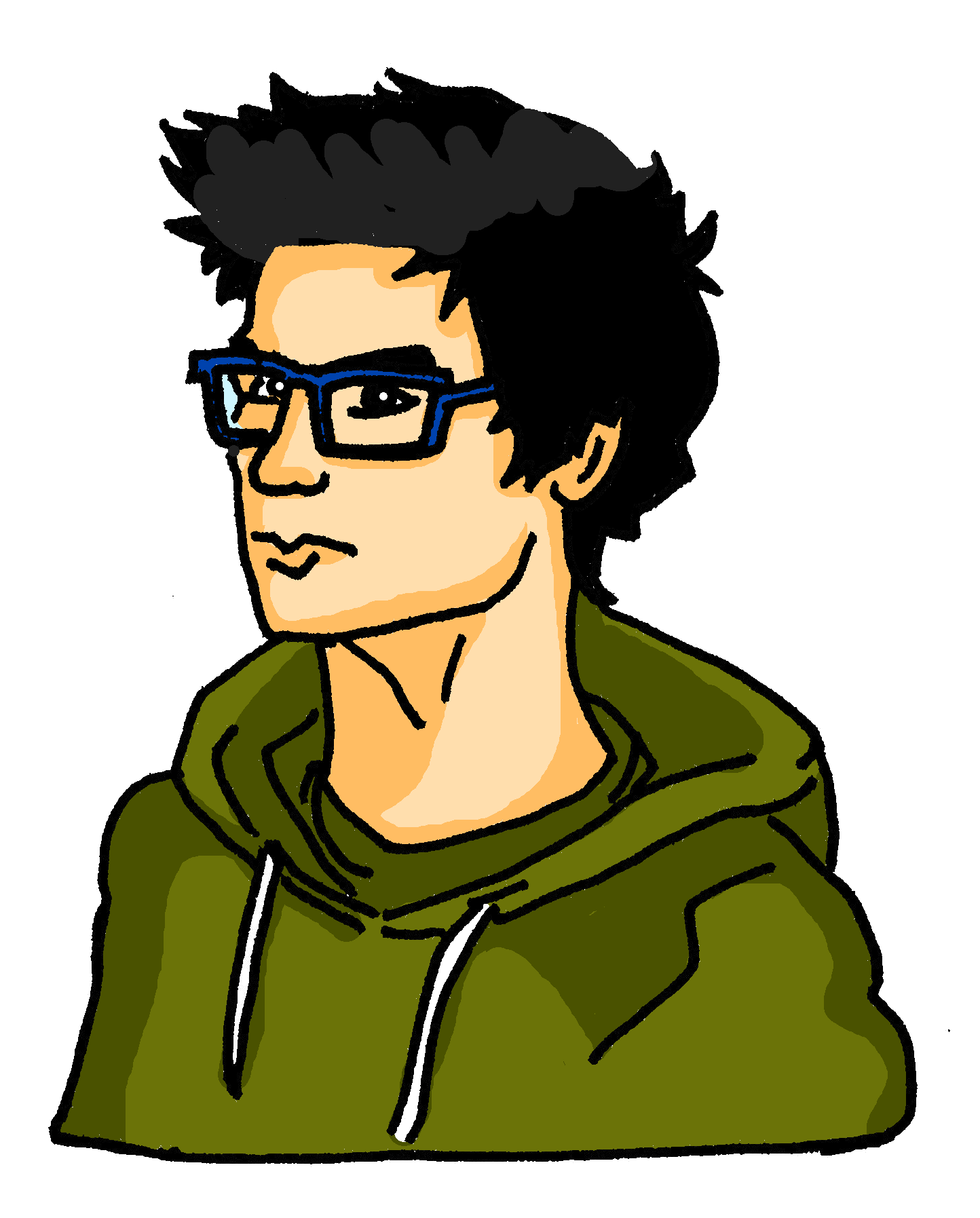 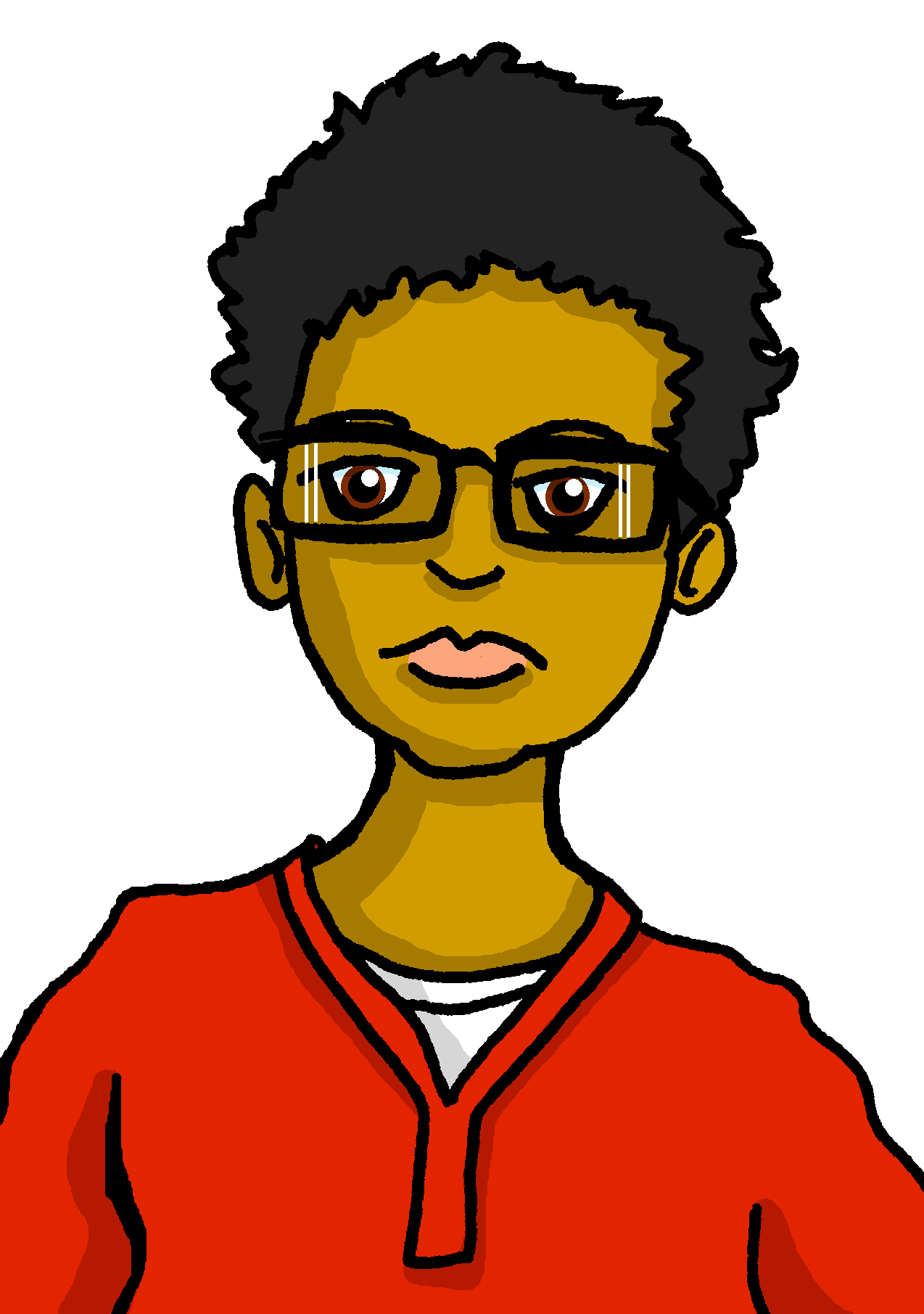 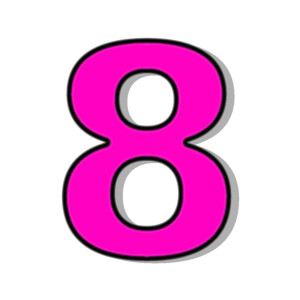 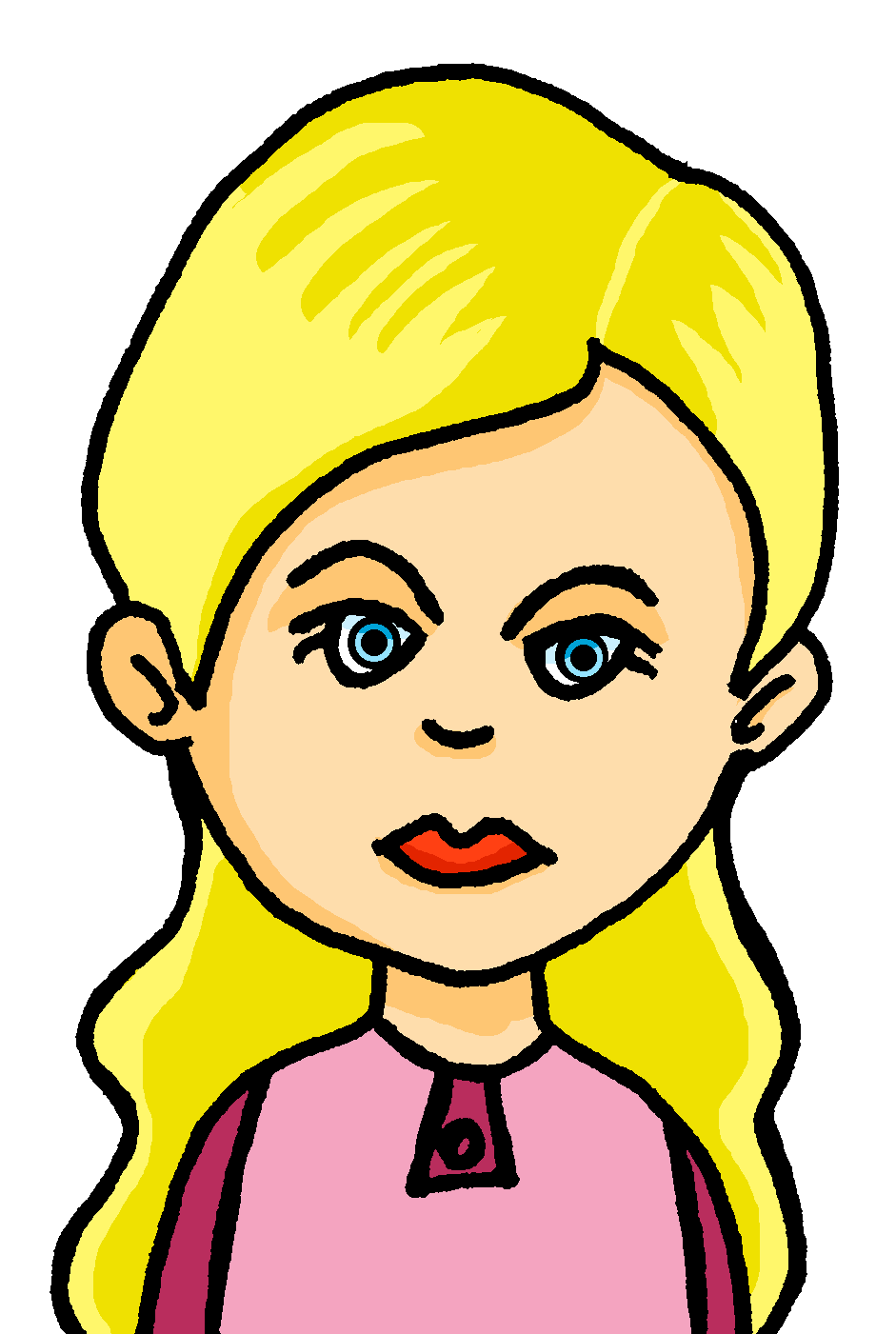 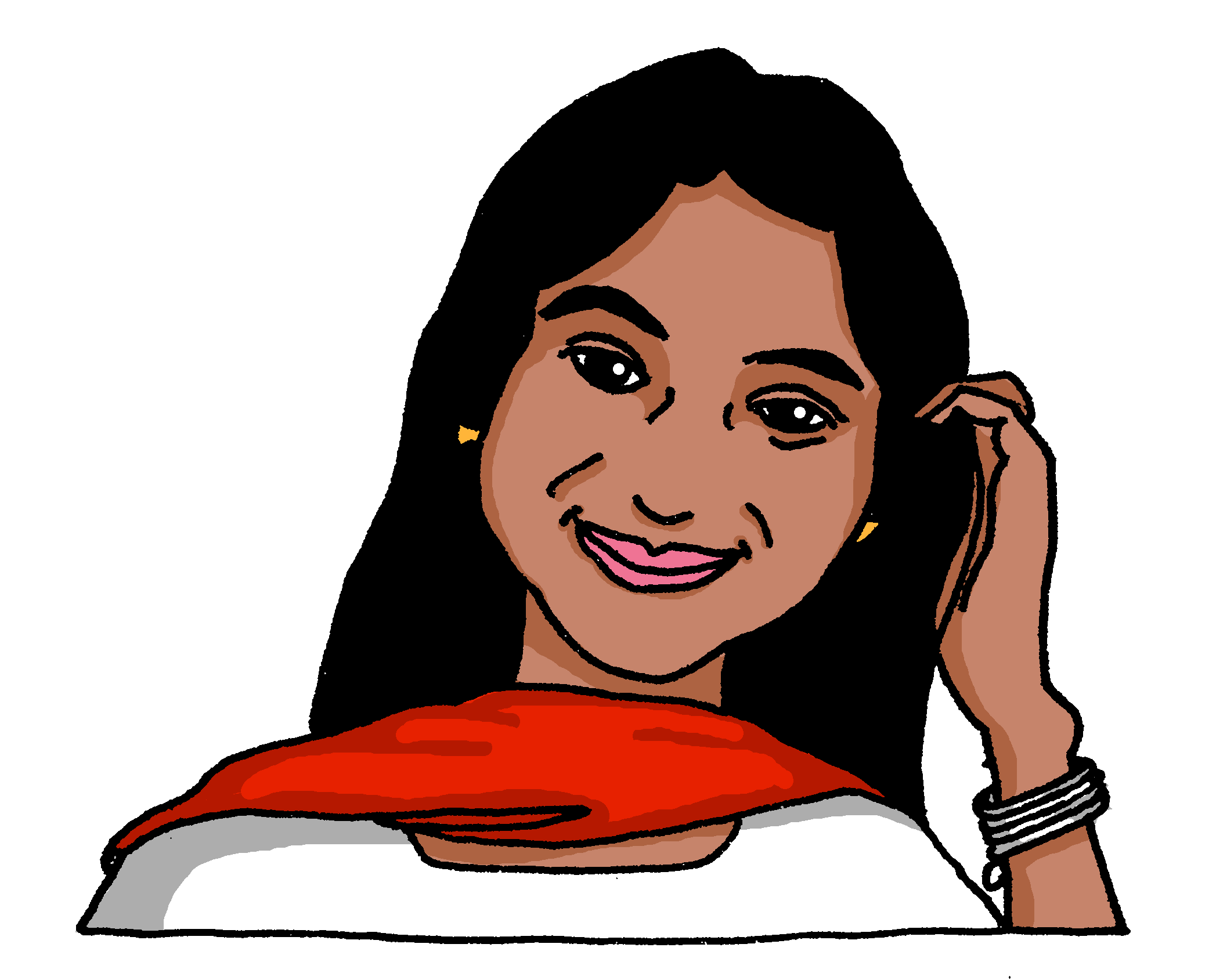 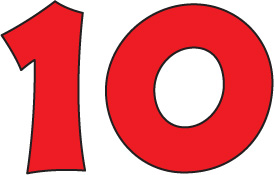 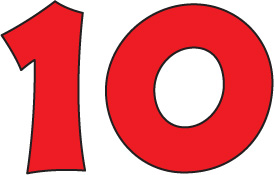 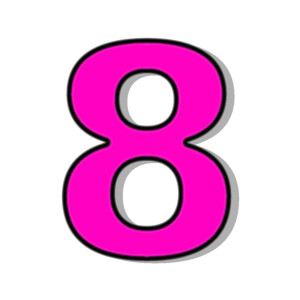 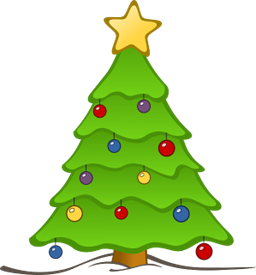 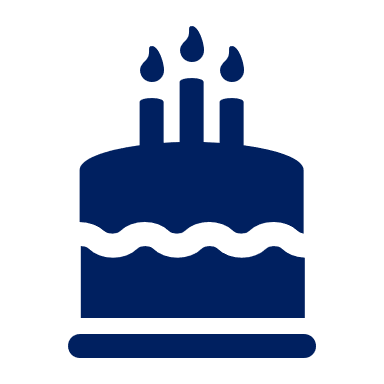 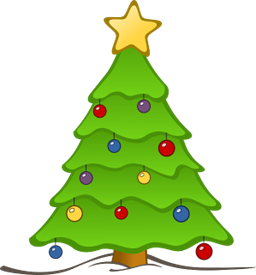 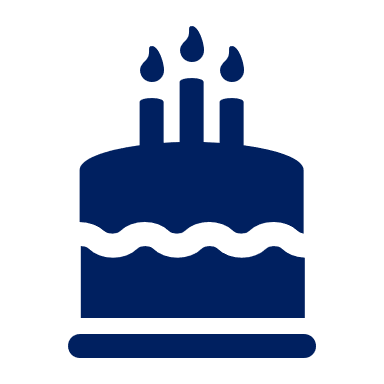 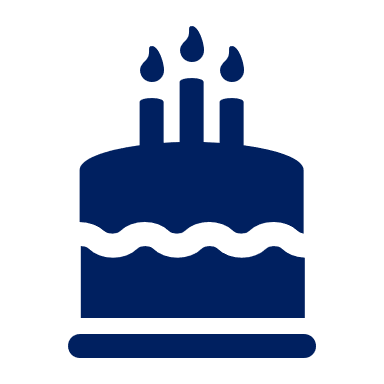 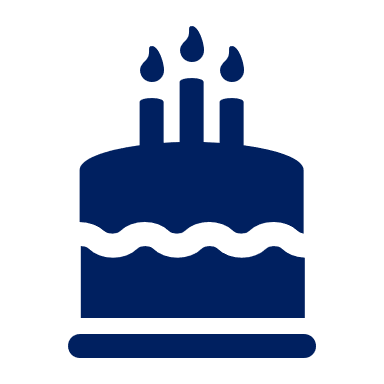 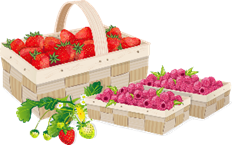 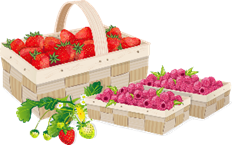 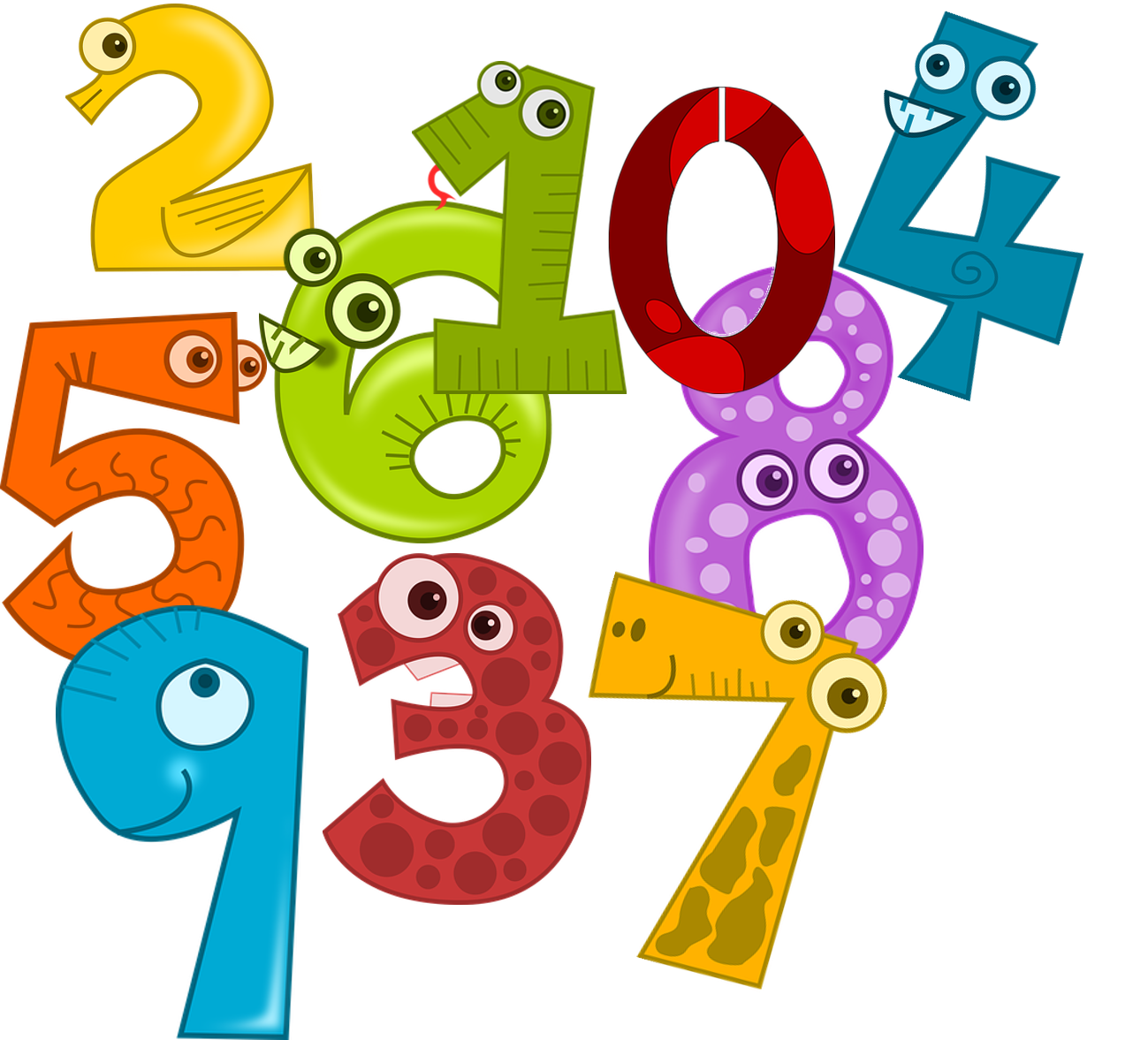 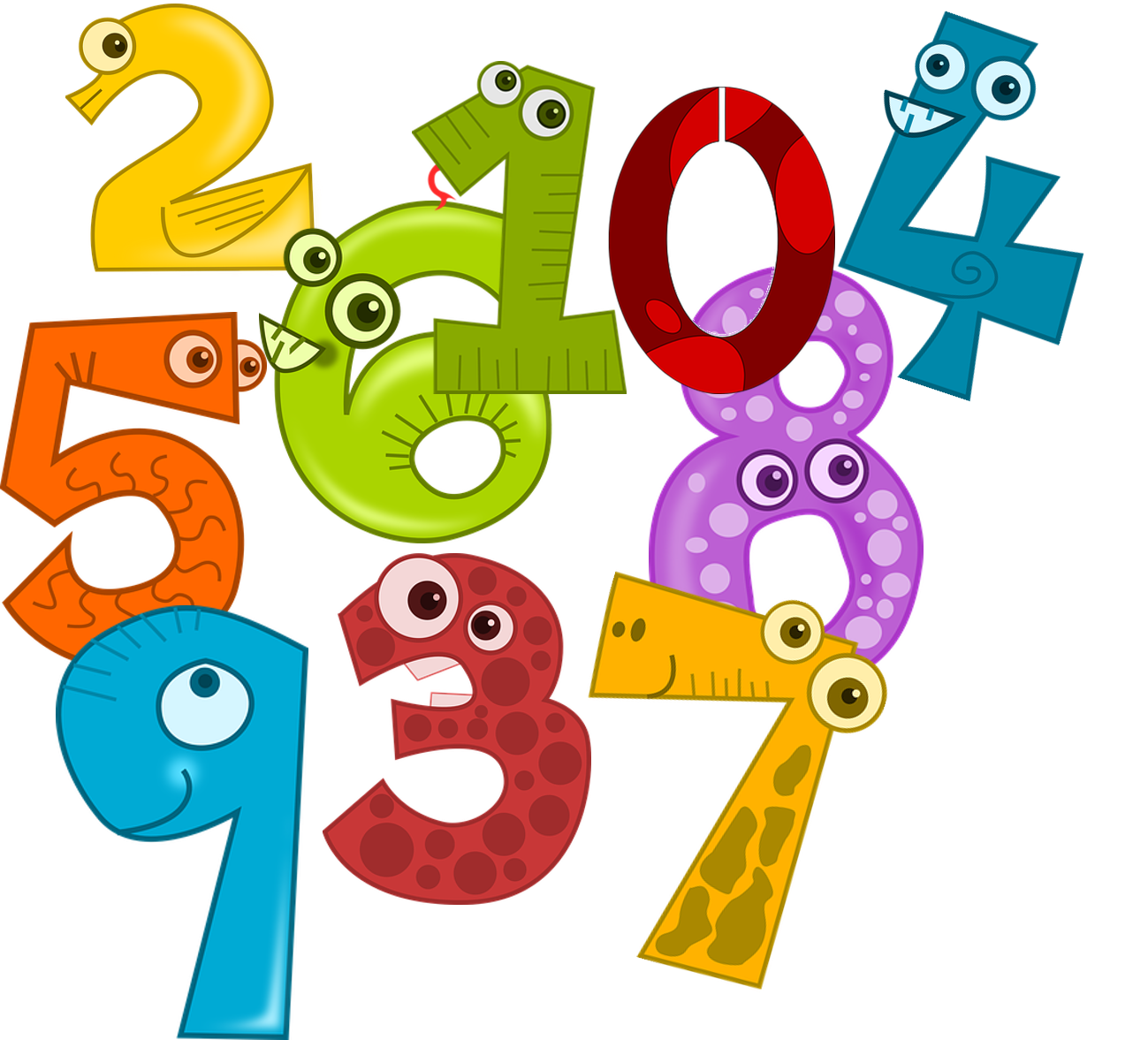 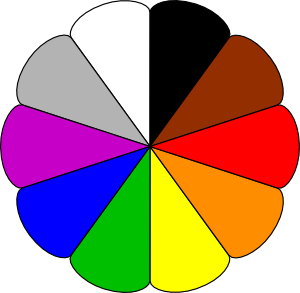 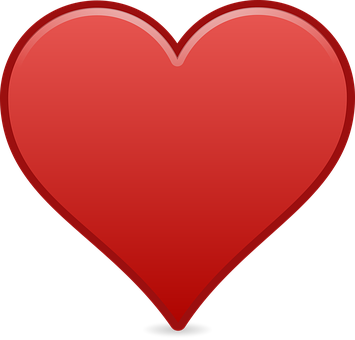 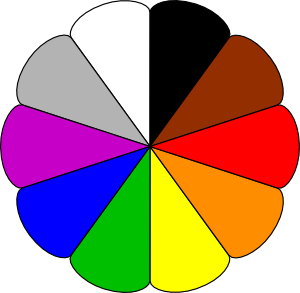 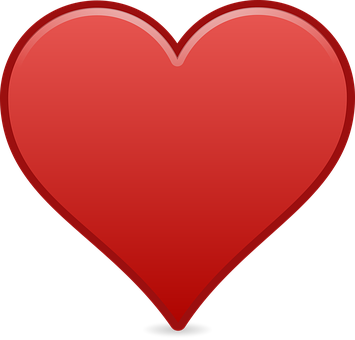 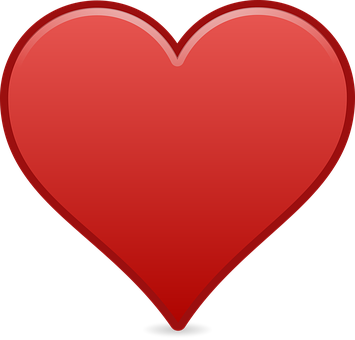 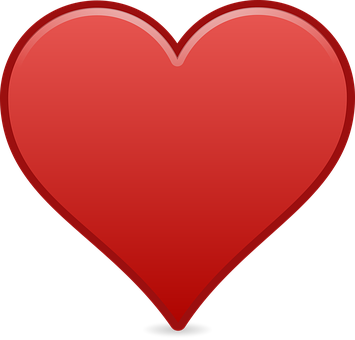 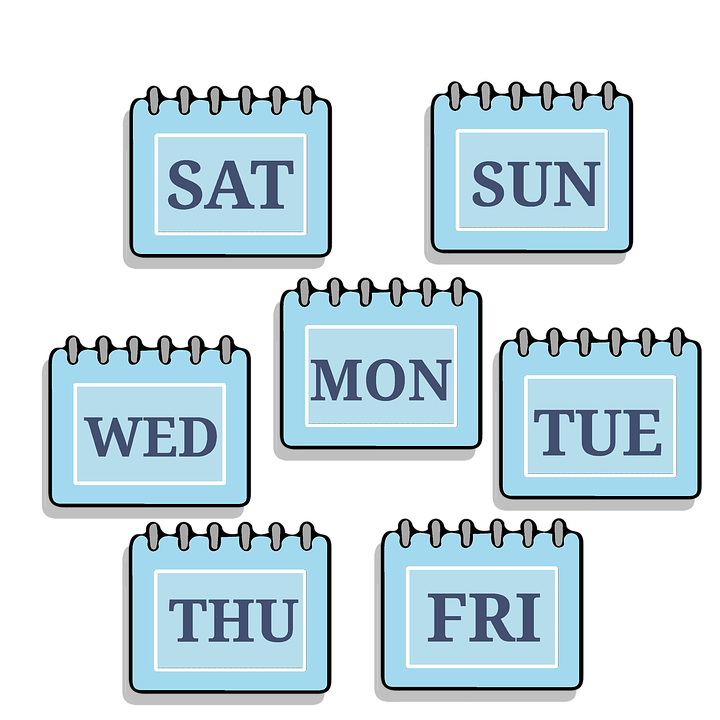 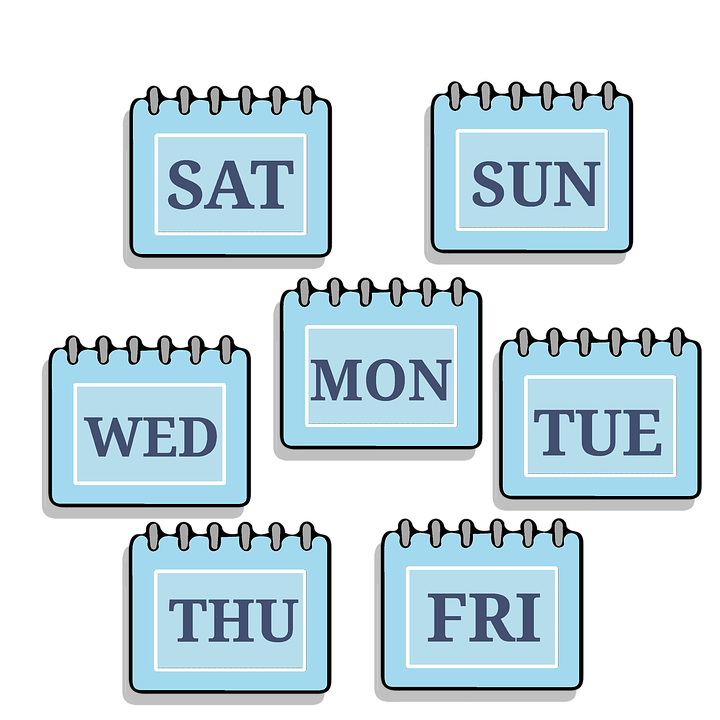 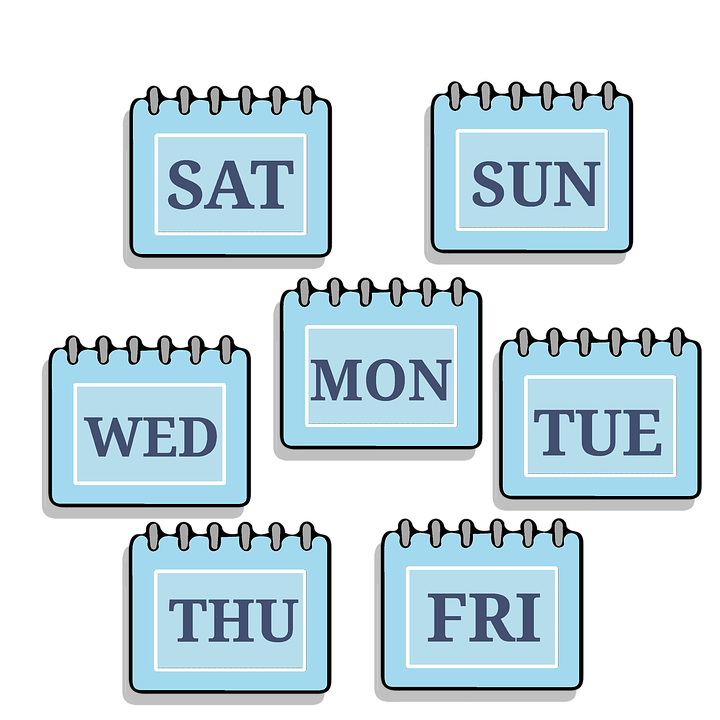 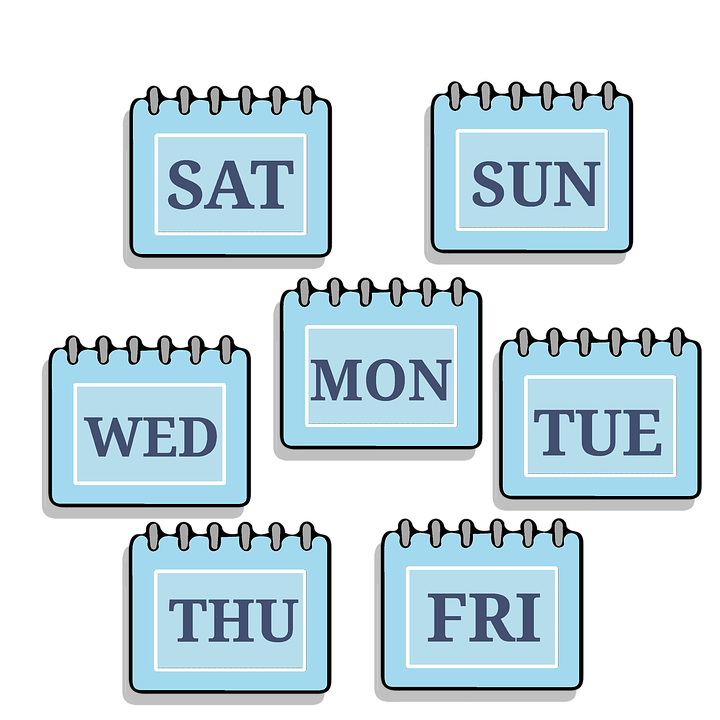 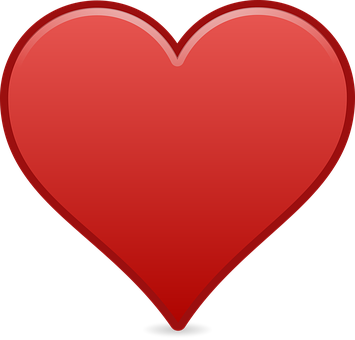 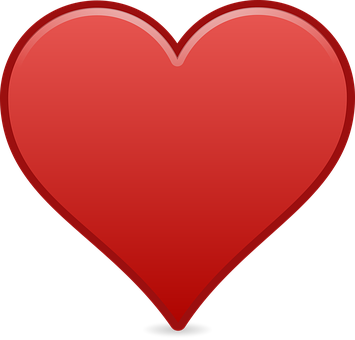 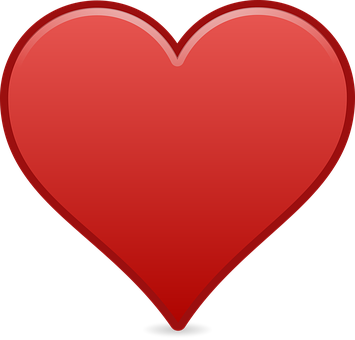 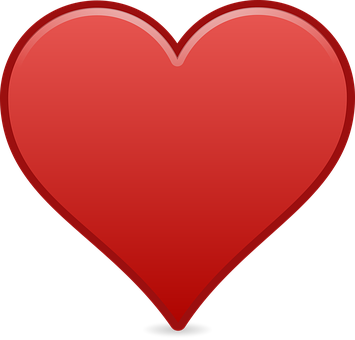 [Speaker Notes: [2/3]

The questions students need for this round are:1. Wohnst du in England? | Wohnst du in Deutschland?
2. Bist du zehn Jahre alt? | Bist du acht Jahre alt?3. Hast du im Dezember Geburtstag? | Hast du im Juni Geburtstag?
4. Hast du eine Lieblingsfarbe? | Hast du eine Lieblingsnummer?
5. Hast du einen Lieblingstag? | Hast du einen Lieblingsort?]
Follow up 5
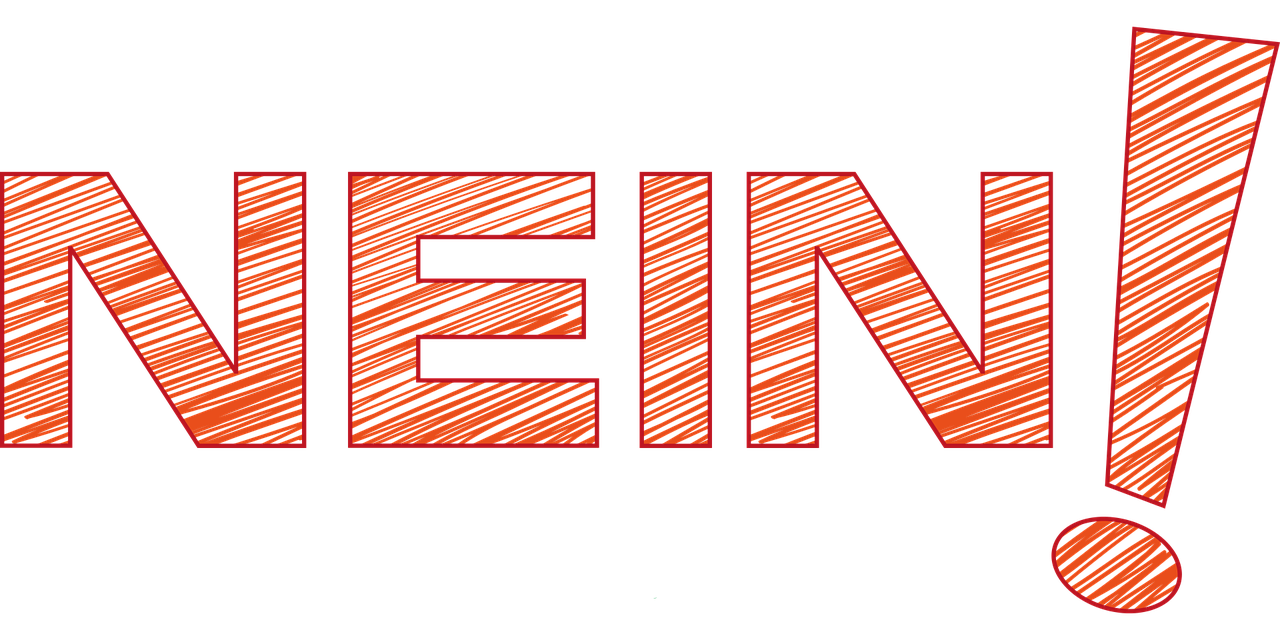 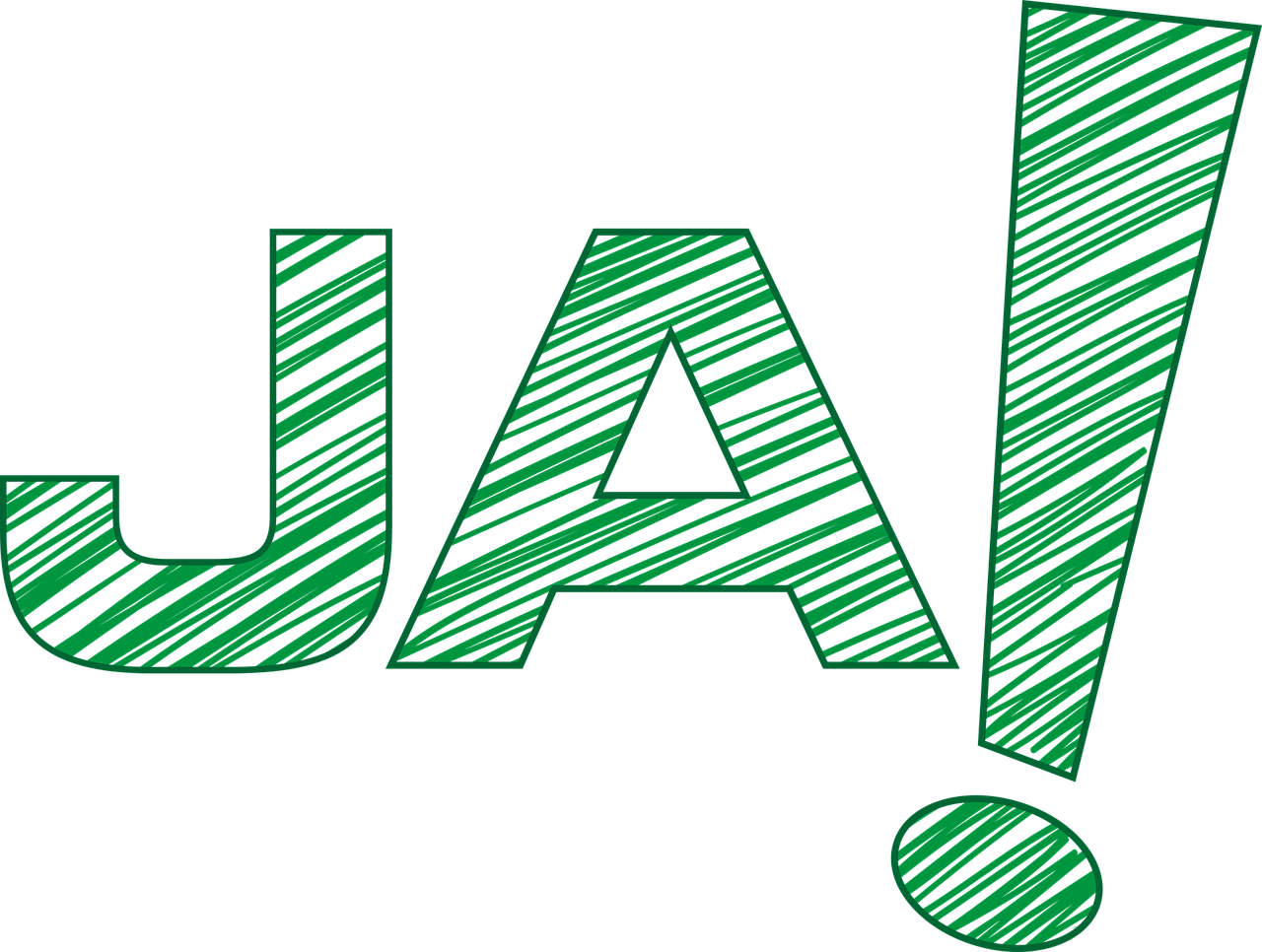 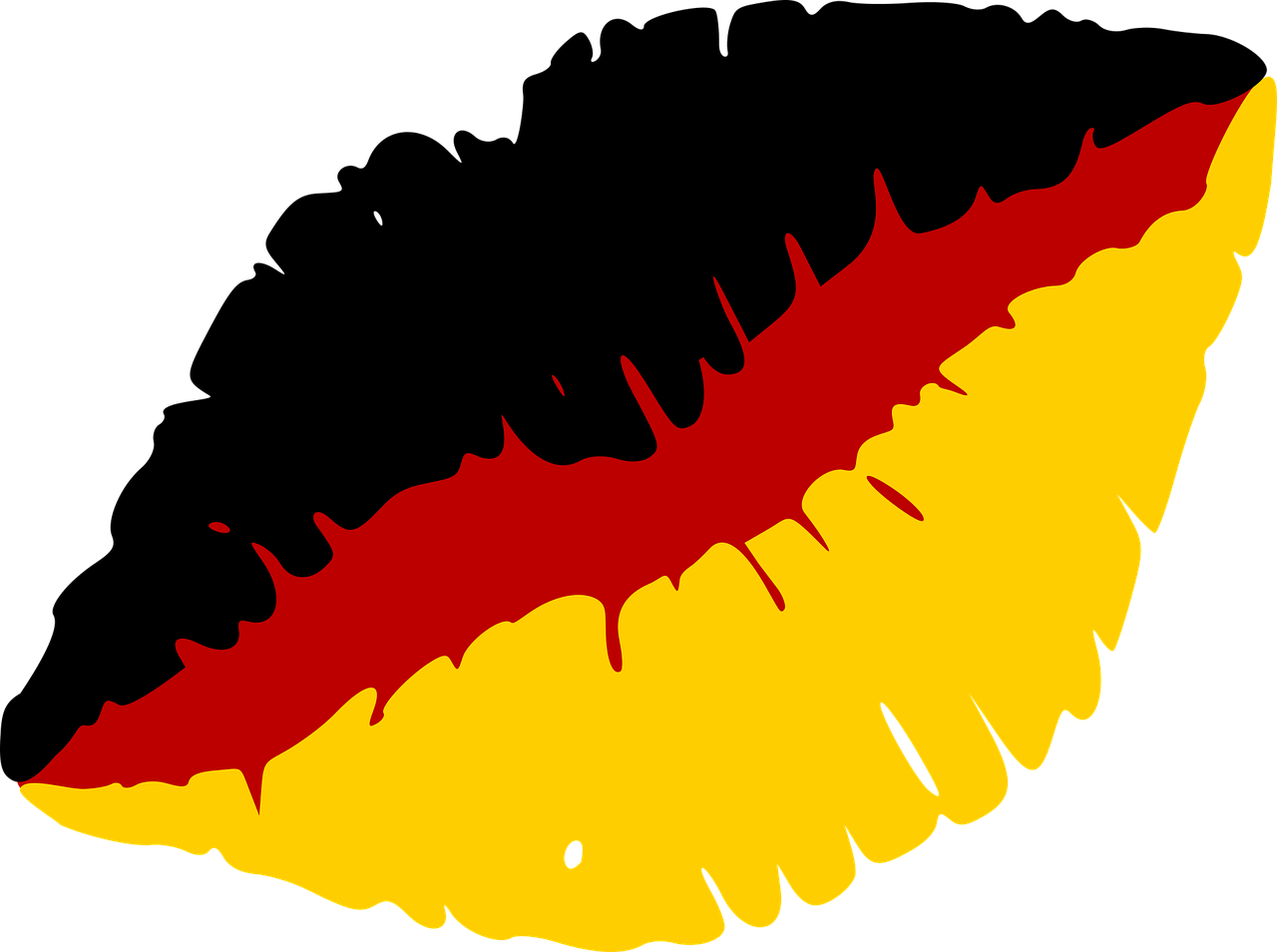 …
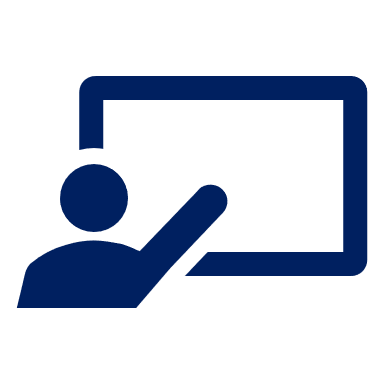 Wer ist dein Partner/deine Partnerin?
Ask only ‘yes|no’ questions in German. Work out who your partner has chosen to be!
sprechen
Ella
Ali
Laura
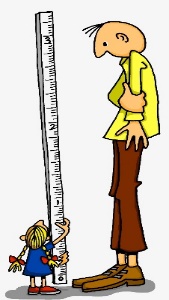 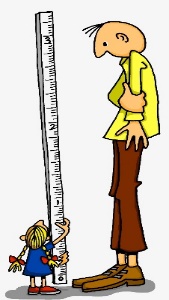 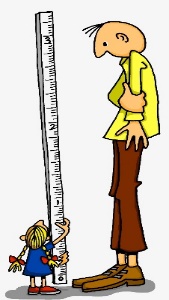 Callum
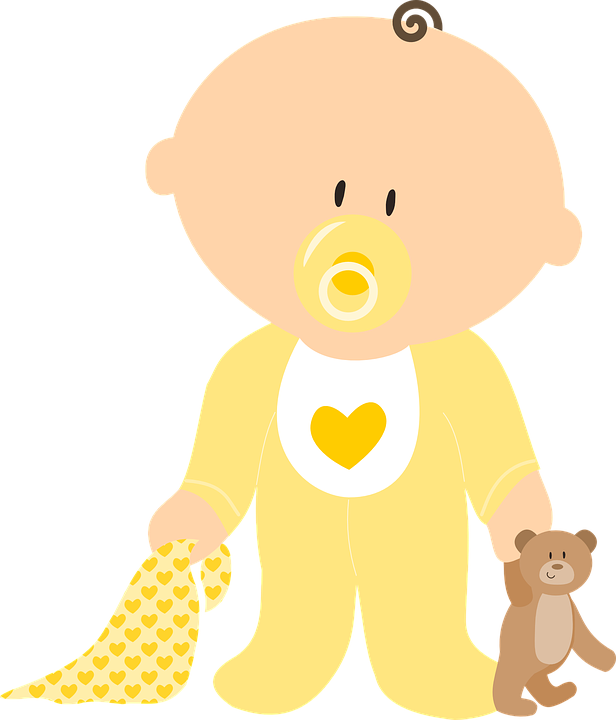 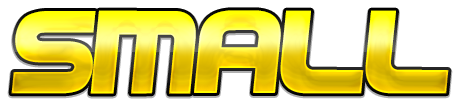 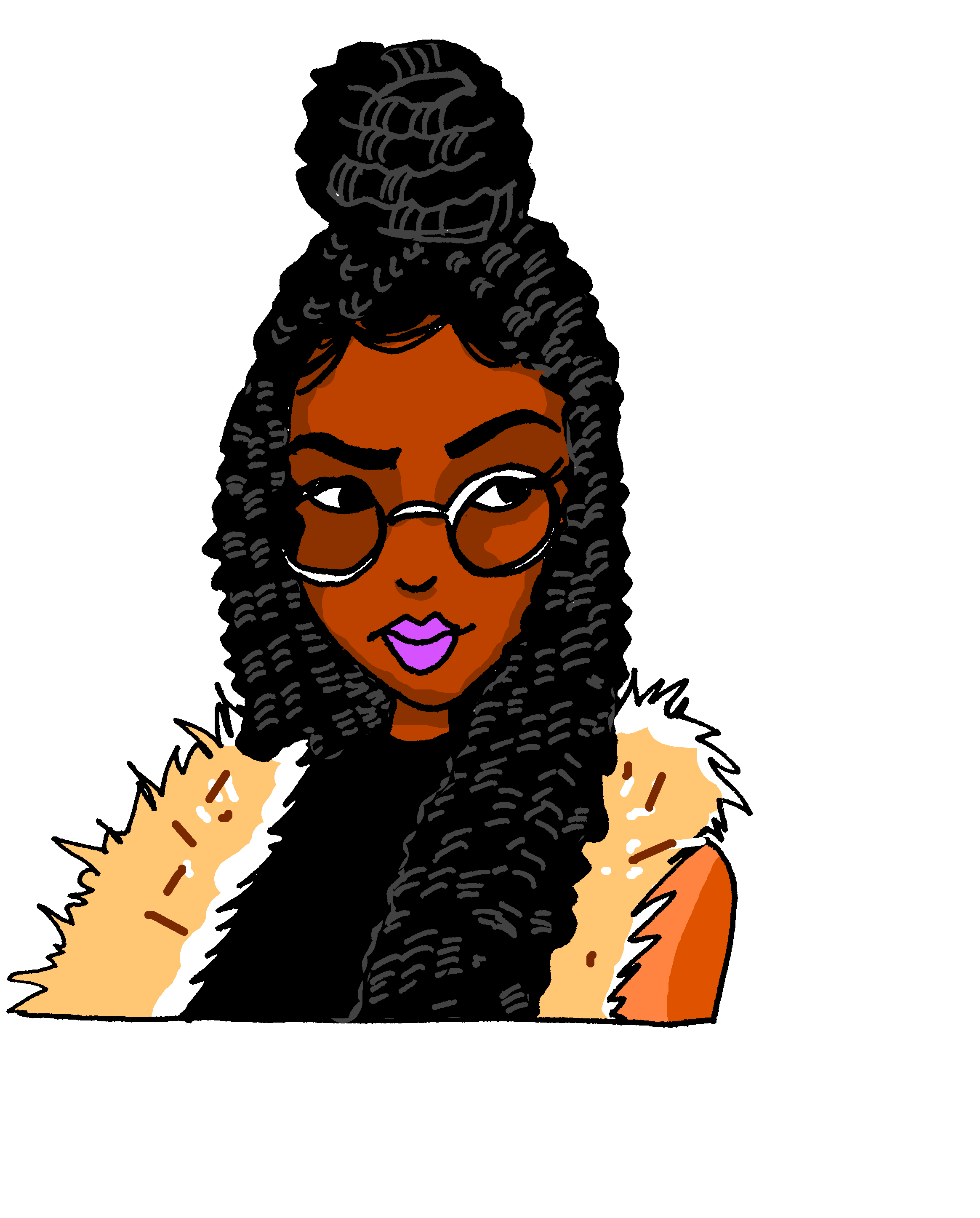 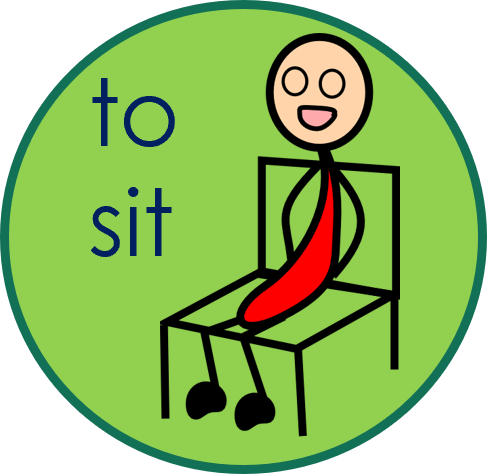 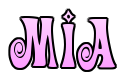 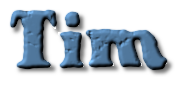 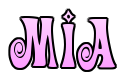 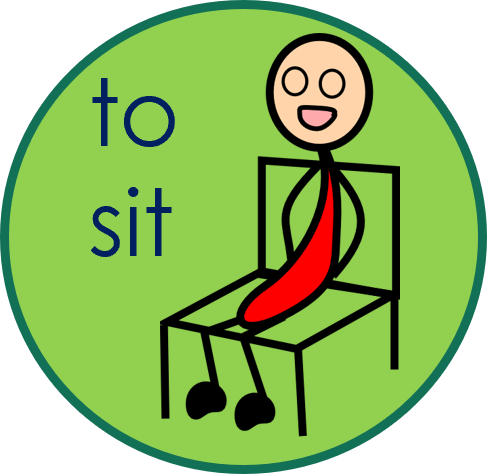 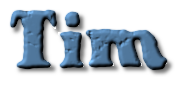 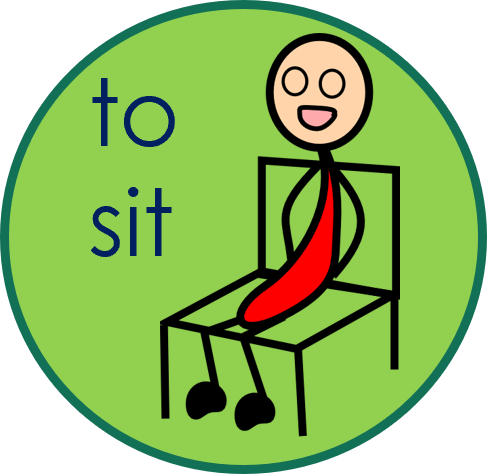 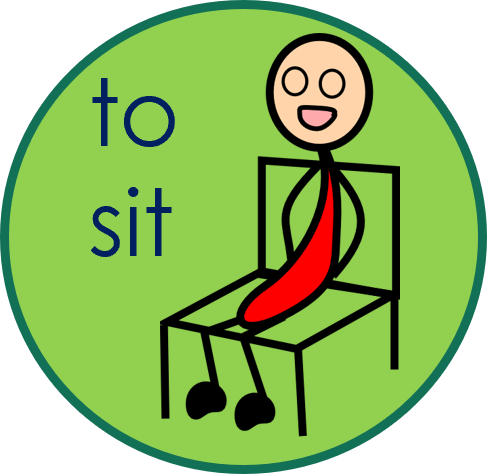 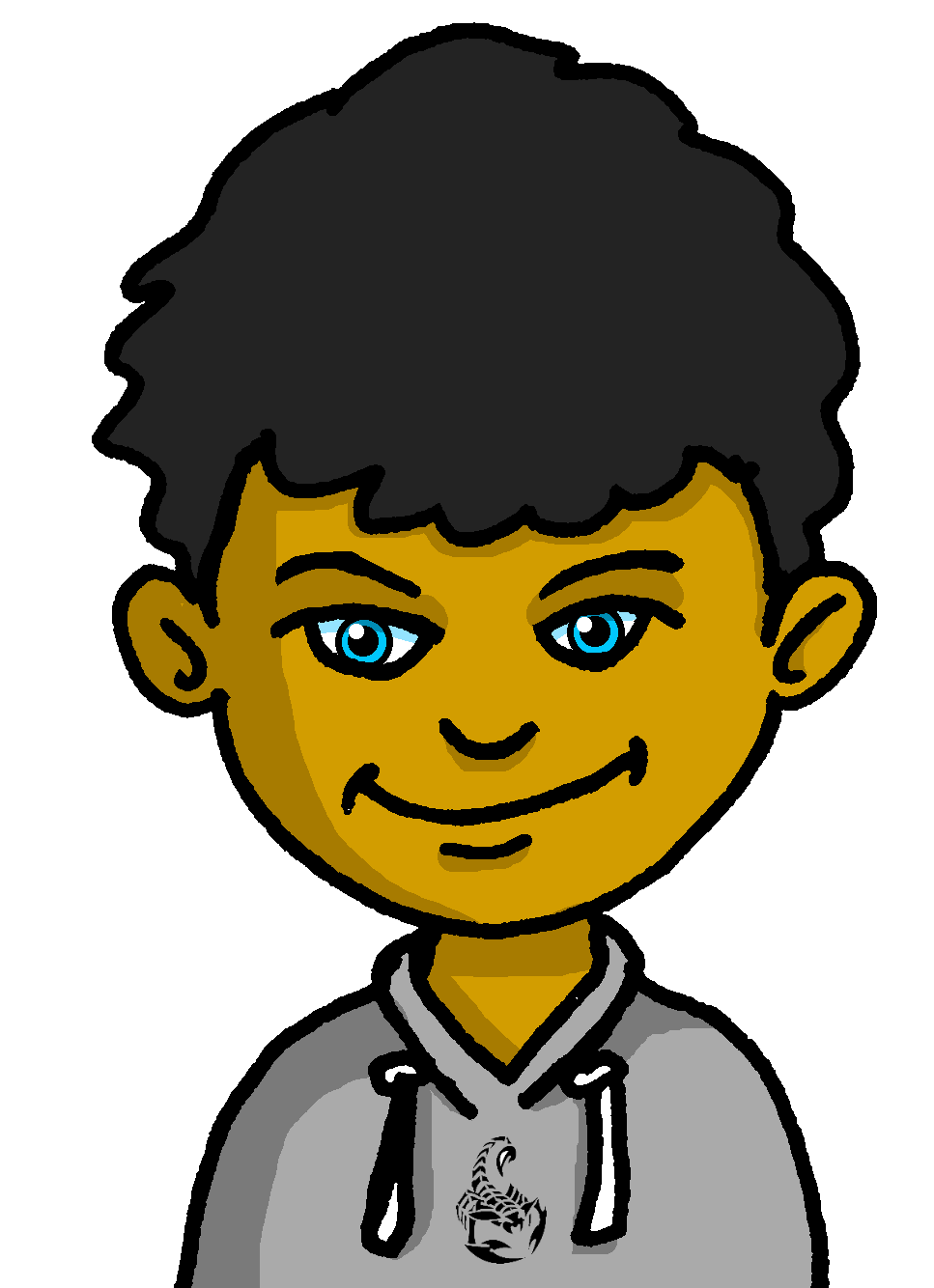 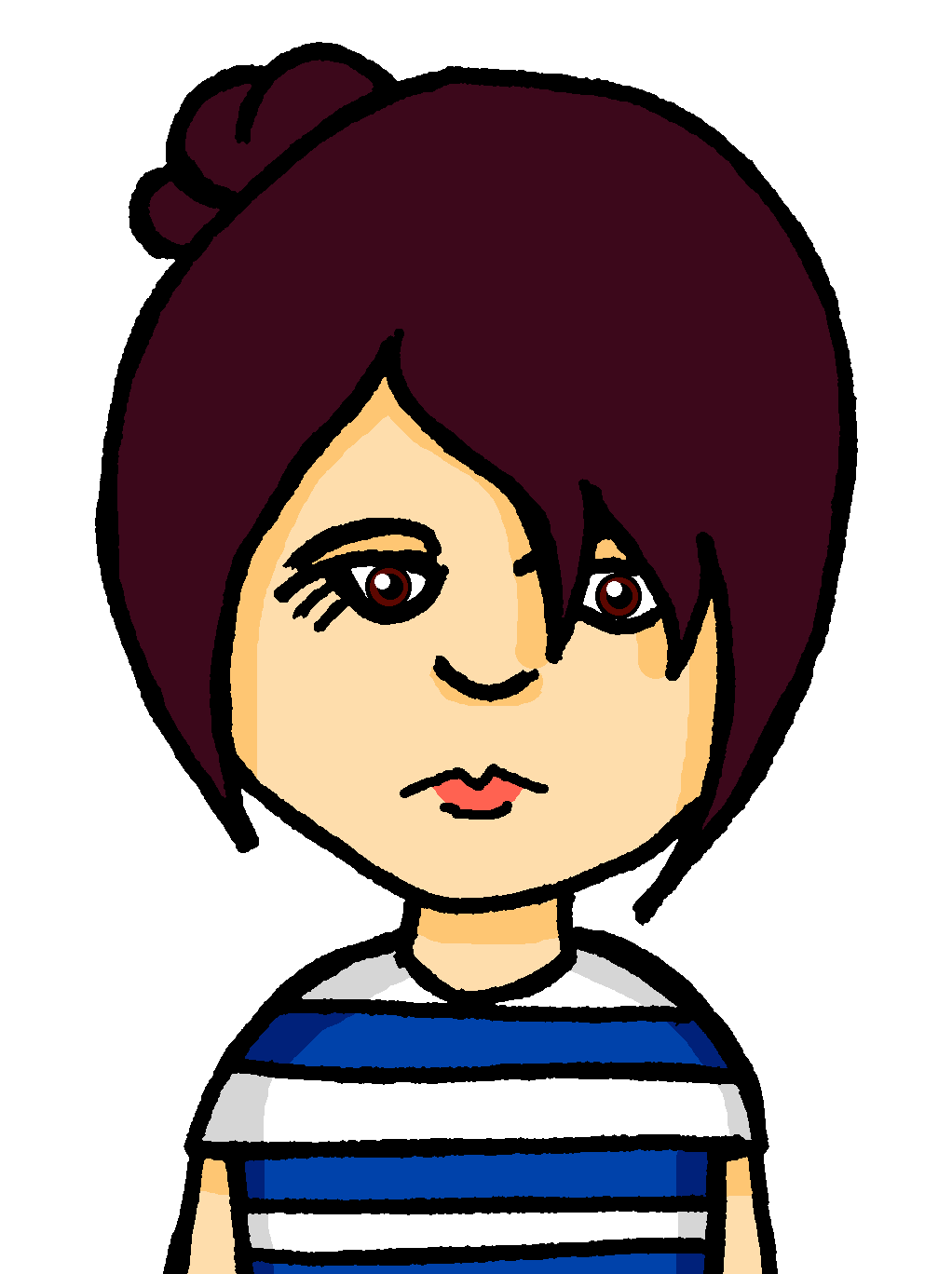 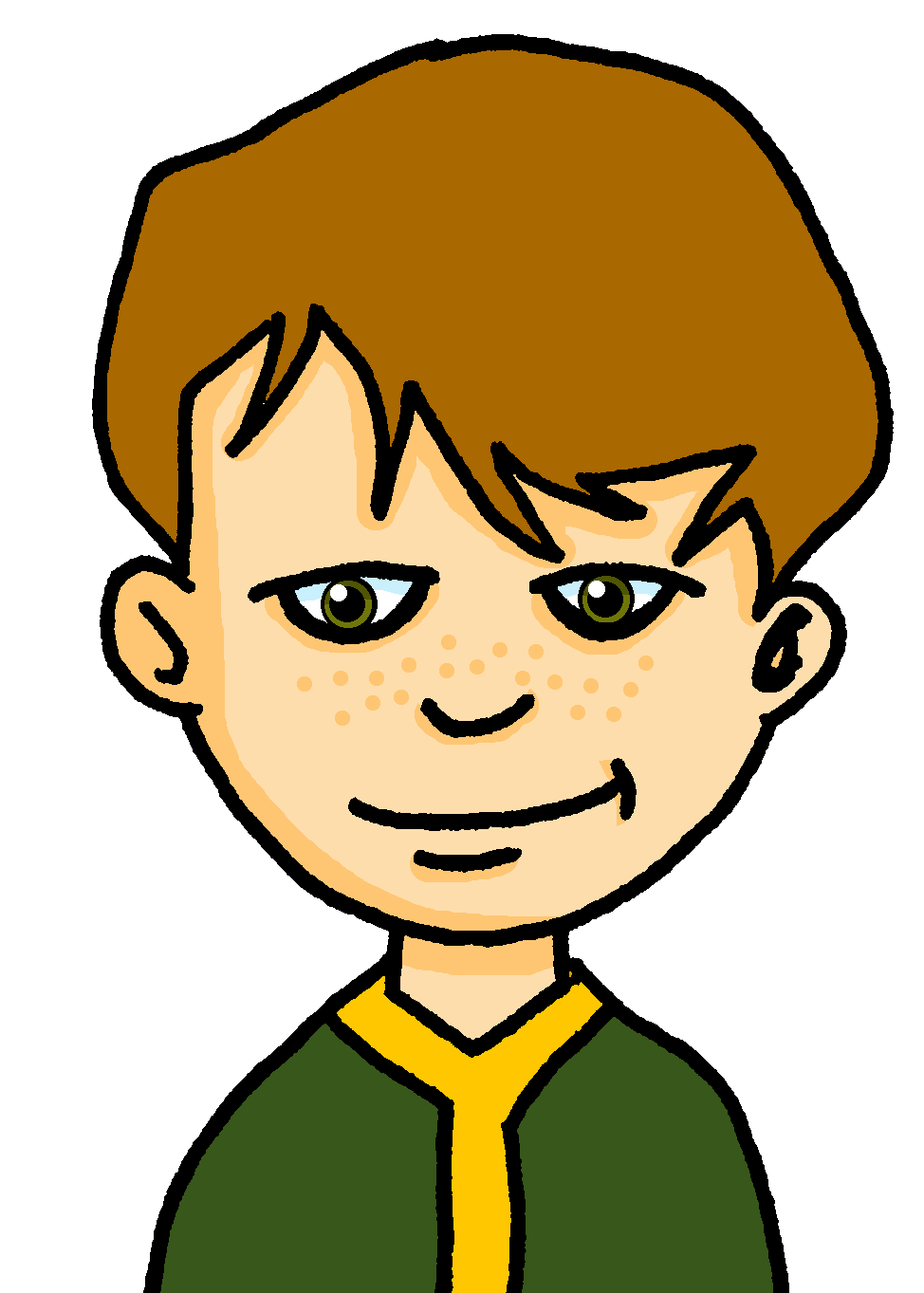 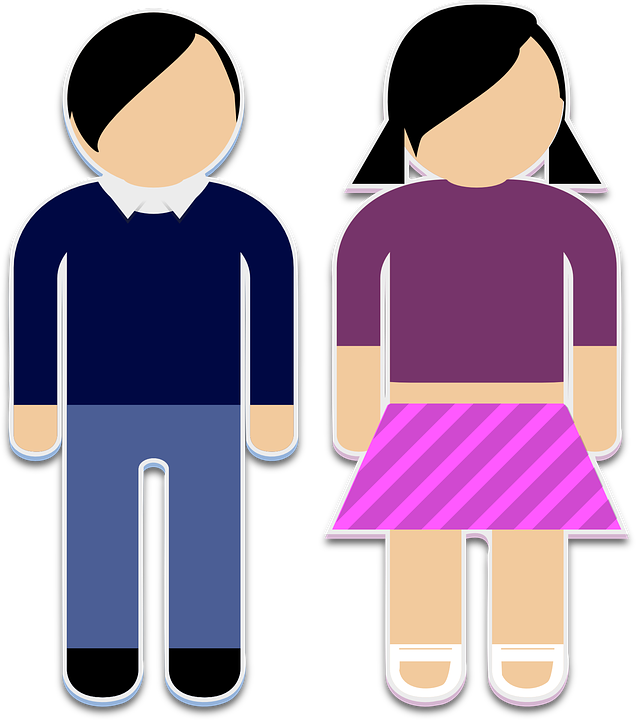 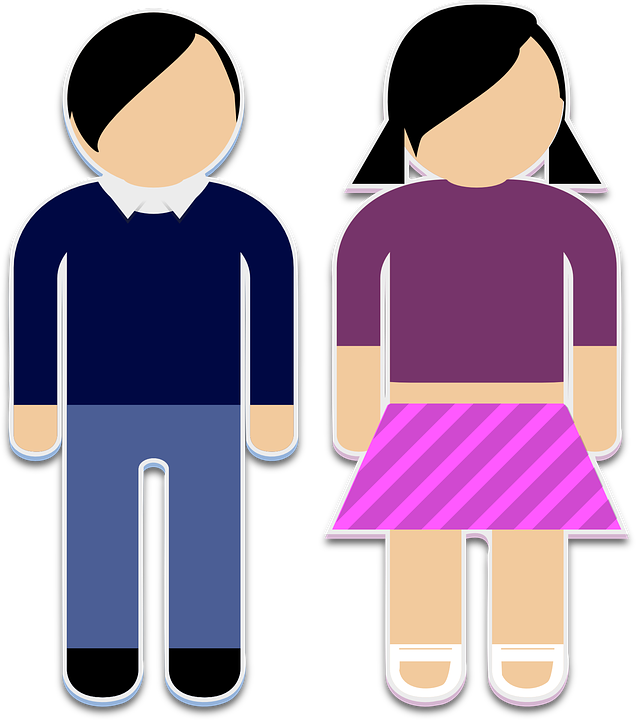 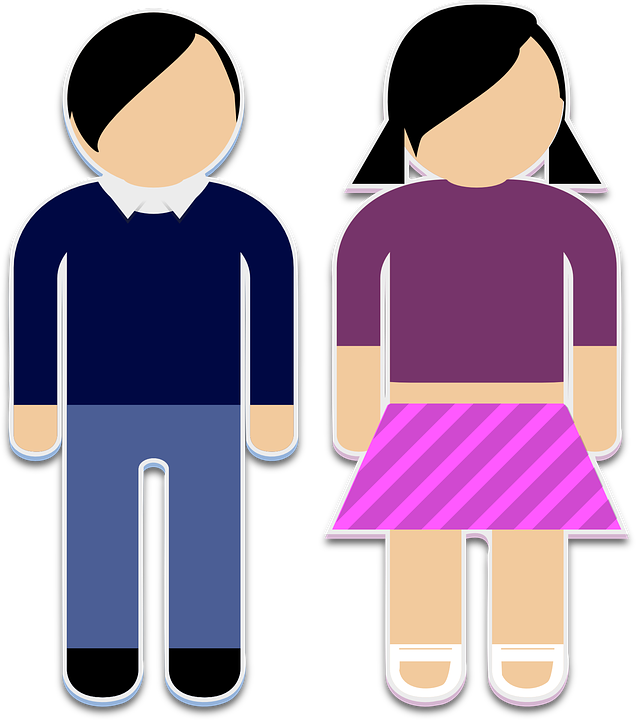 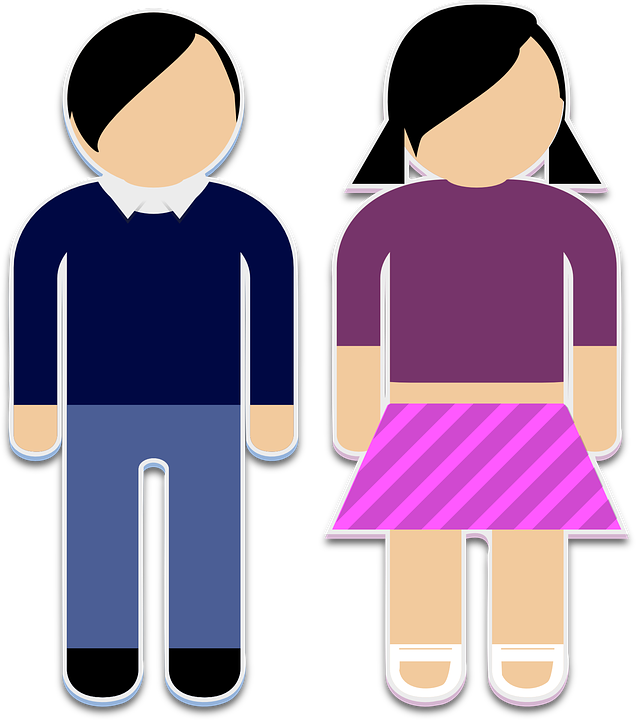 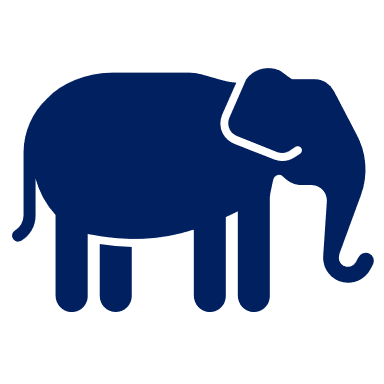 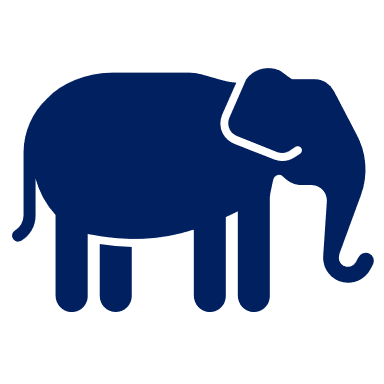 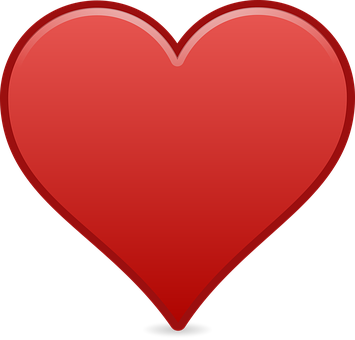 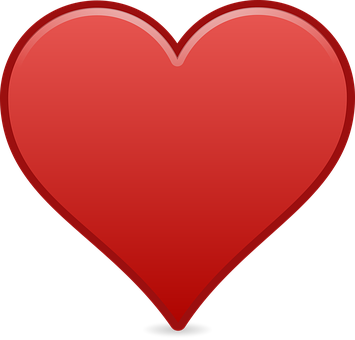 word
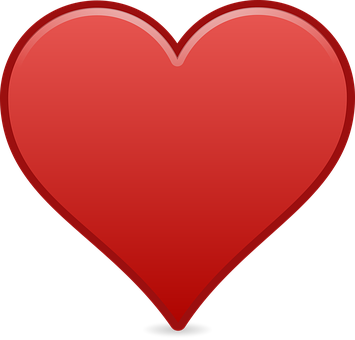 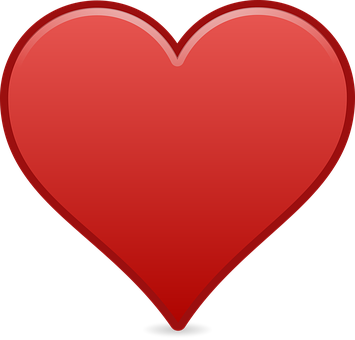 word
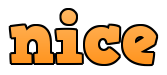 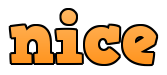 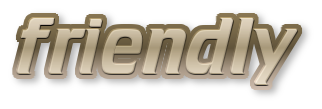 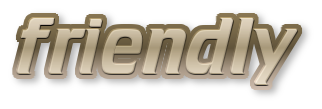 Rafi
Emma
Martin
Alara
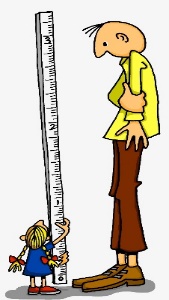 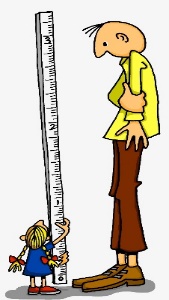 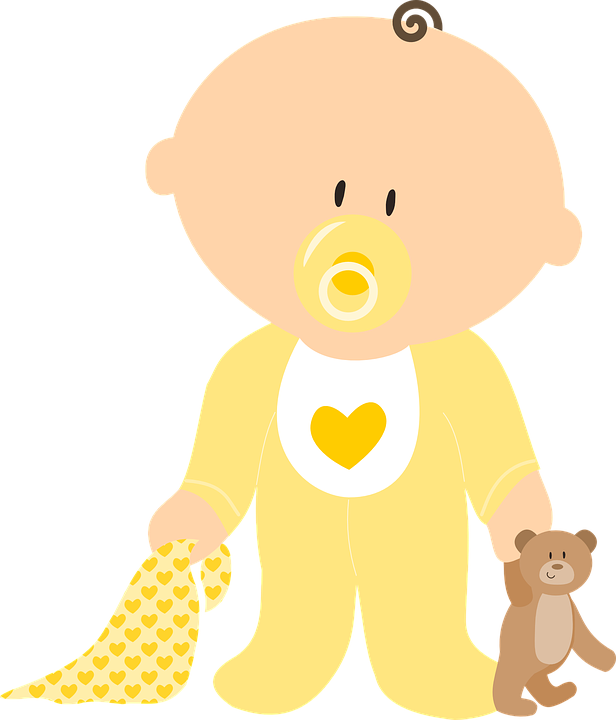 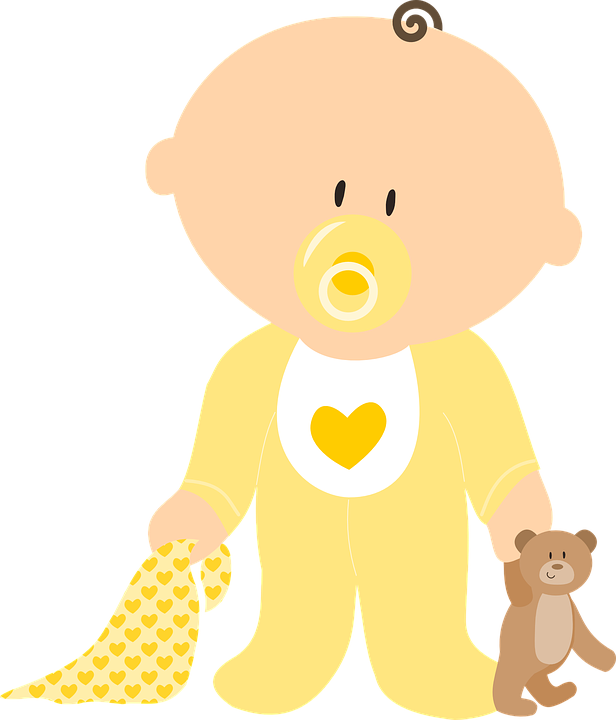 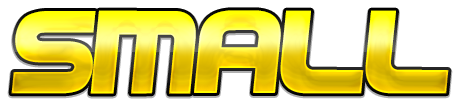 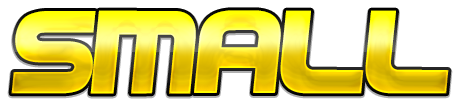 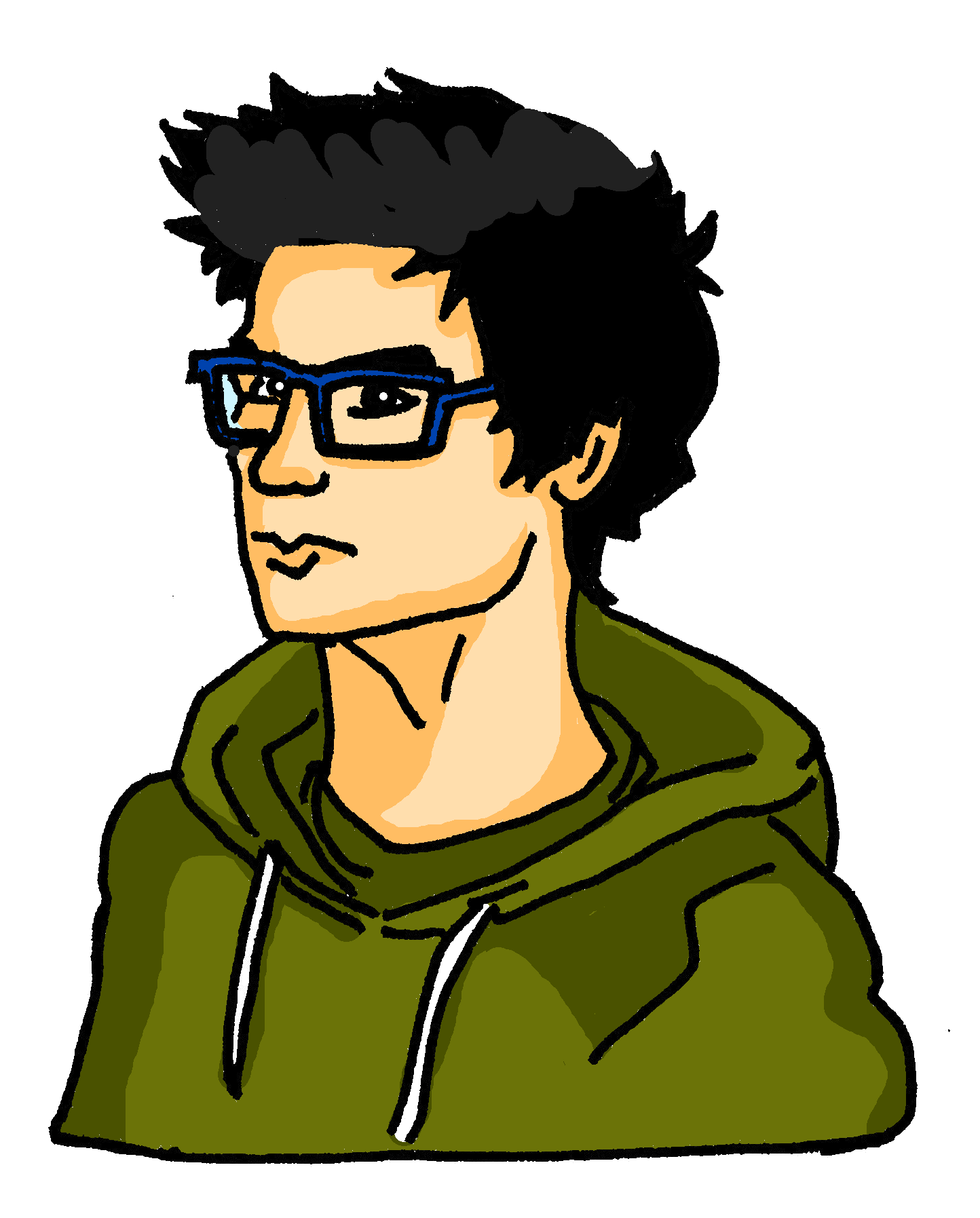 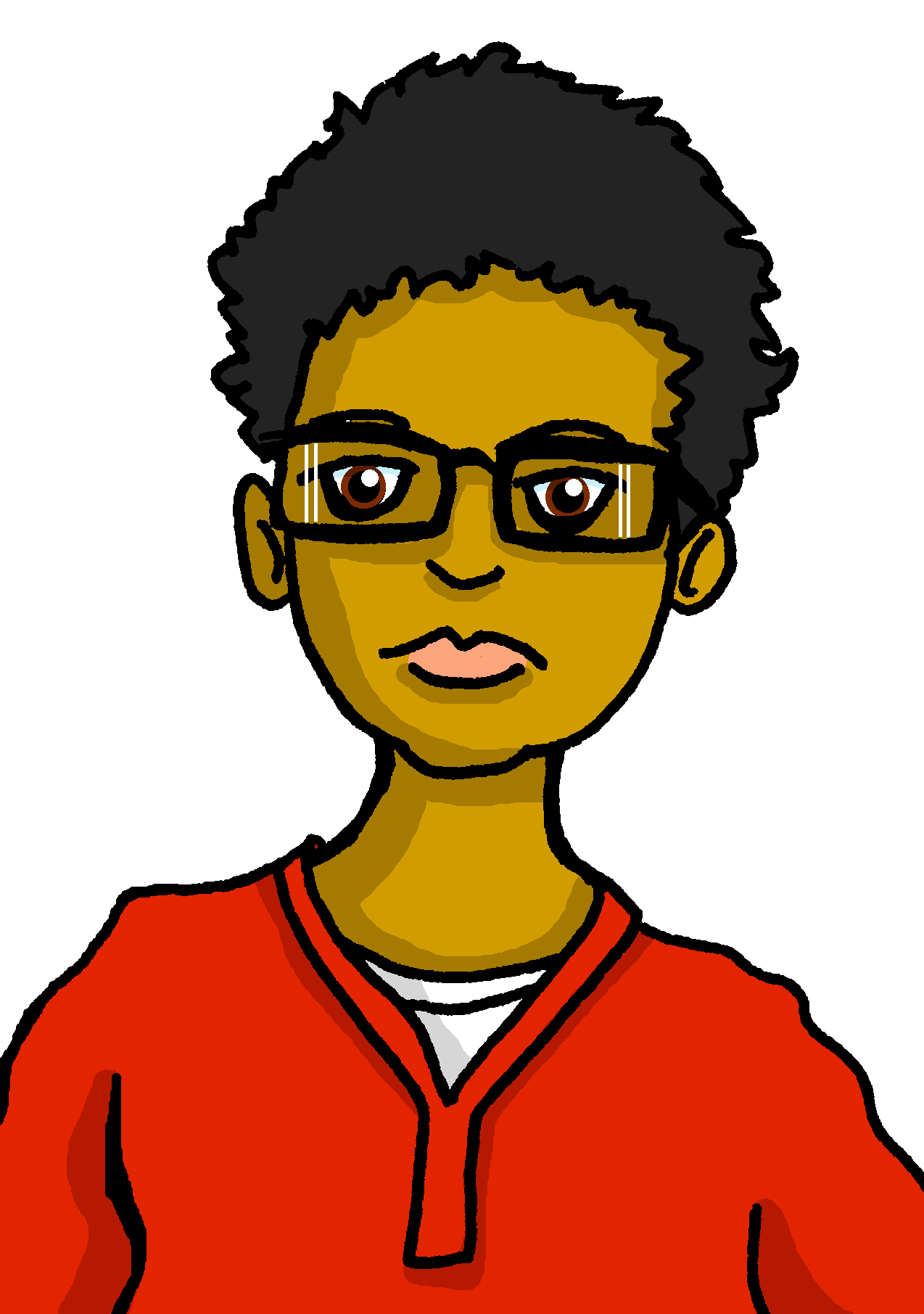 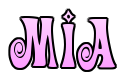 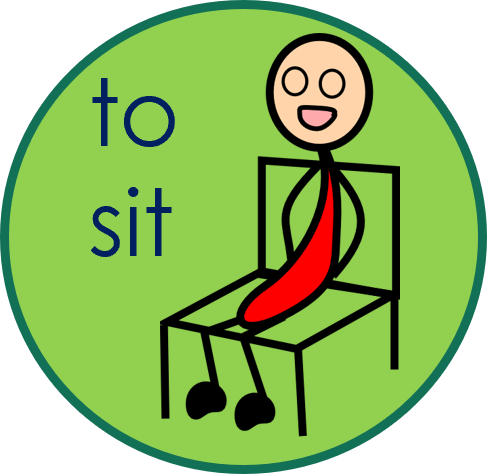 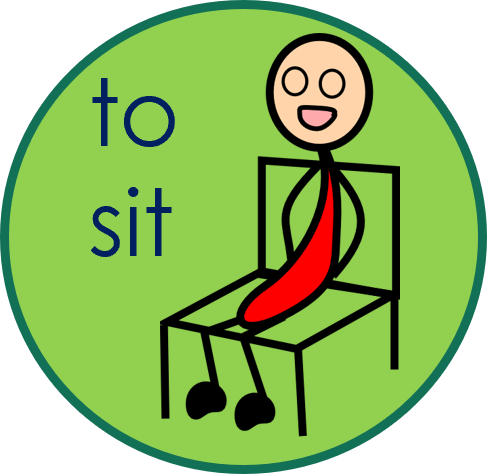 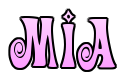 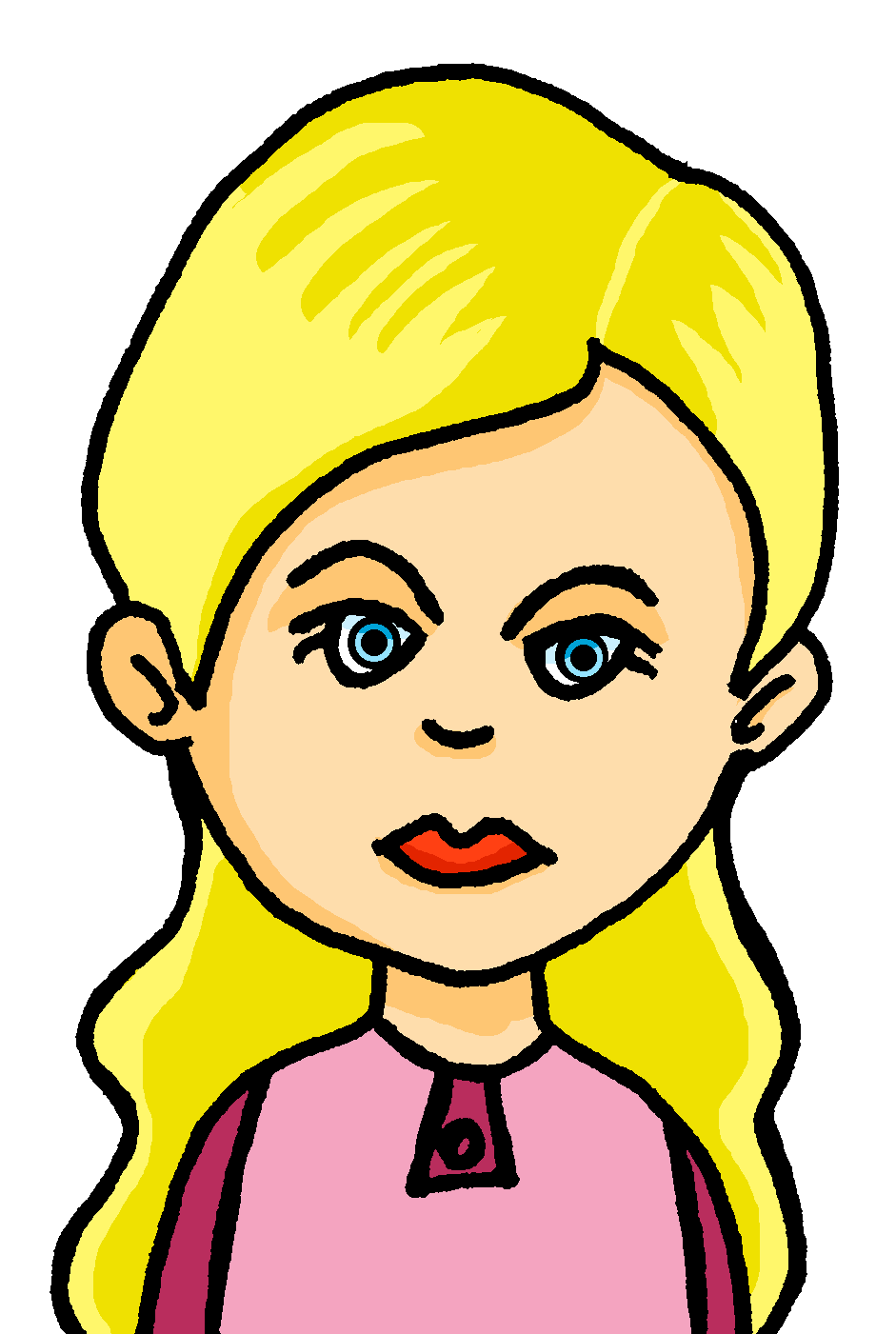 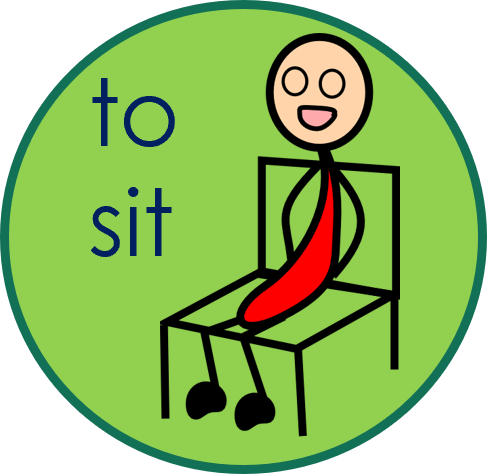 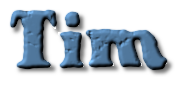 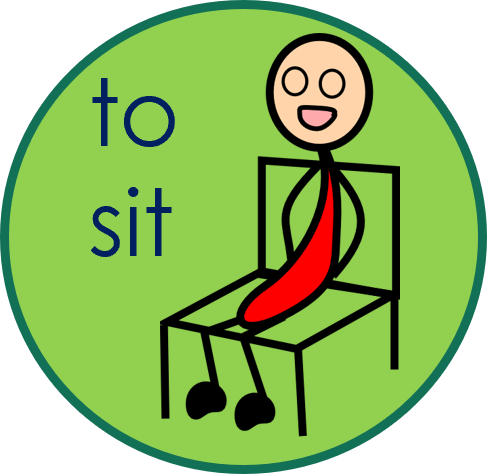 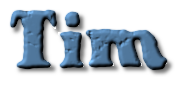 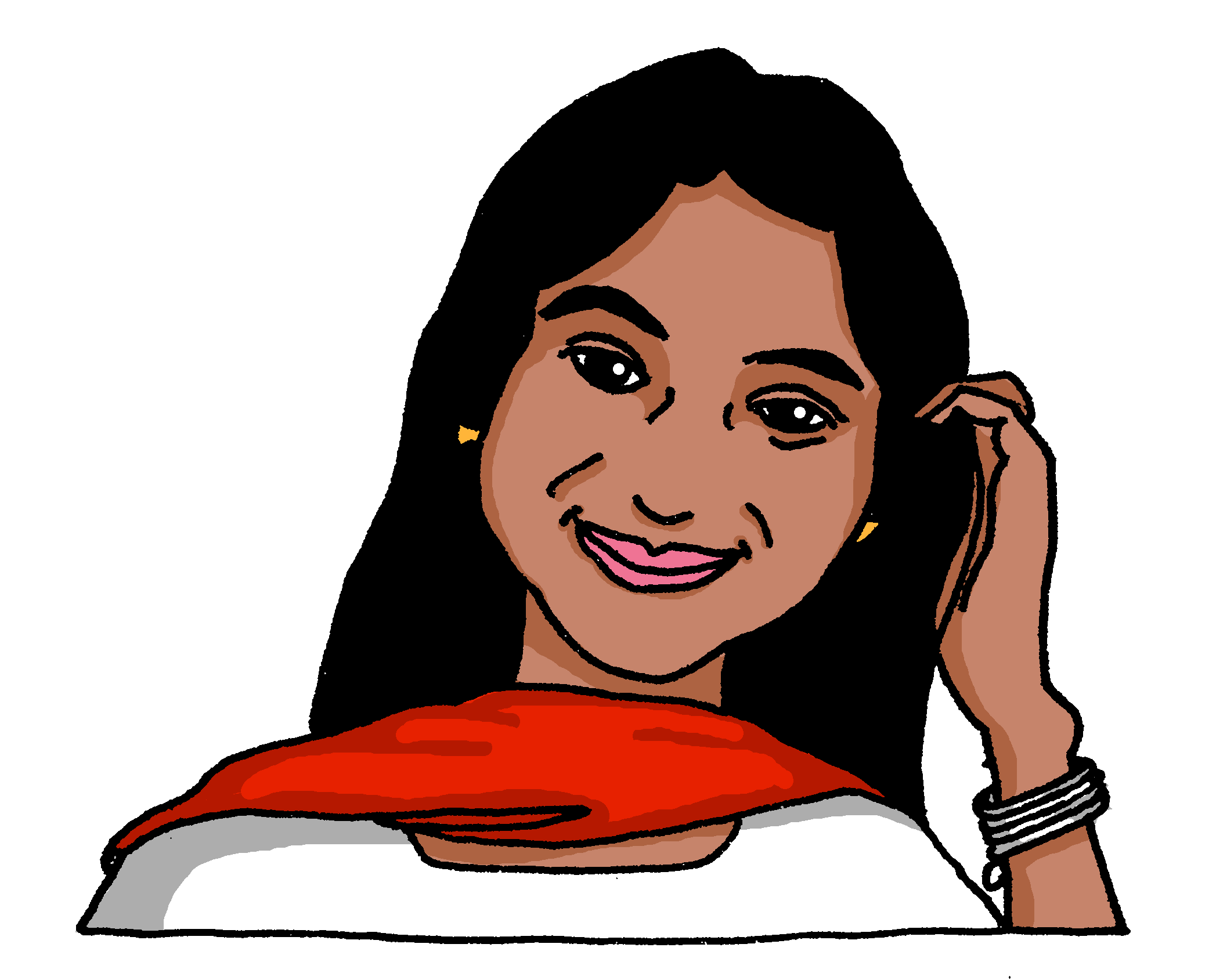 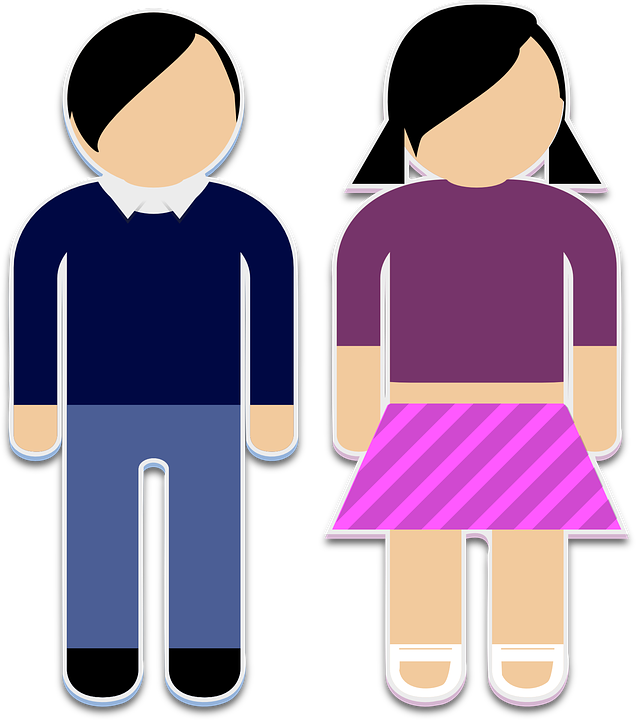 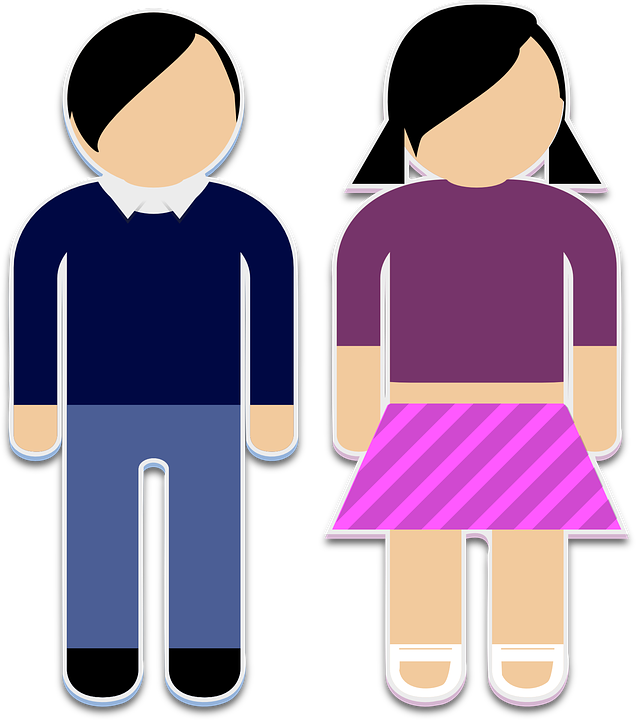 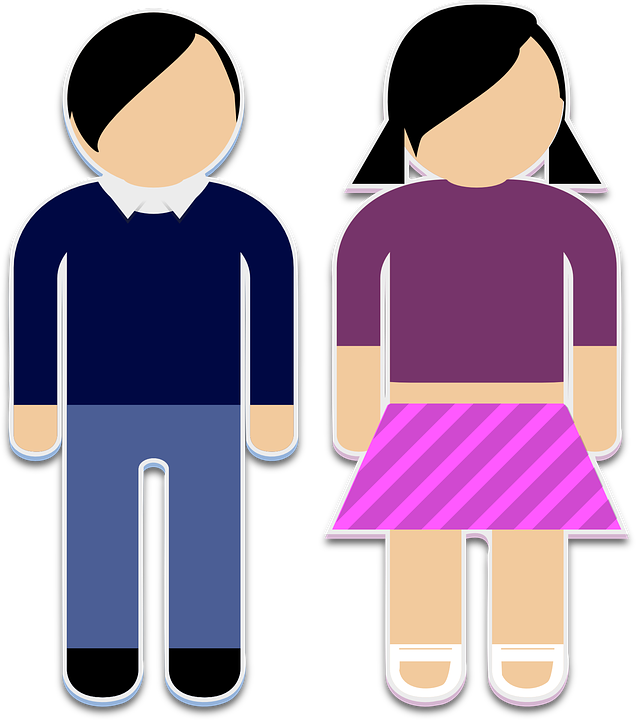 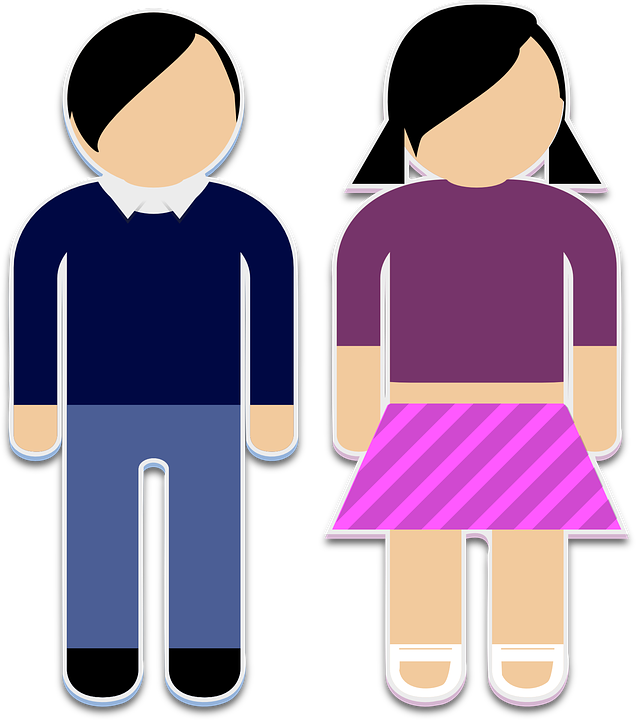 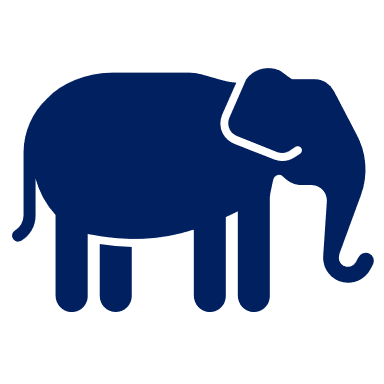 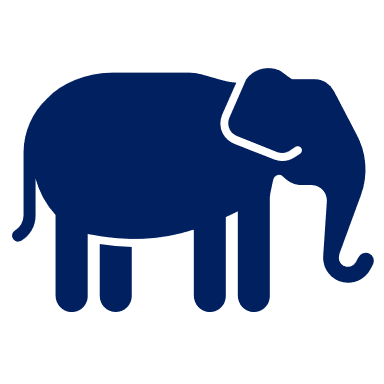 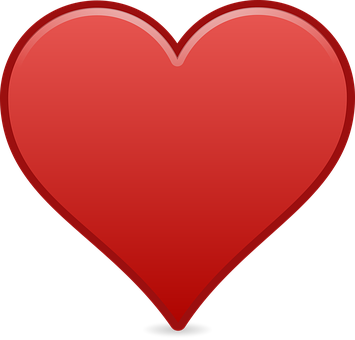 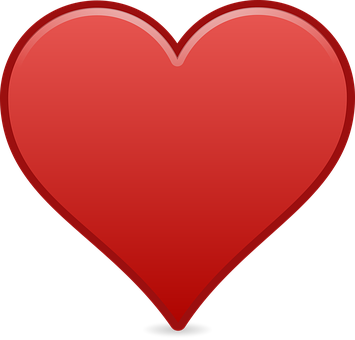 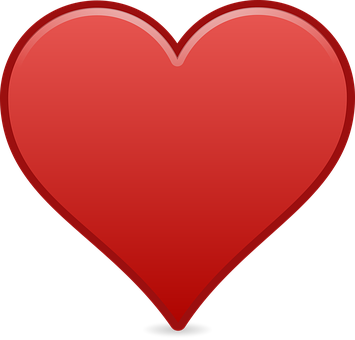 word
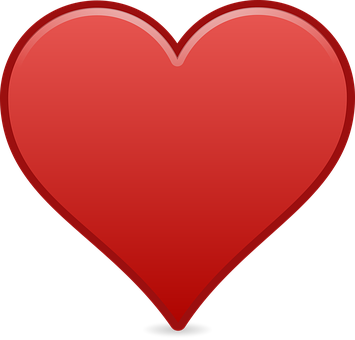 word
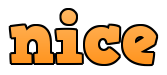 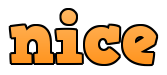 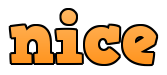 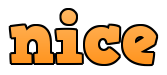 [Speaker Notes: [3/3]

The questions students need for this round are:1. Bist du klein? | Bist du groß?
2. Sitzt du neben Tim? | Sitzt du neben Mia?
3. Hast du einen Bruder? | Hast du eine Schwester?4. Hast du ein Lieblingstier? | Hast du ein Lieblingswort?5. Bist du nett?  | Bist du freundlich?]

Schreib auf Englisch.
Extra follow up:
Can you get at least 15 points?
Thursday
Wednesday
Sunday
Vokabeln
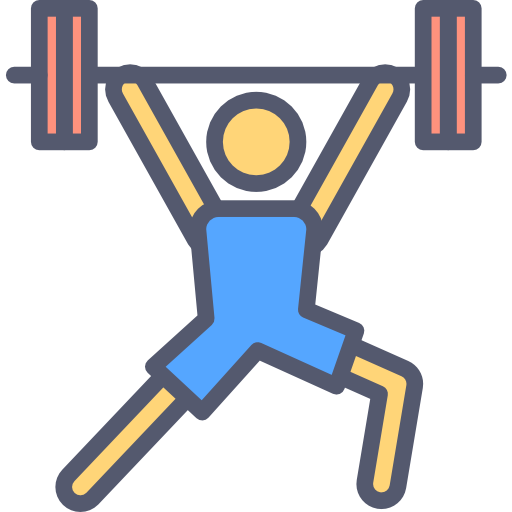 x3
Friday
Monday
Tuesday
Wörter
(the) day
Saturday
(the) week
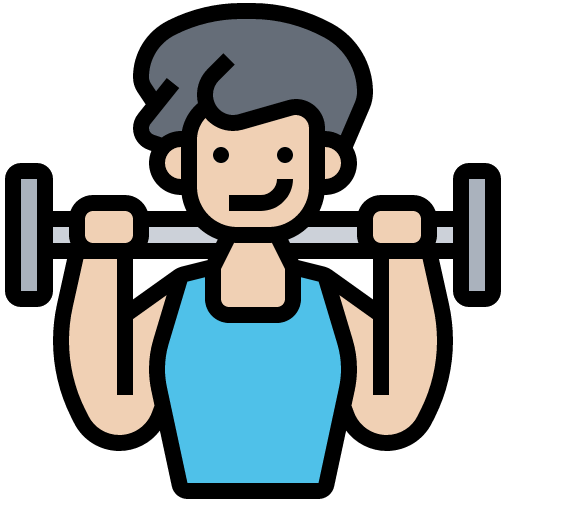 he can
tomorrow
today
x2
she can
to help, helping
it can
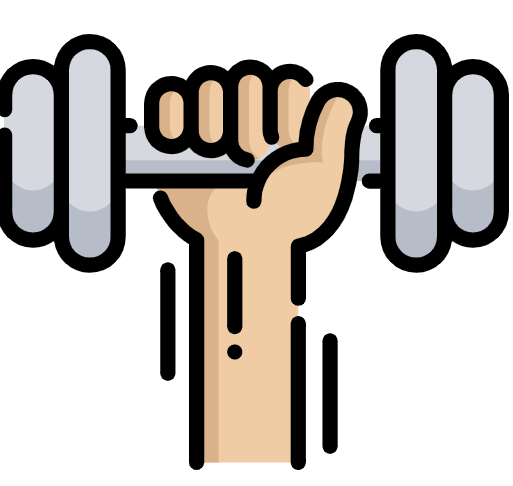 October
(the) sentence
(the) month
x1
old
young
May
[Speaker Notes: Timing: 5 minutes

Aim: to practise written comprehension of vocabulary from this and revisited weeks.

Note: This week, this vocabulary activity is extra. Teachers may do this activity instead of one of the others, or in addition.

Procedure:1. Give pupils a blank grid.  They fill in the English meanings of any of the words they know, trying to reach 15 points in total.2. Remind pupils that adjectives can refer to male or female persons and they should note this in their translations. E.g. pleased (f), short (m).

Note:The most recently learnt and practised words are pink, words from the previous week are green and those from week 1 are blue, thus more points are awarded for them, to recognise that memories fade and more effort (heavy lifting!) is needed to retrieve them.]

Schreib auf Deutsch.
Extra follow up:
Can you get at least 15 points?
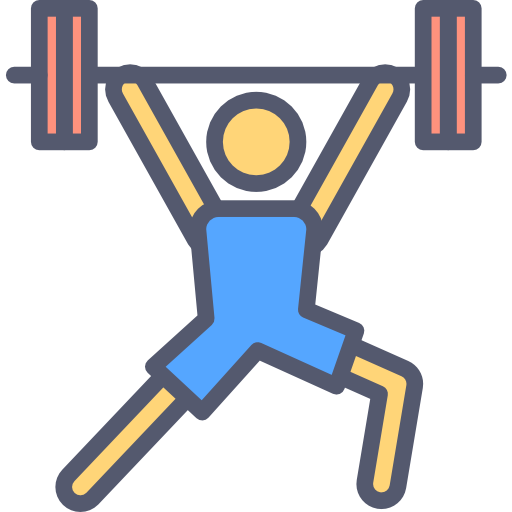 Sonntag
Samstag
Mittwoch
Vokabeln
x3
die Woche
Dienstag
Freitag
Wörter
Donnerstag
der Tag
Montag
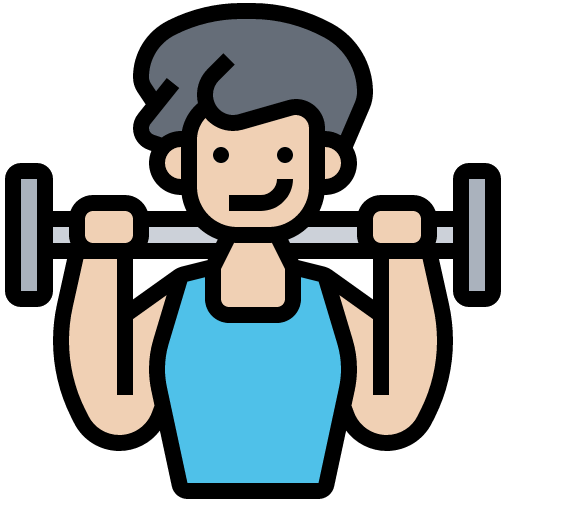 morgen
helfen
er kann
x2
es kann
heute
sie kann
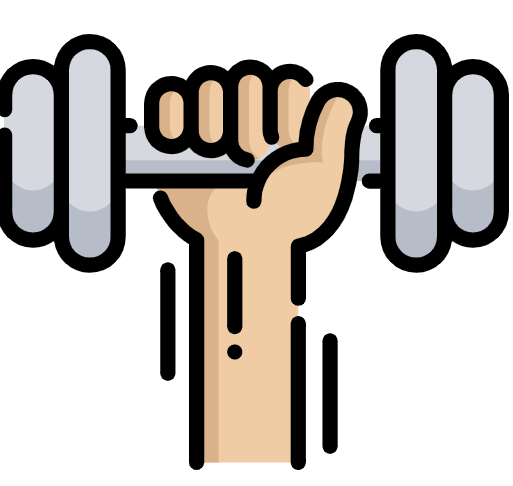 Mai
Oktober
alt
x1
jung
der Monat
der Satz
[Speaker Notes: Timing: 5 minutes

Aim: to practise written production of vocabulary from this and revisited weeks.

Procedure:1. Give pupils a blank grid.  They fill in the German meanings of any of the words they know, trying to reach 15 points in total.2. Remind pupils that adjectives can refer to male or female persons and they should note this in their translations. E.g. pleased (f), short (m).

Note:The most recently learnt and practised words are pink, words from the previous week are green and those from week 1 are blue, thus more points are awarded for them, to recognise that memories fade and more effort (heavy lifting!) is needed to retrieve them.]
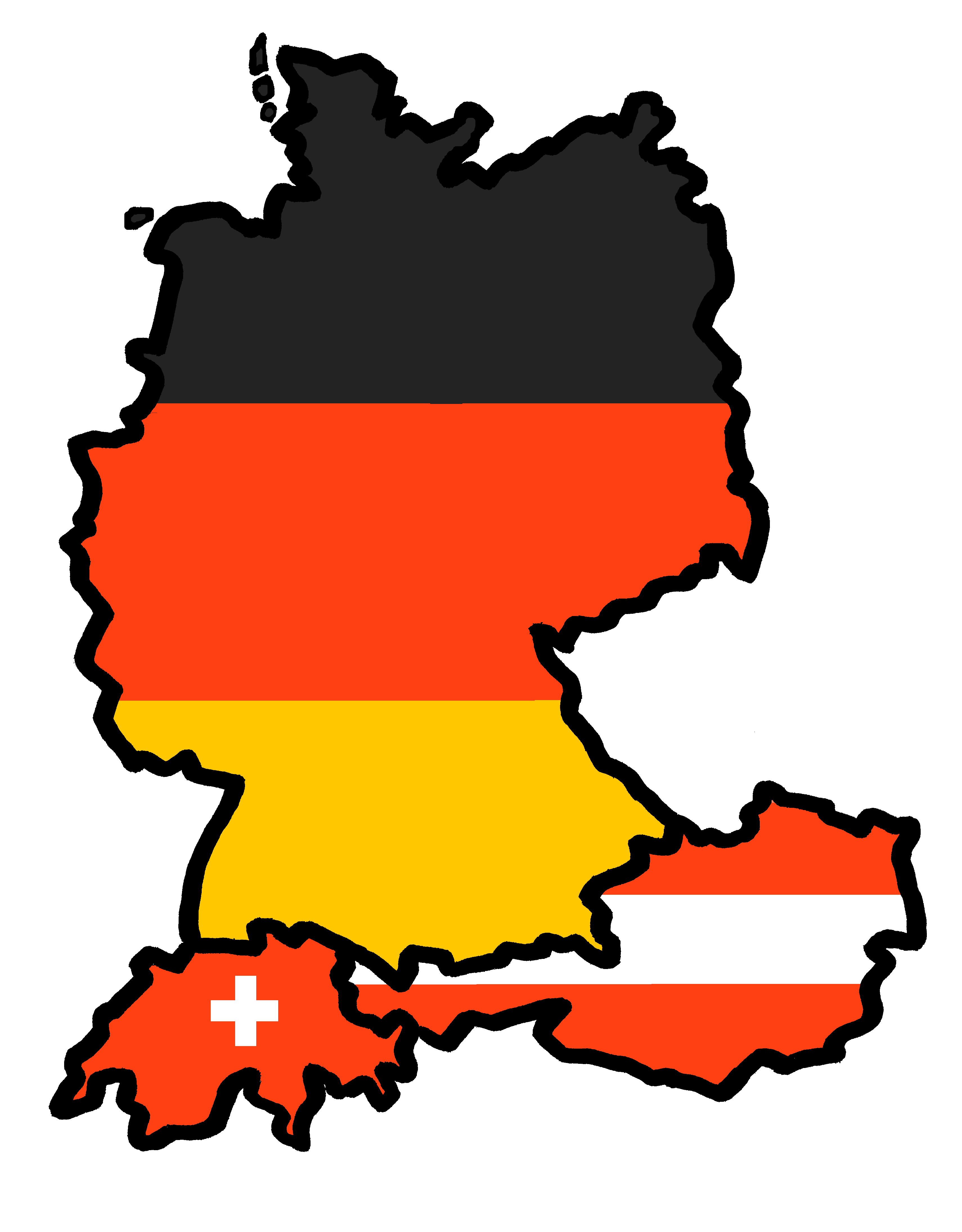 Tschüss!
rot
A
B
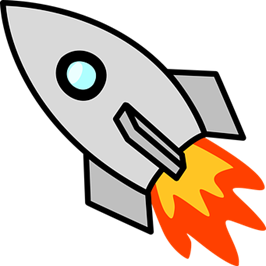 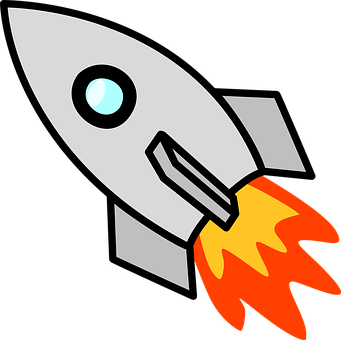 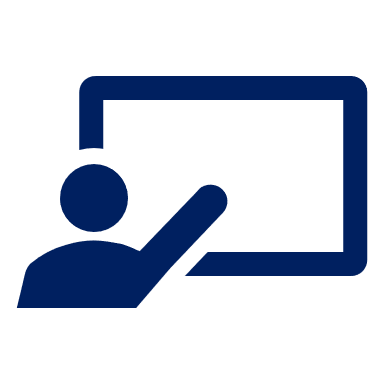 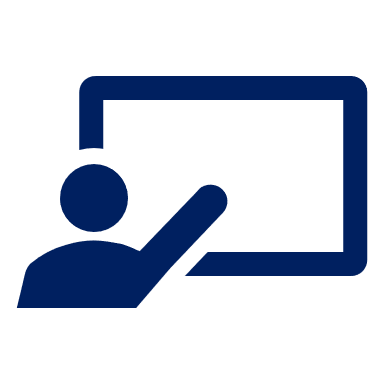 Richtig oder falsch?
Richtig oder falsch?
Focus on the underlined sounds. Does your partner pronounce them correctly? Tick or cross!
Focus on the underlined sounds. Does your partner pronounce them correctly? Tick or cross!
[Speaker Notes: HANDOUT (to be divided in half and half given to Pupil A and half to pupil B). 

Note: Handout A should be given to Pupil A and has the words Pupil B will pronounce; handout B should be given to Pupil B and has the words that Pupil A will pronounce.]
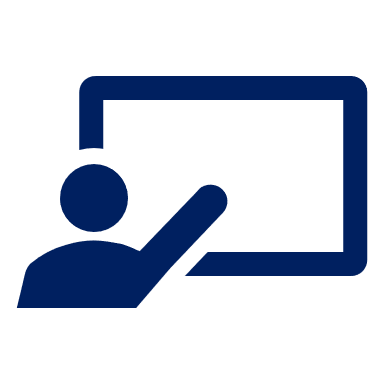 Follow up 3   Mein Bild
Hör zu. Was ist wo? Schreib auf Englisch.
book
photo
friend
game
dog
[Speaker Notes: HANDOUT]
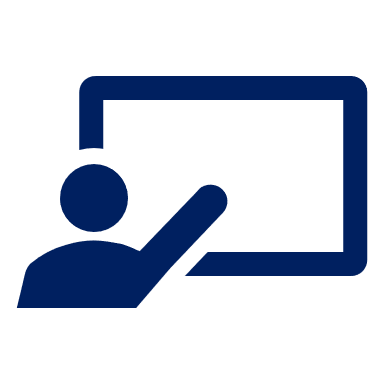 Lies den Text. Schreib Vokabeln auf Deutsch.
Follow up 4
Just have a go! Write any of these English words in German. You can add different words, too.
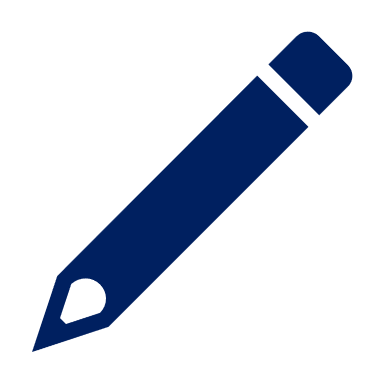 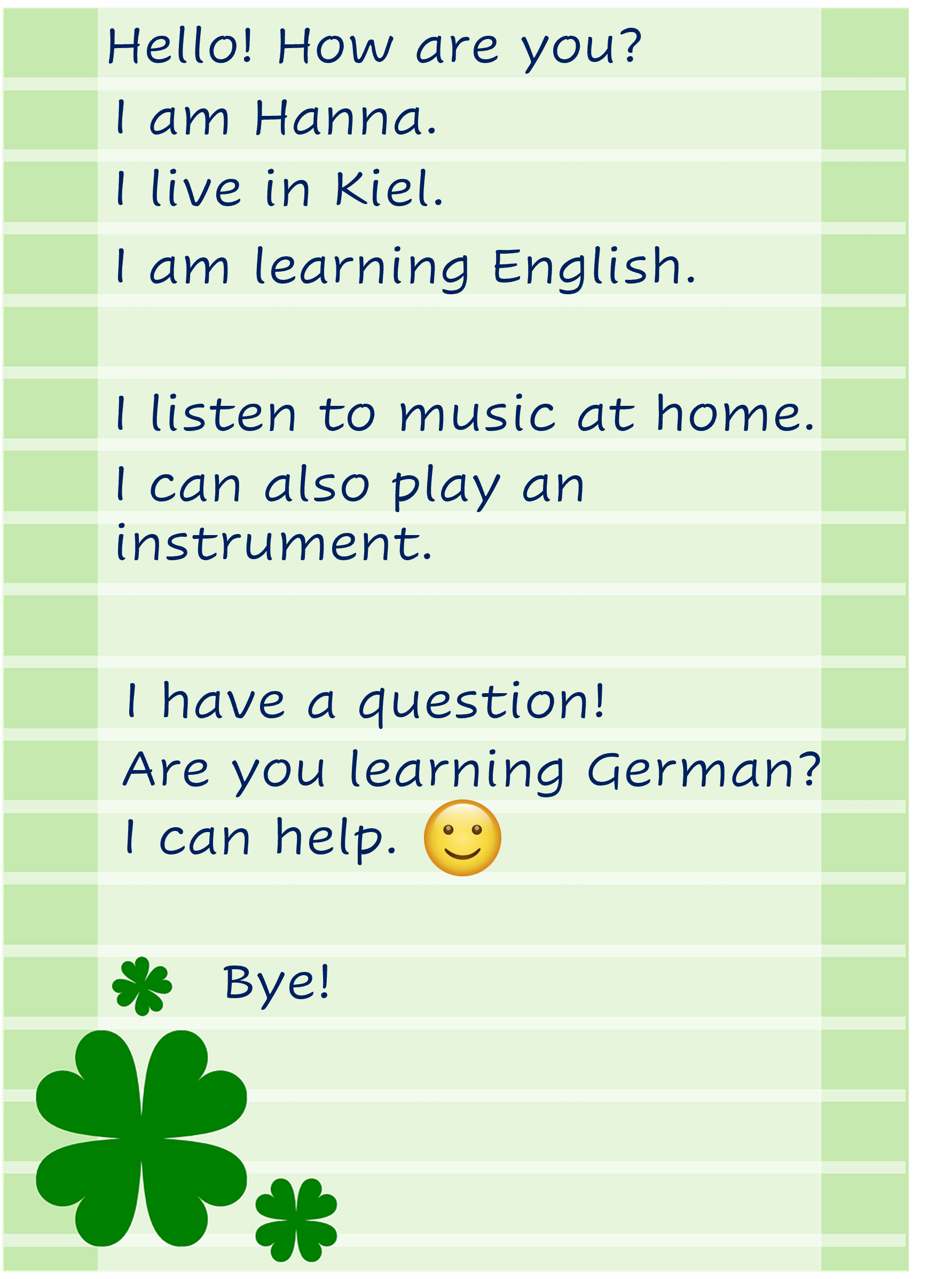 Vokabeln
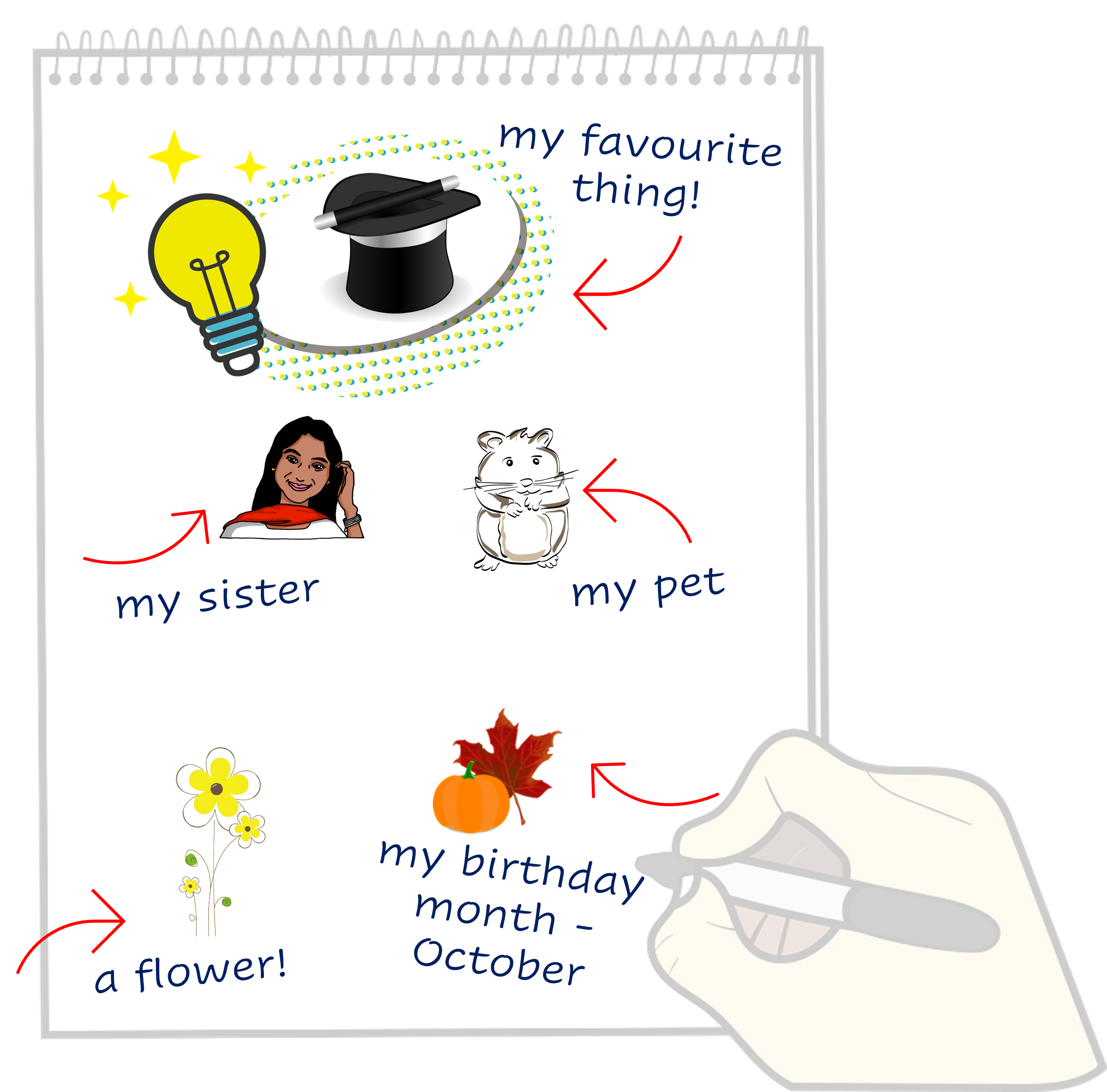 Wörter
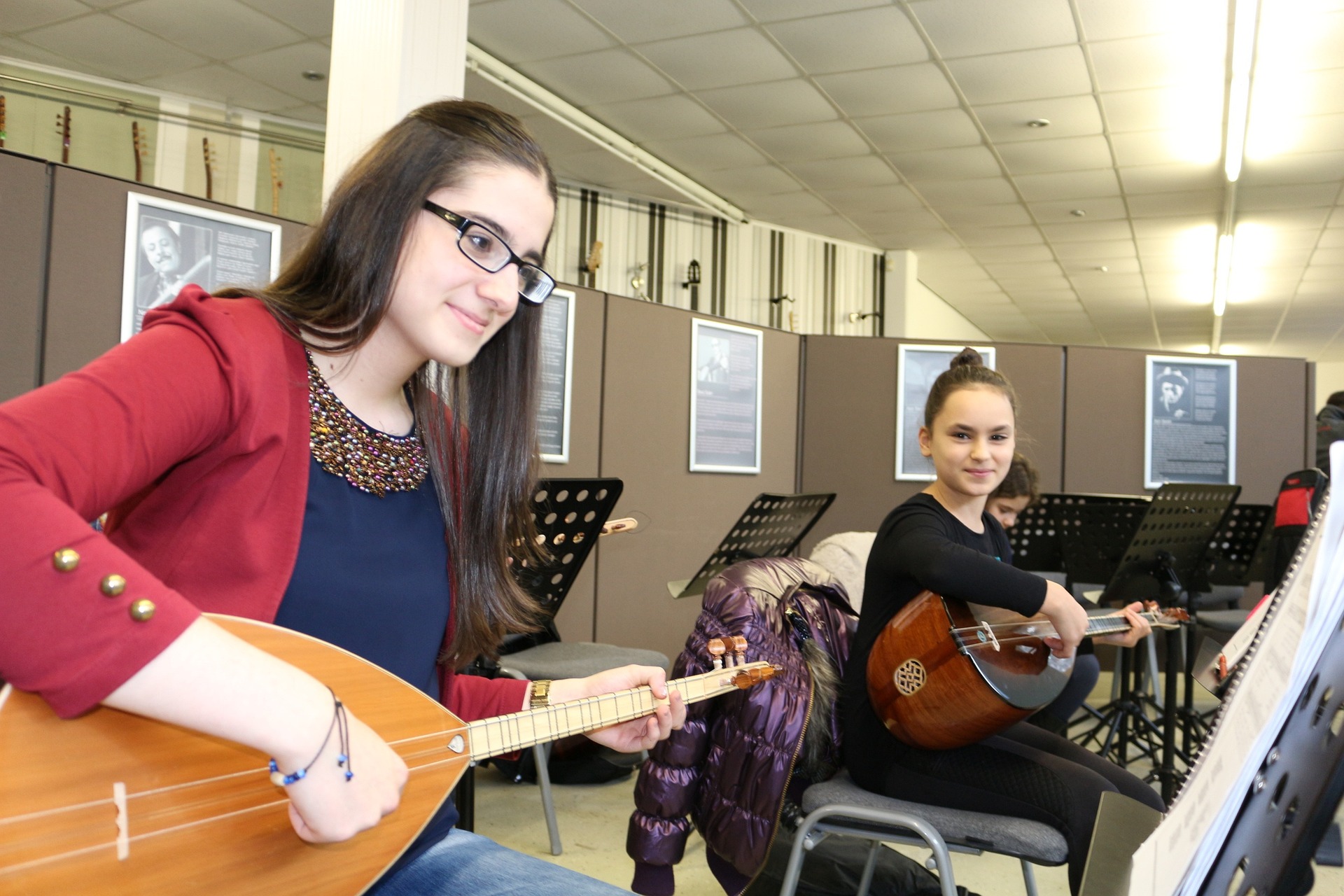 [Speaker Notes: HANDOUT]
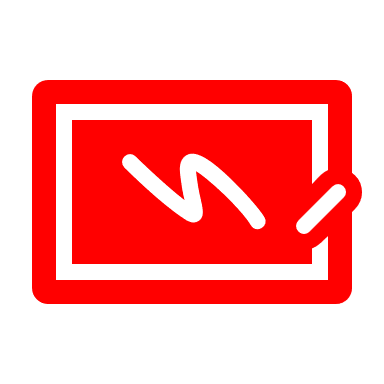 Write a message to Hanna in German. Write anything you like. You can write short sentences or words or a mixture, like Hanna.
Follow up 4
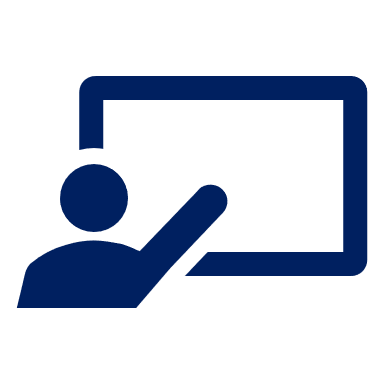 Schreib auf Deutsch.
schreiben
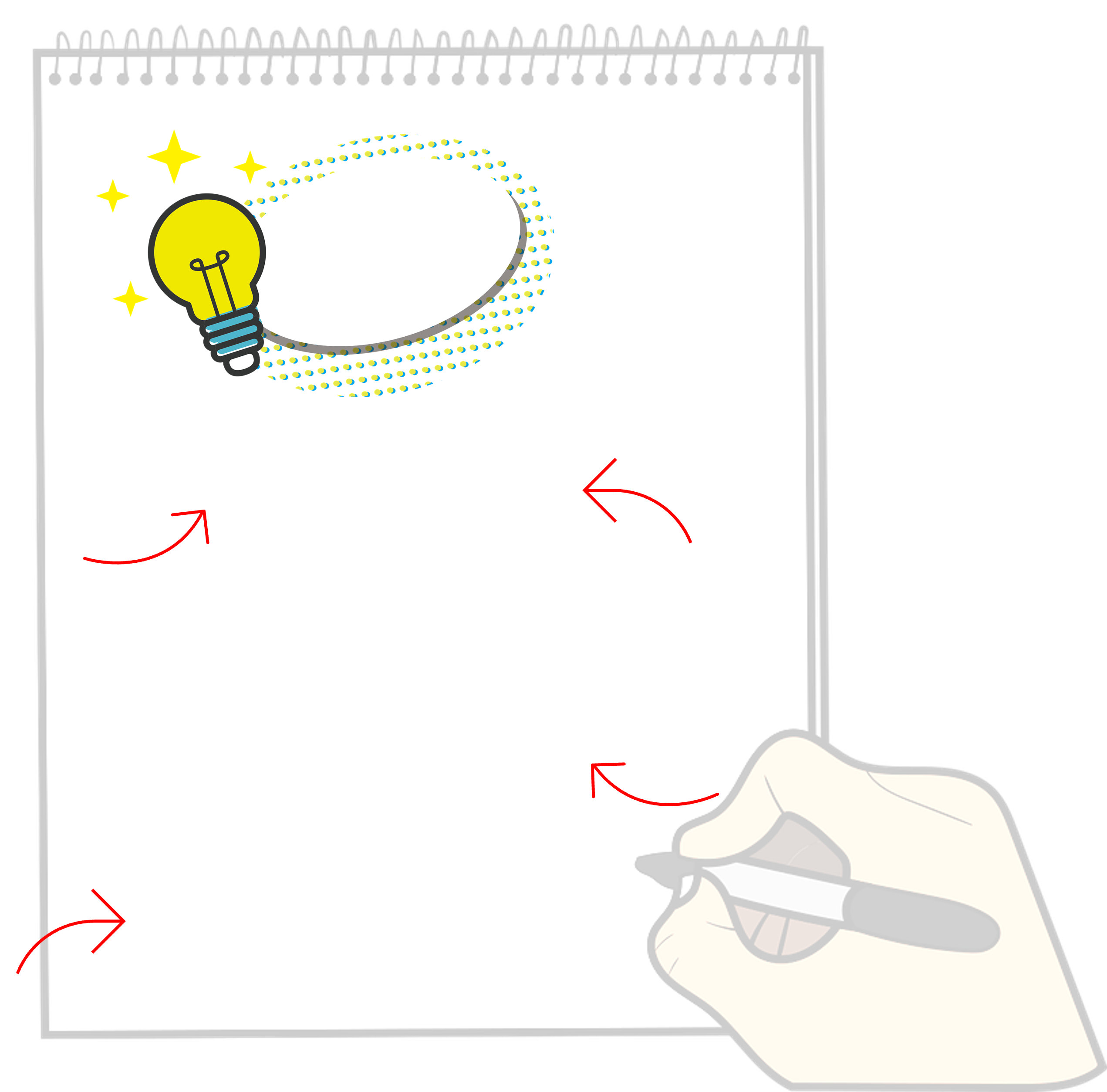 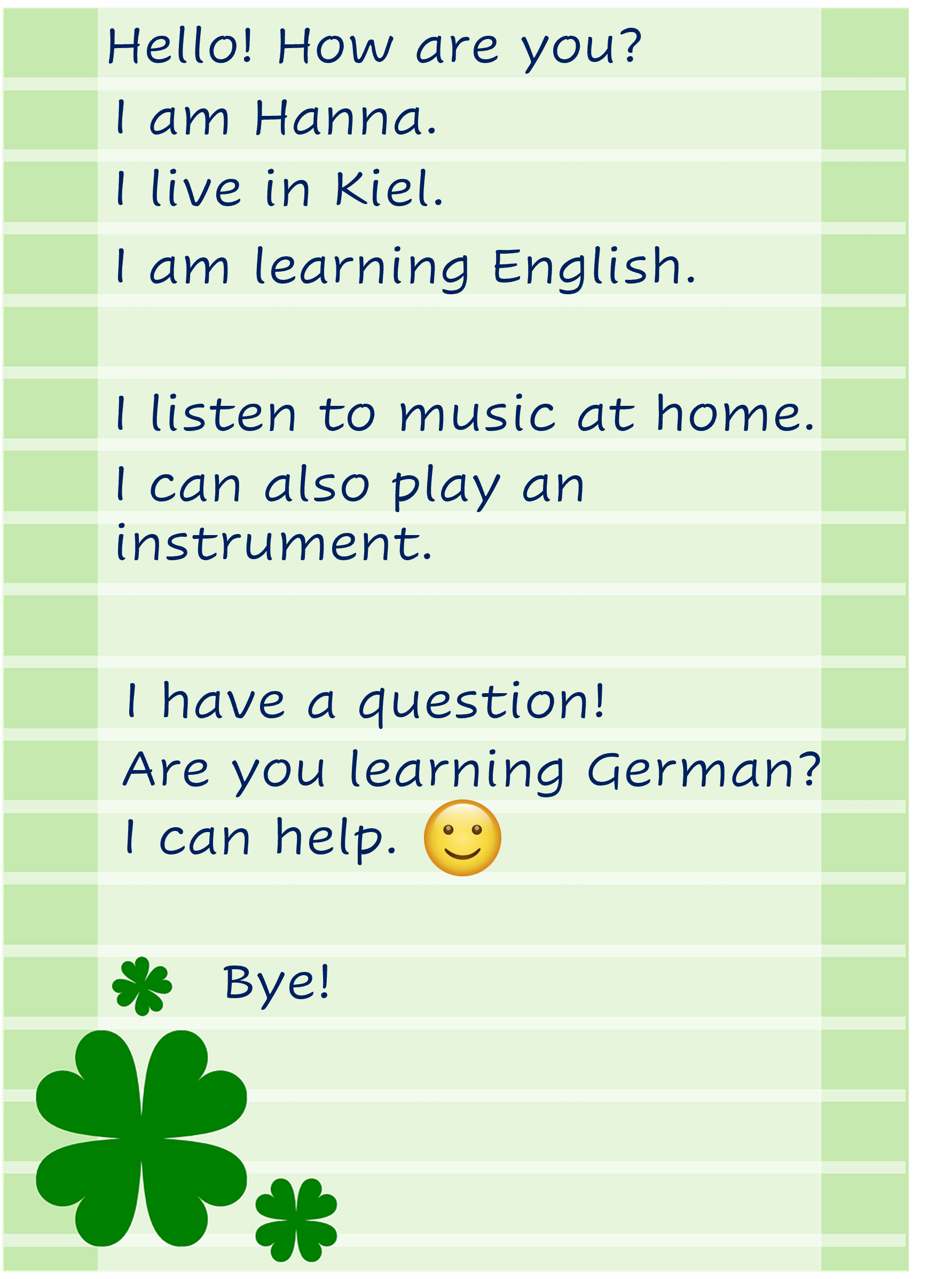 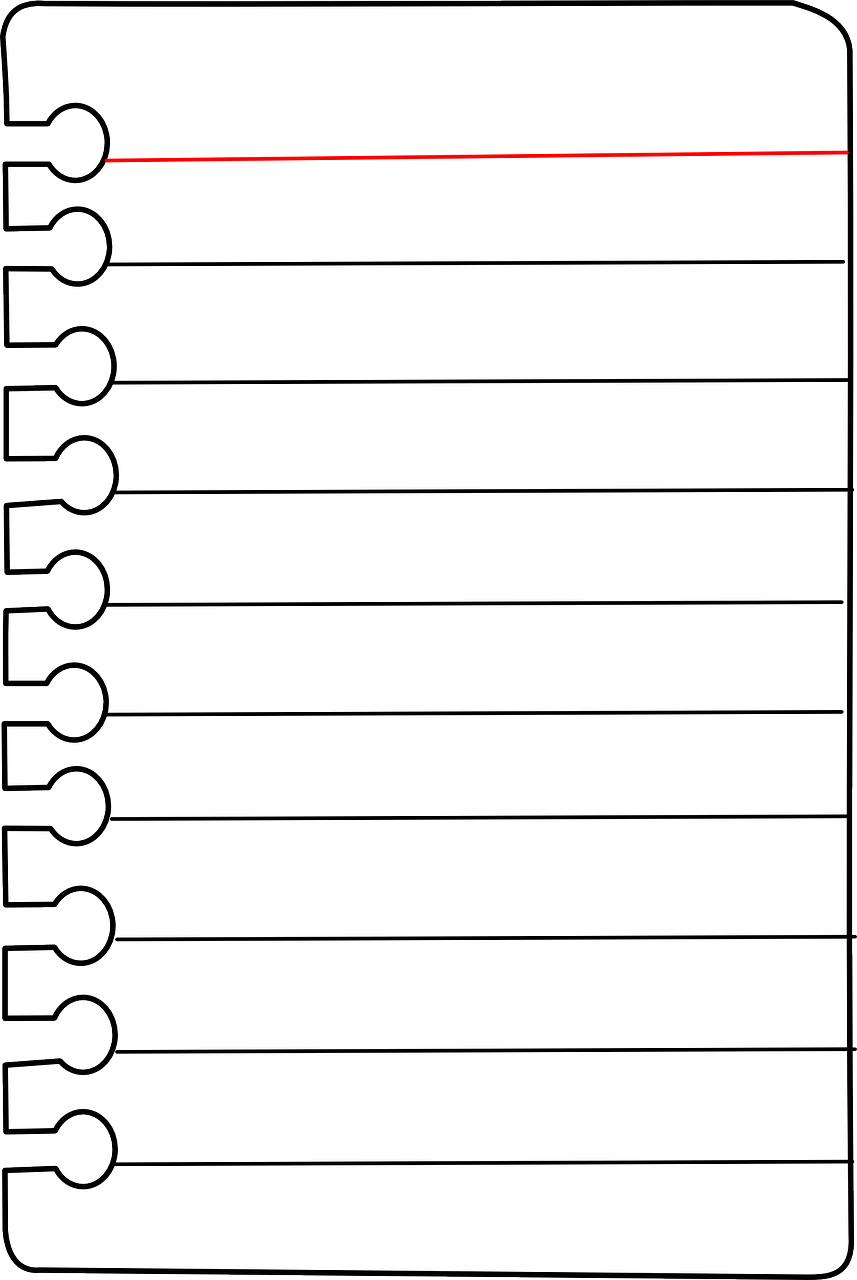 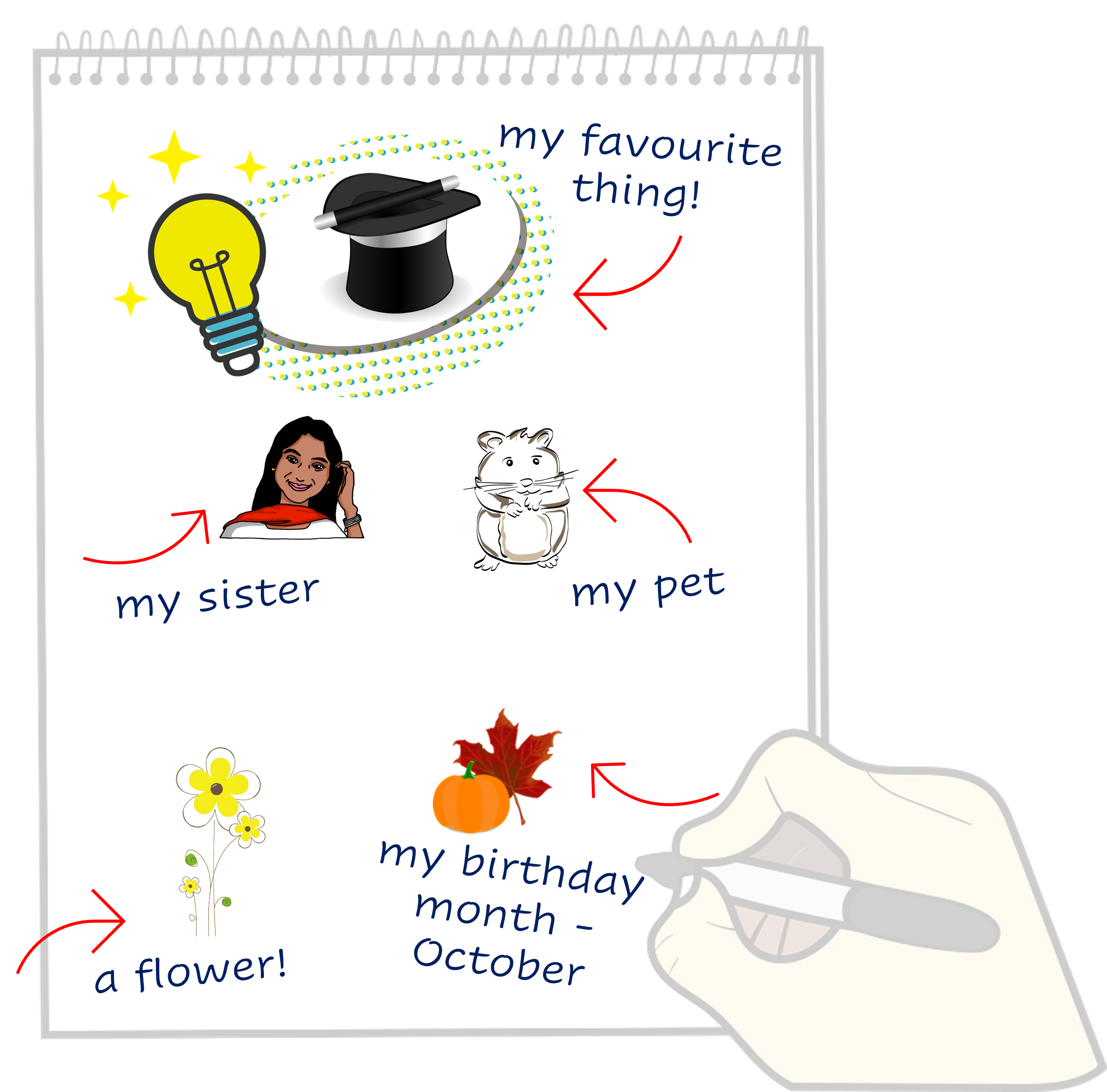 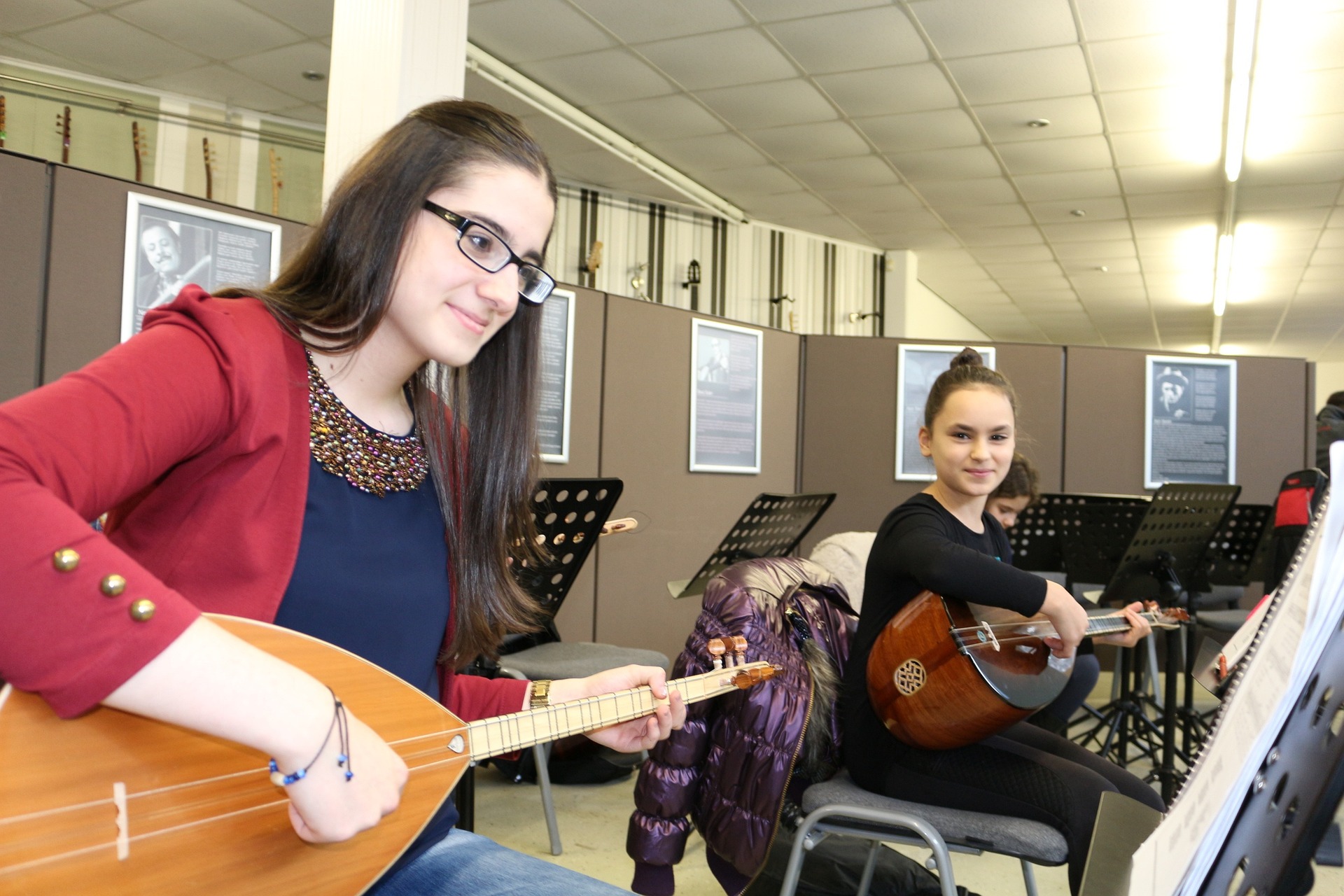 [Speaker Notes: HANDOUT]

Schreib auf Englisch.
Follow up 5:
Can you get at least 15 points?
Vokabeln
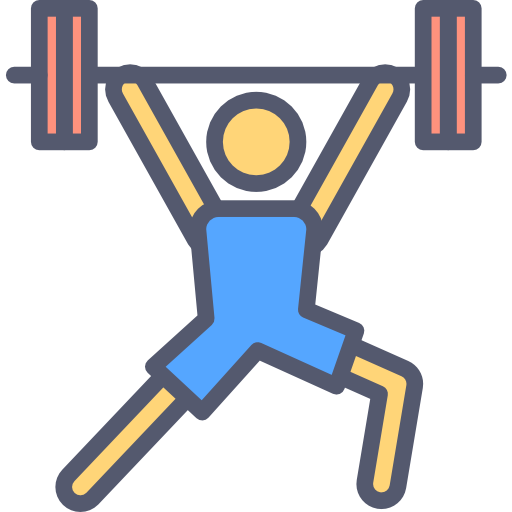 x3
Wörter
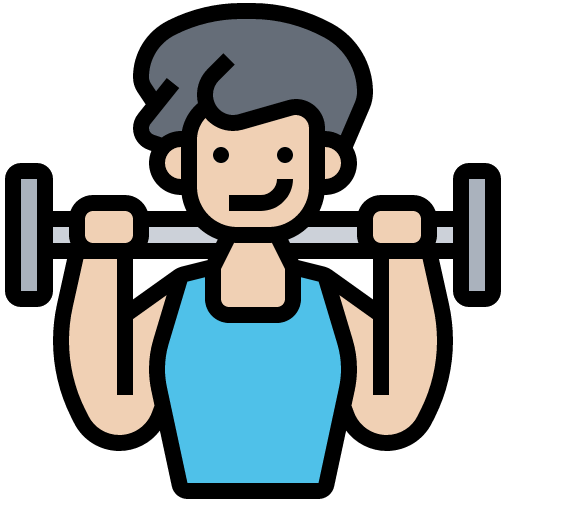 x2
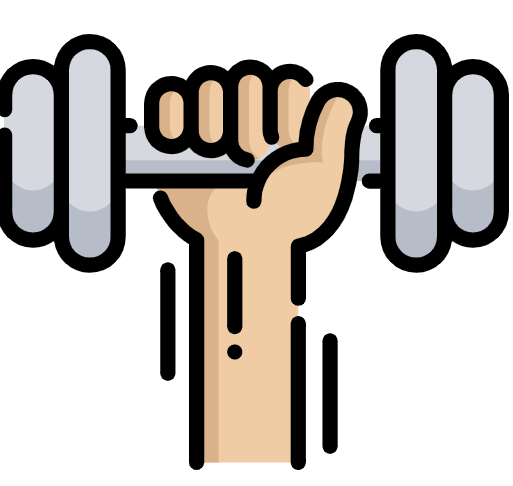 x1
[Speaker Notes: HANDOUT]

Schreib auf Deutsch.
Follow up 5:
Can you get at least 15 points?
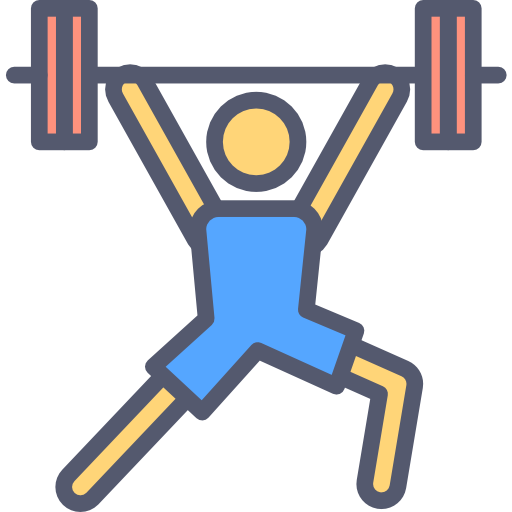 Vokabeln
x3
Wörter
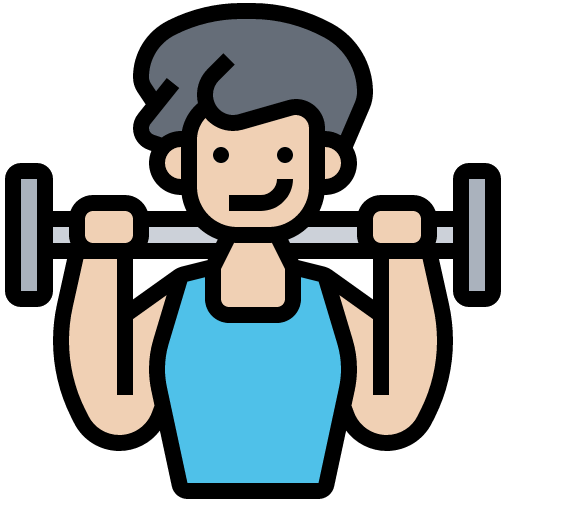 x2
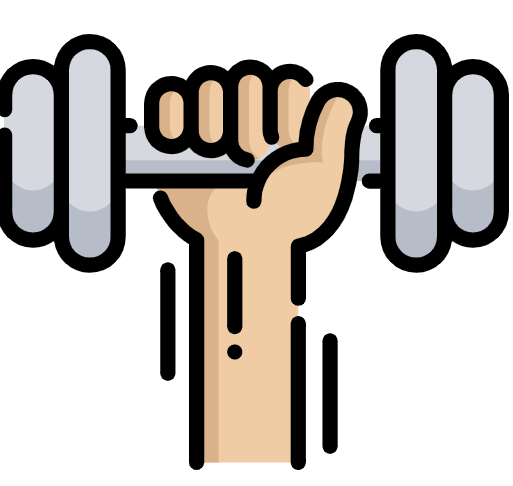 x1
[Speaker Notes: HANDOUT]